Наименование школьного музея
Регион участника
Город/село
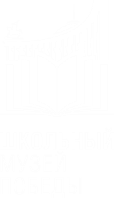 Название организации
Вставить фотографию 
Школьного музея
Вставить описание школьного музея
Название выставки
Вставить баннер
 выставки школьного музея
Описание выставки
Место для
 QR-кода
электронной
выставки
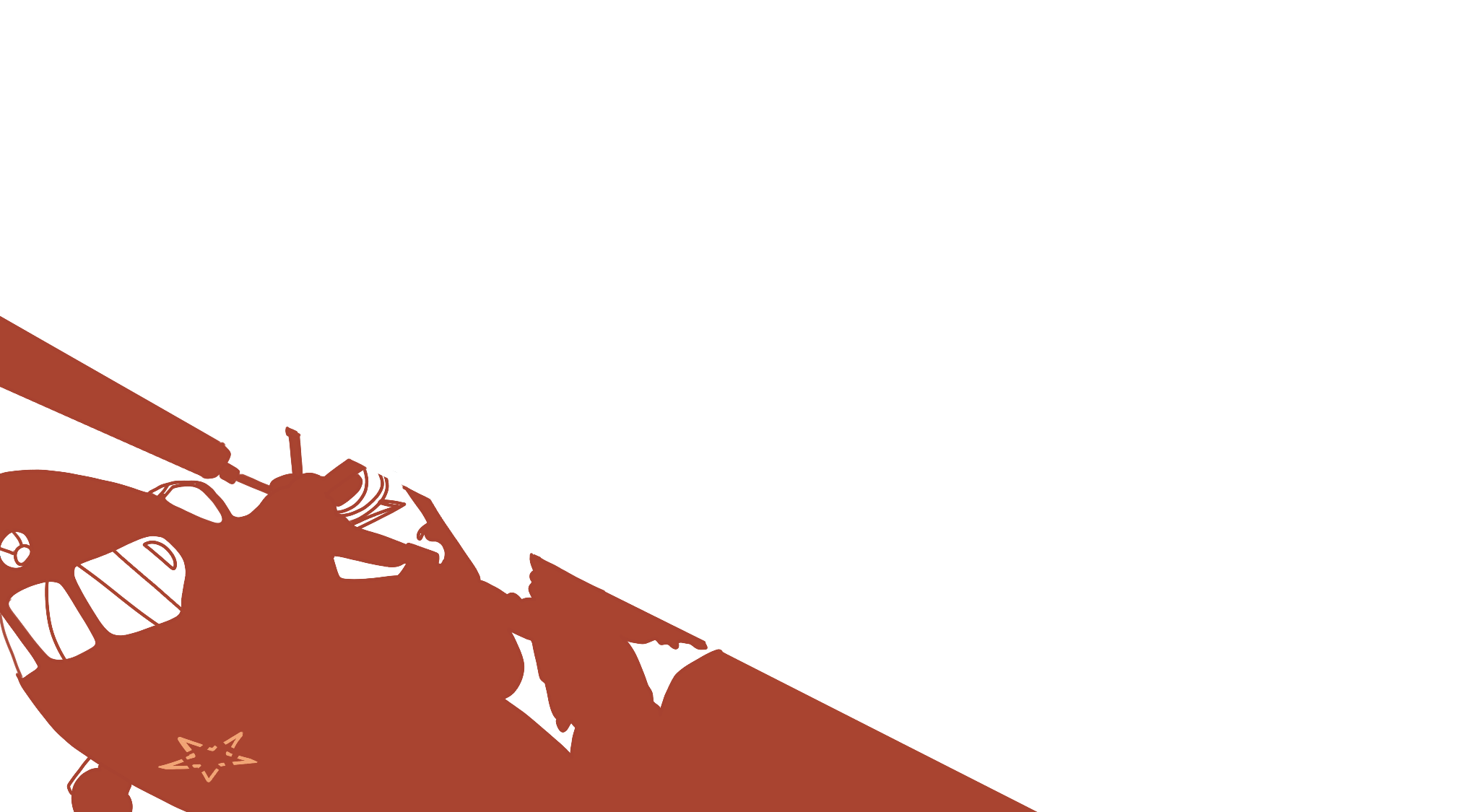 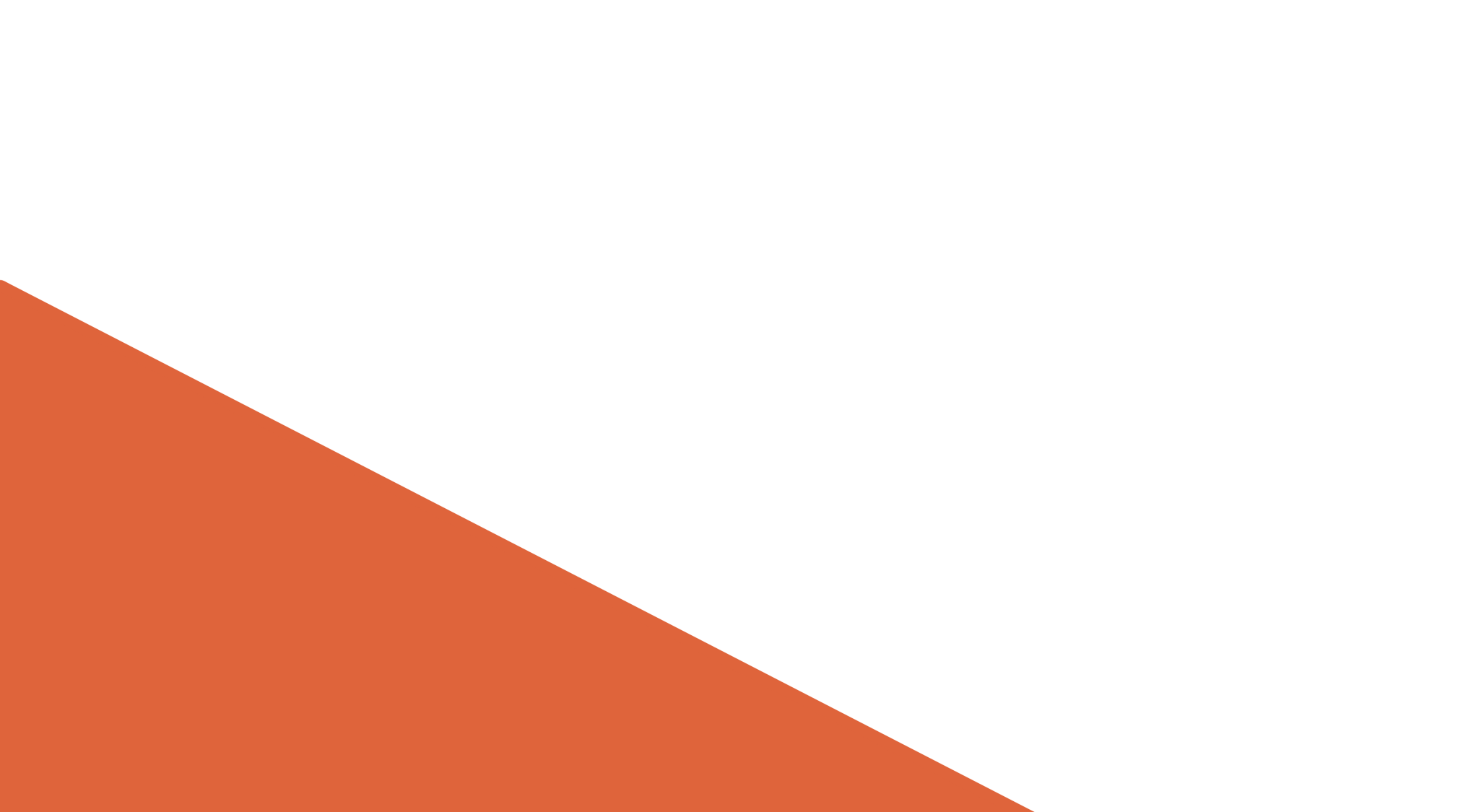 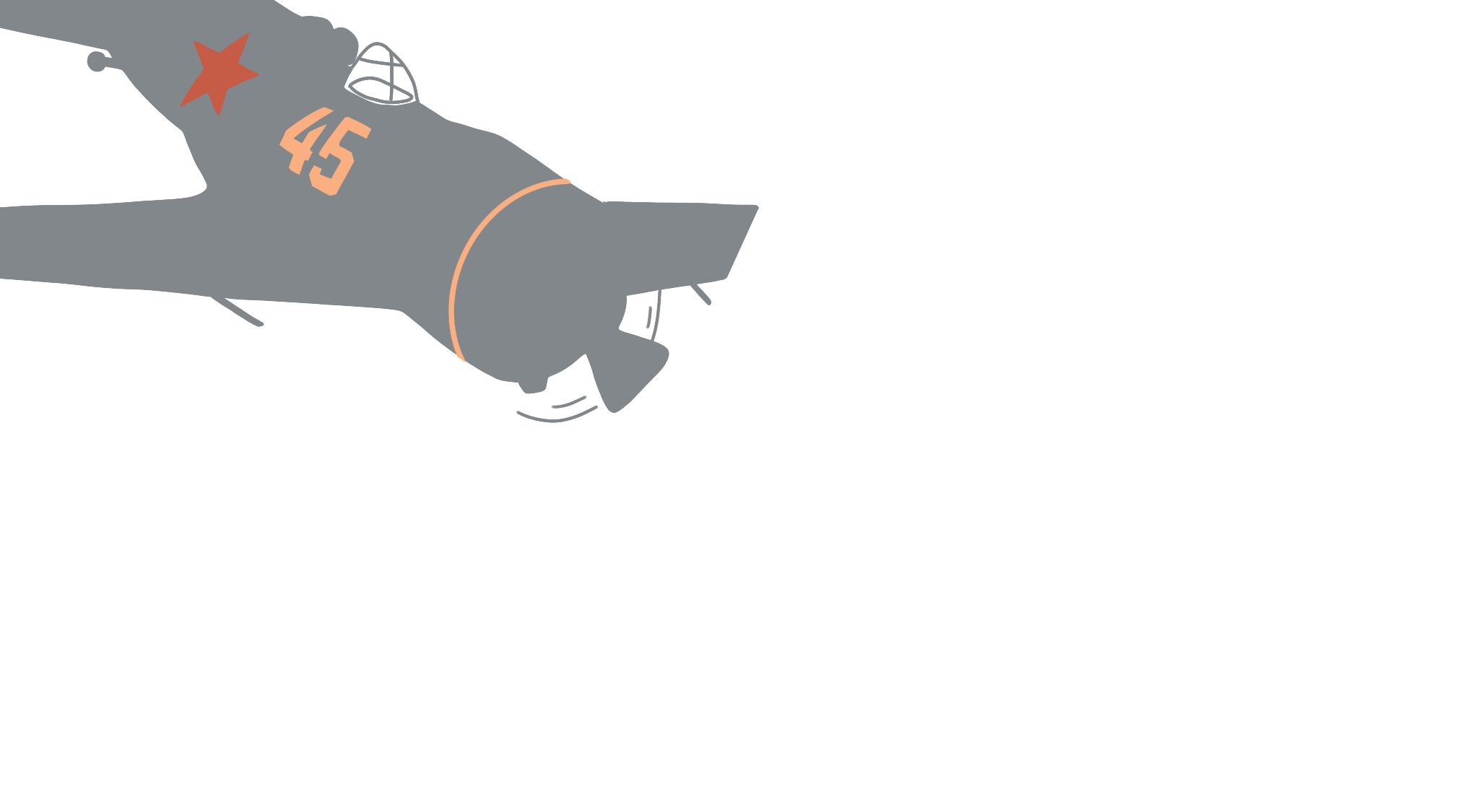 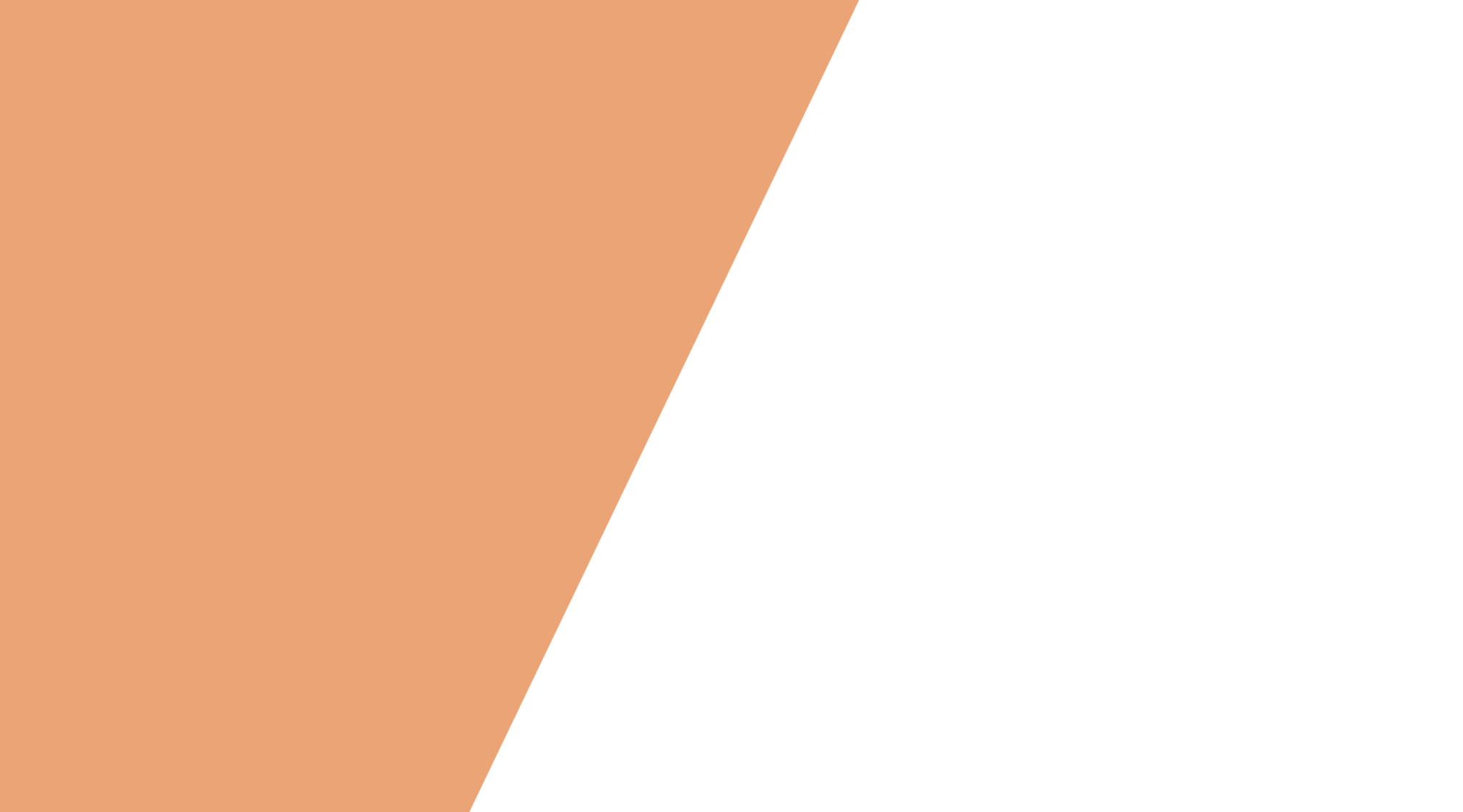 Название выставки
Вставить фотографию
 выставки школьного музея
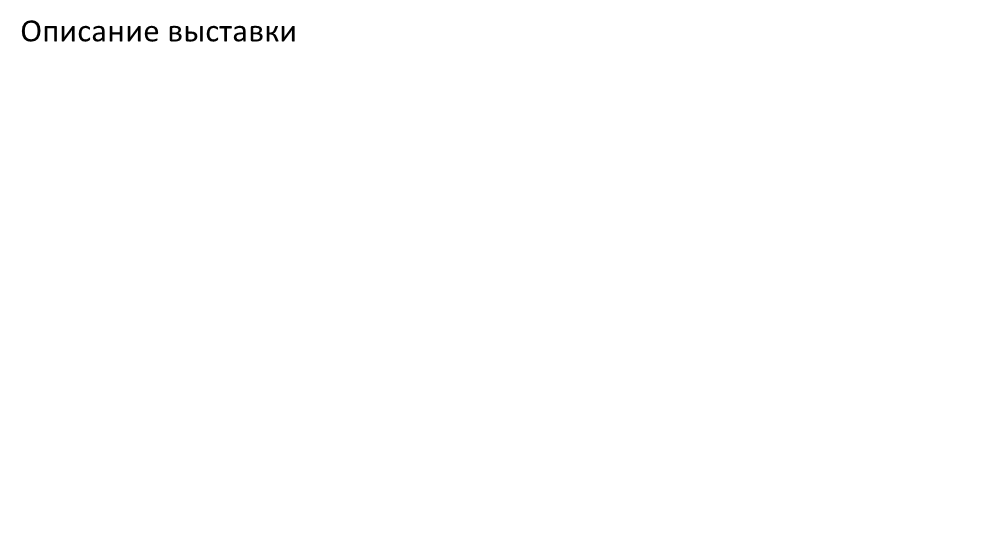 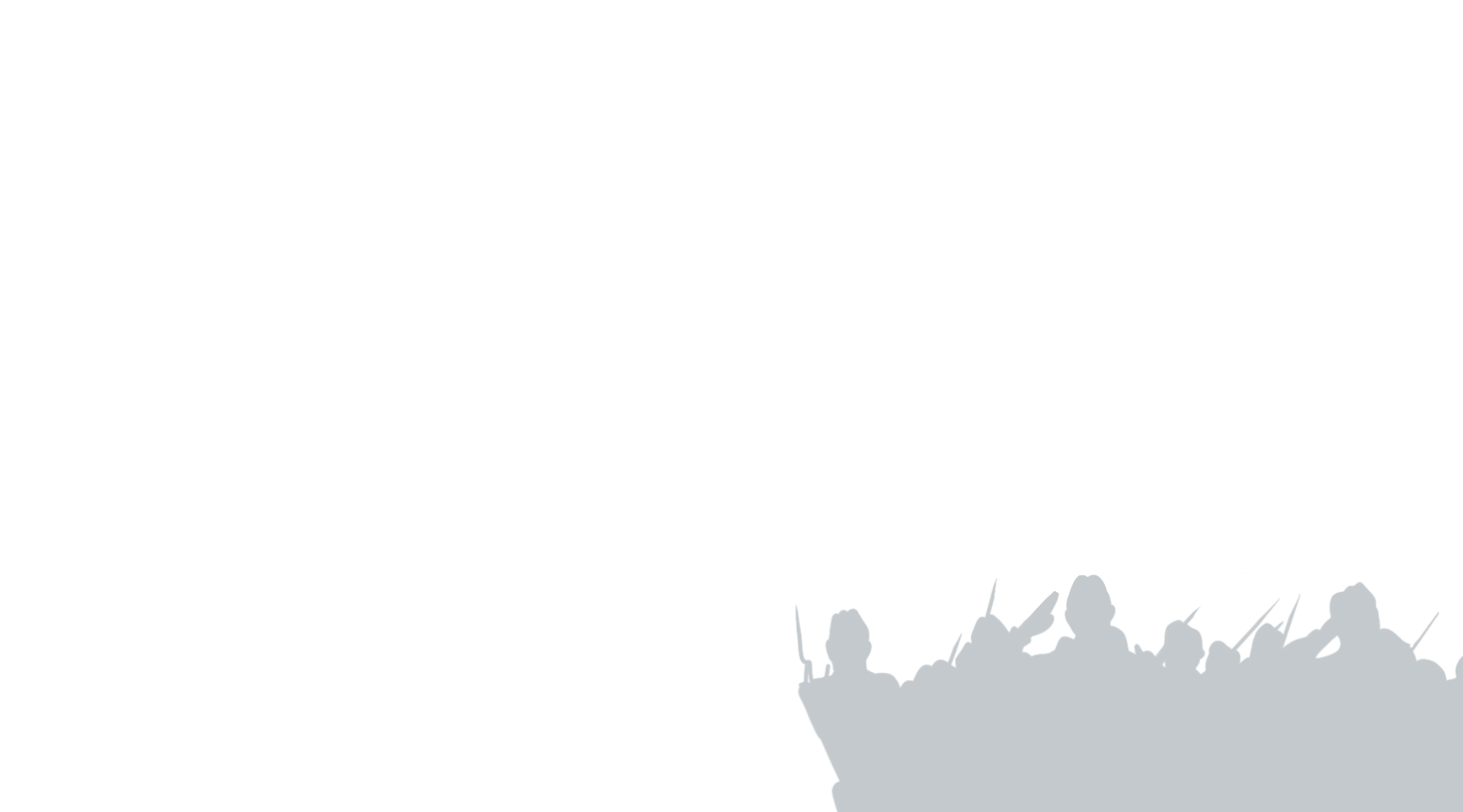 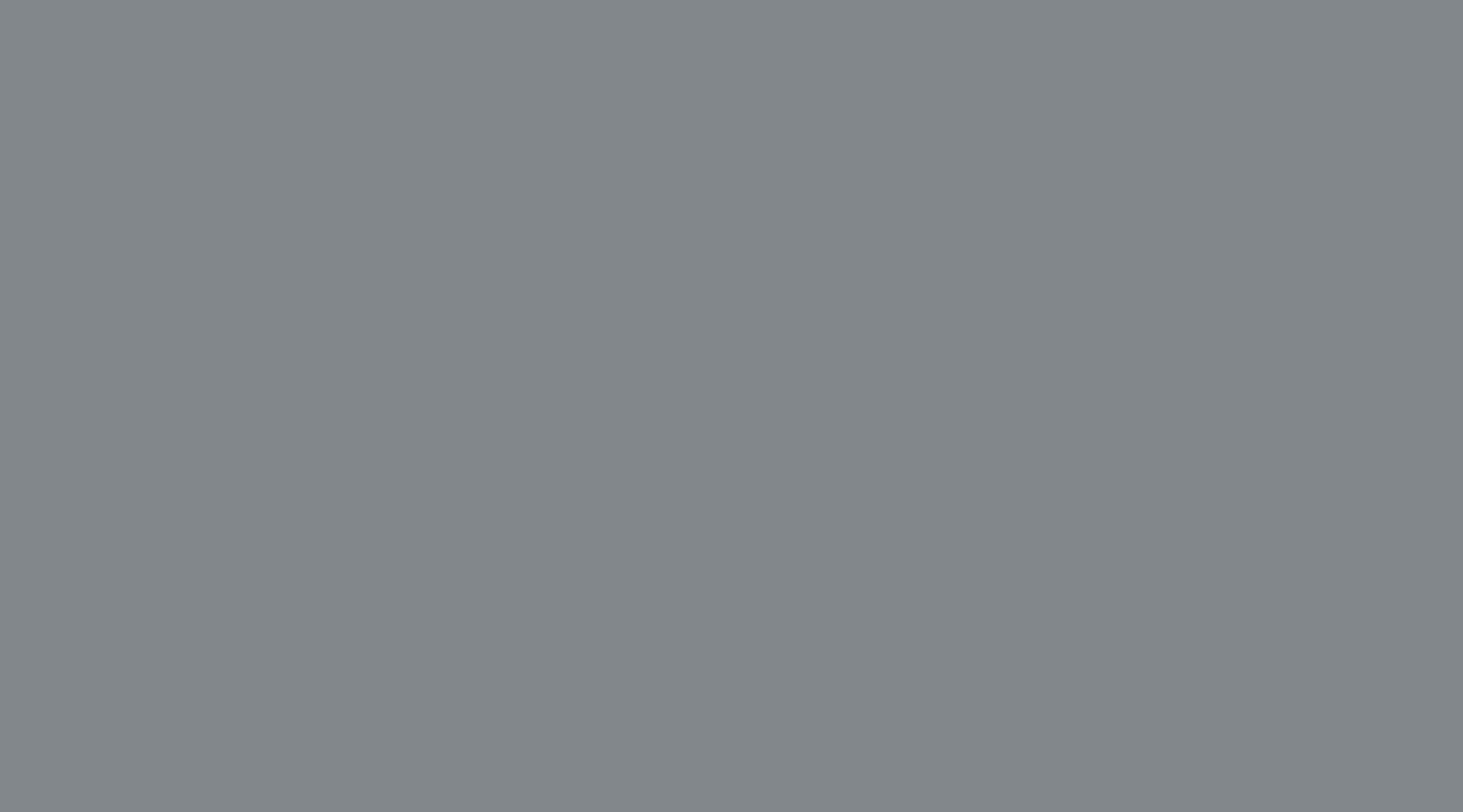 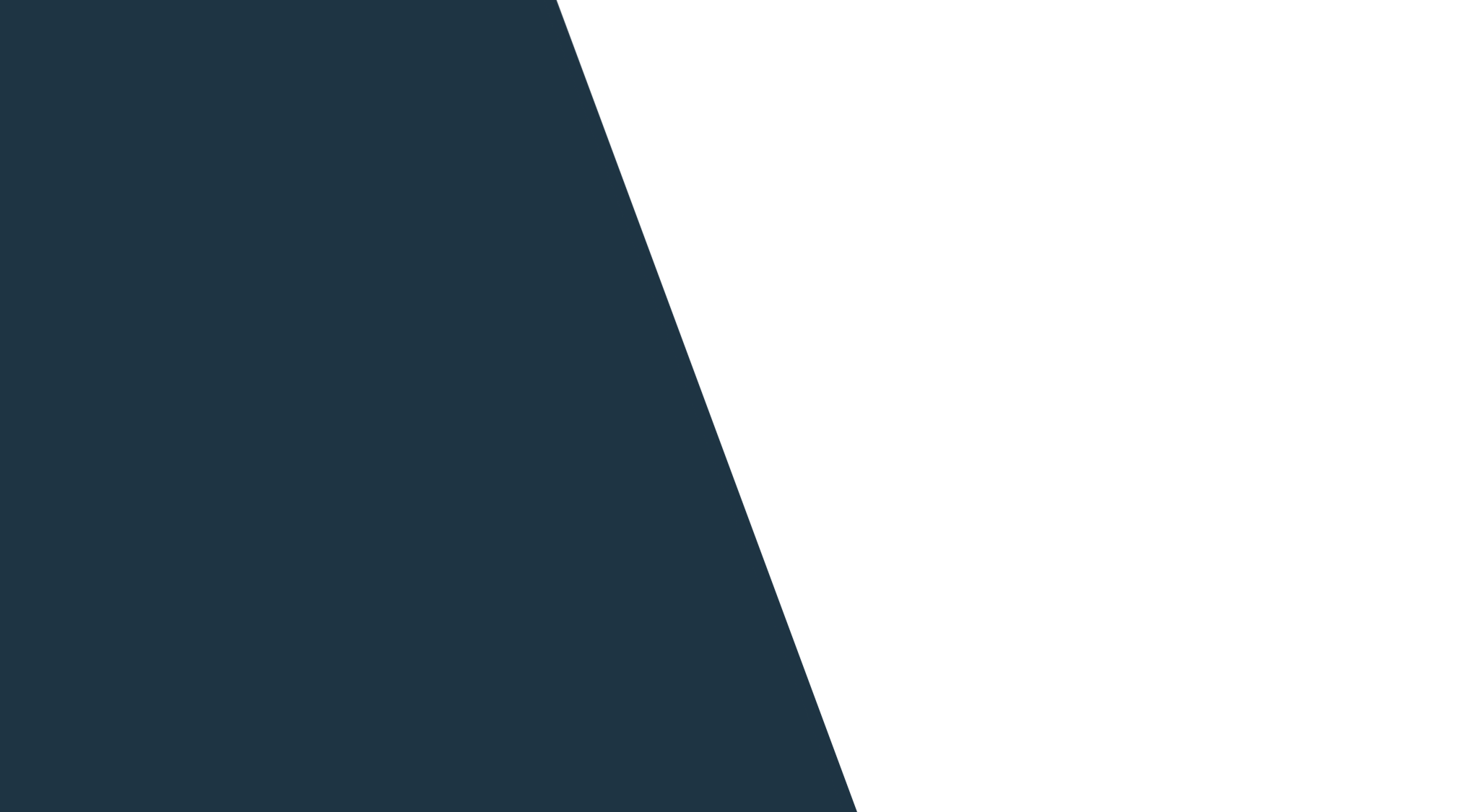 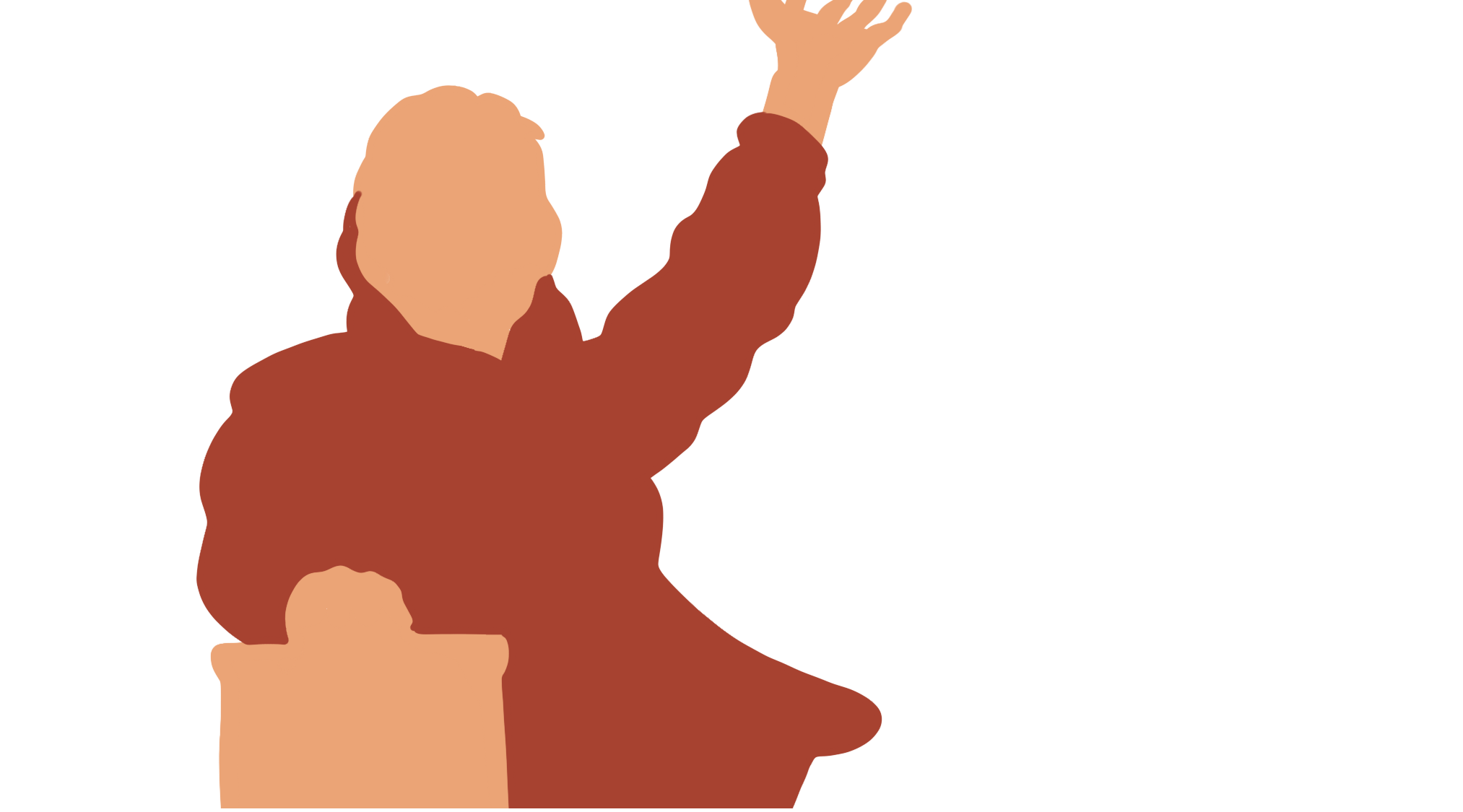 Название выставки
Вставить фотографию
 выставки школьного музея
Описание выставки
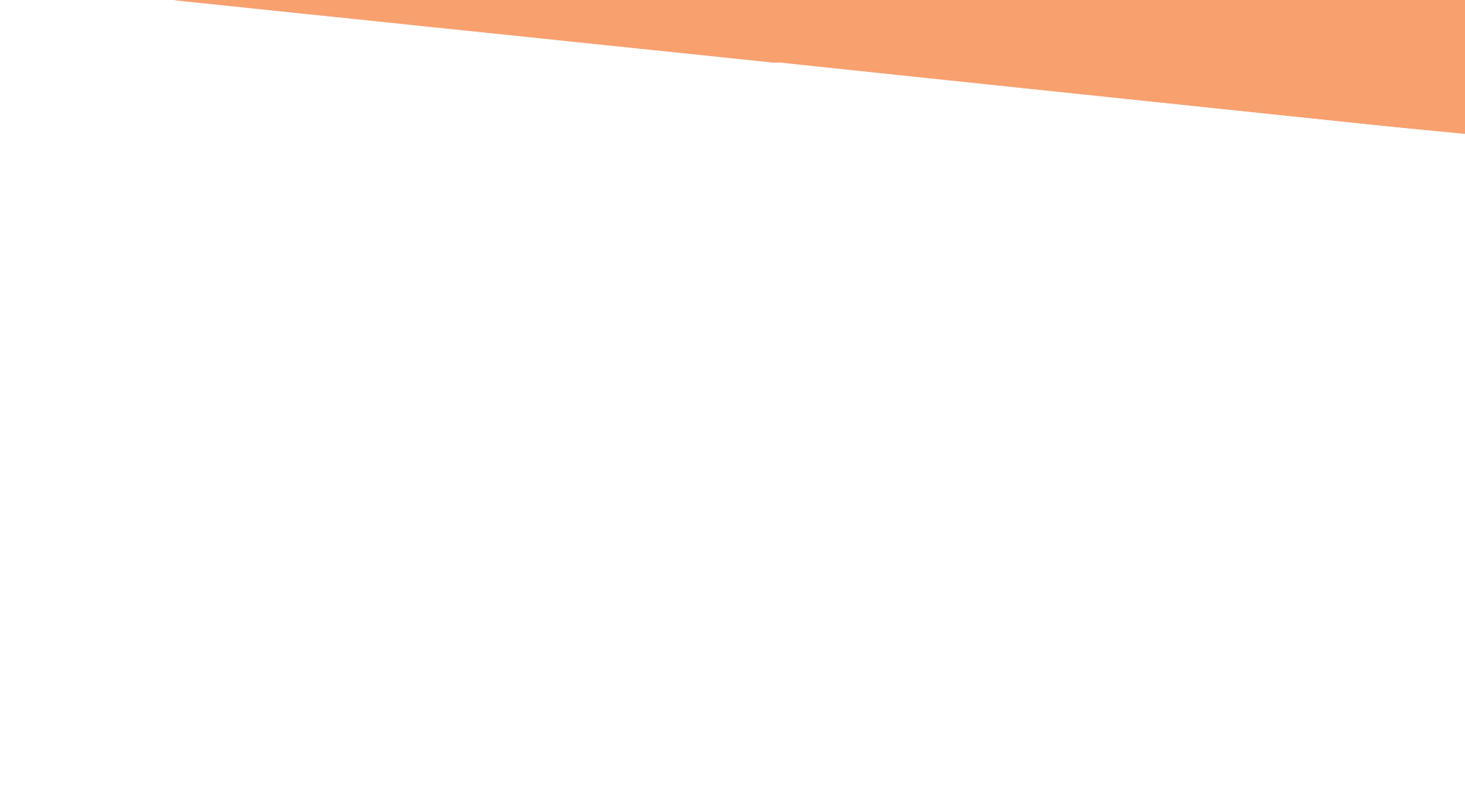 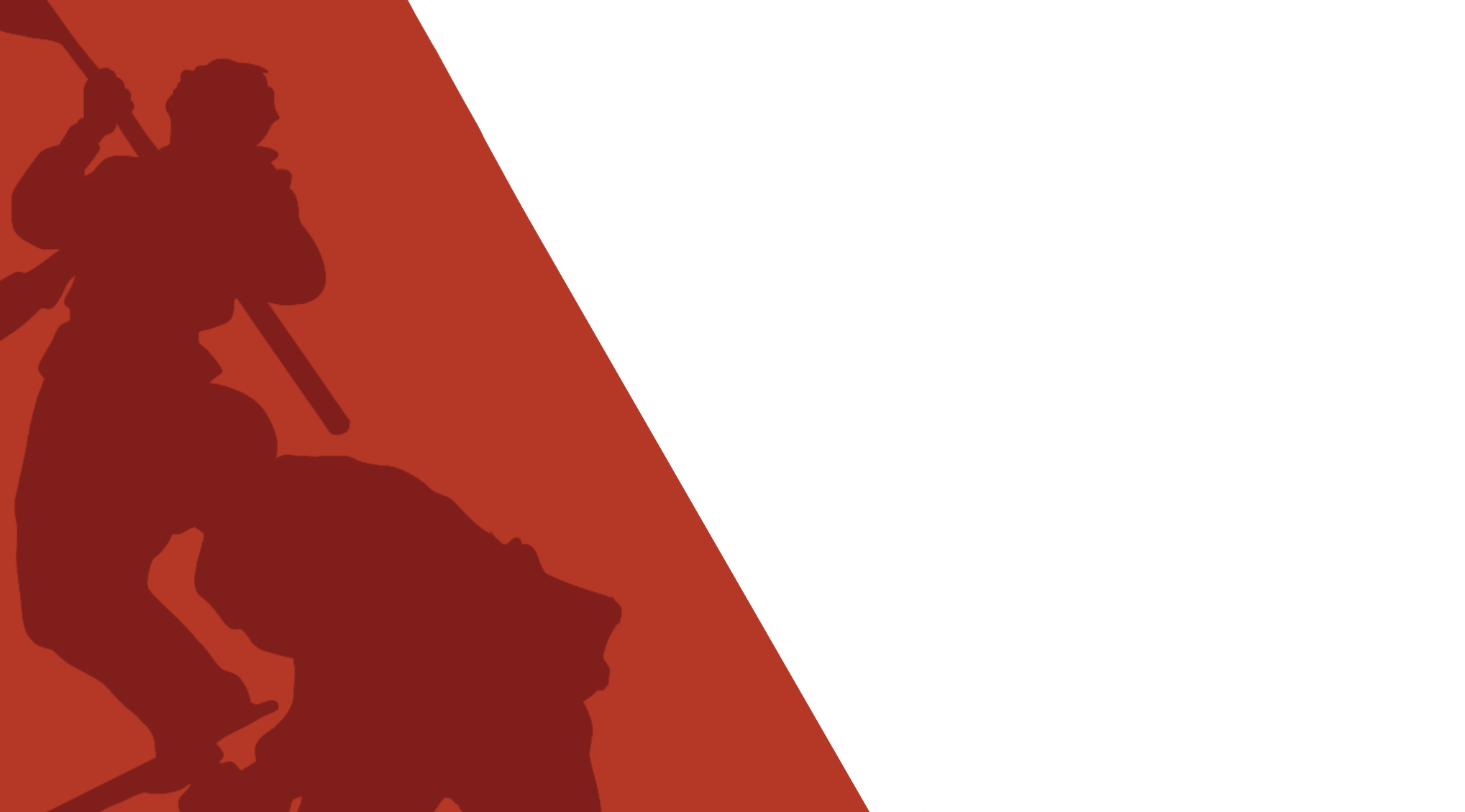 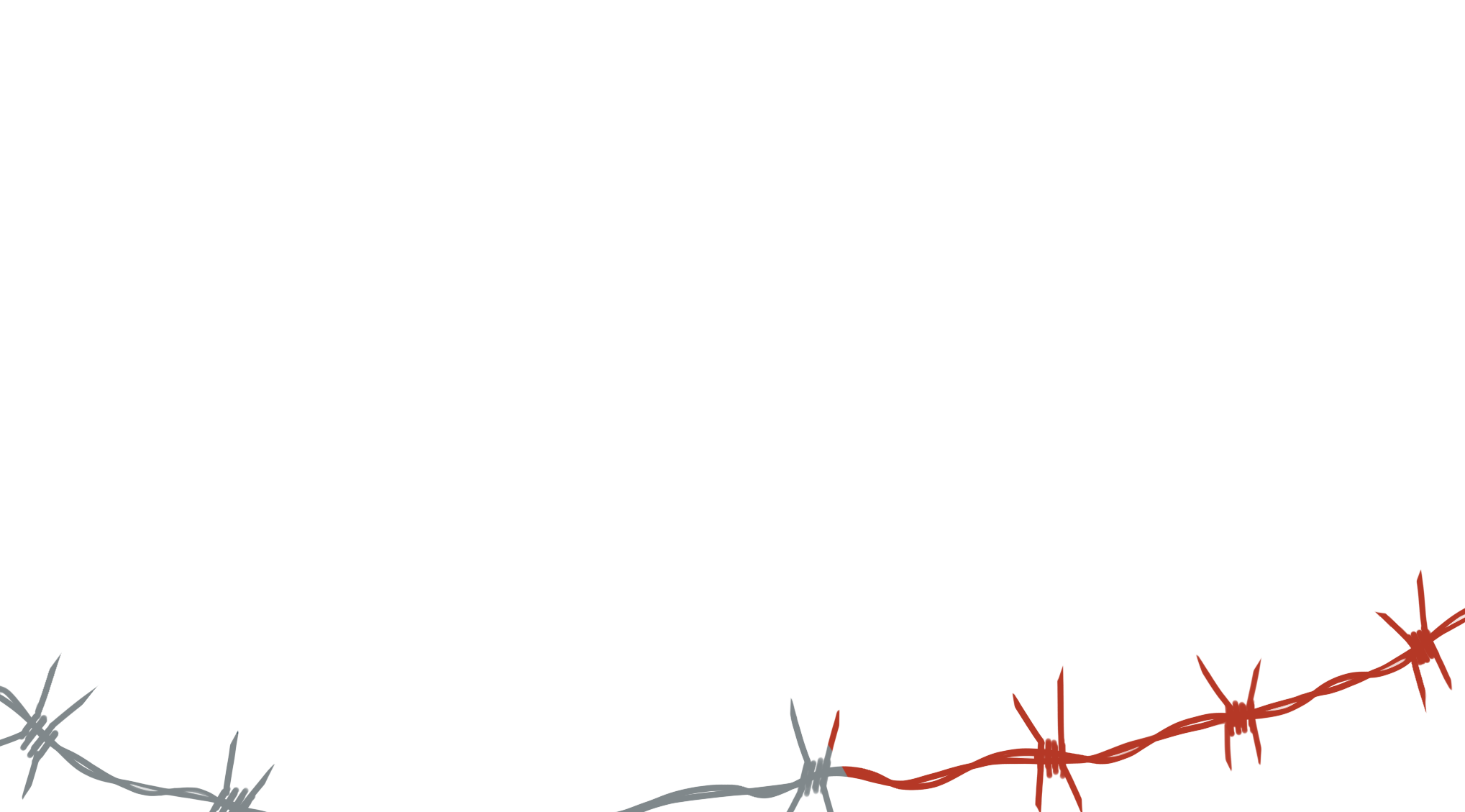 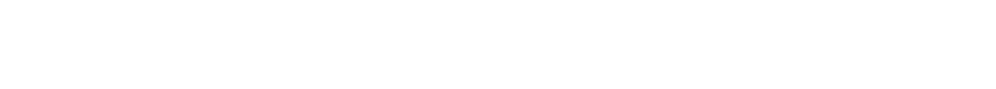 Вставить фотографию
 выставки школьного музея
Описание выставки
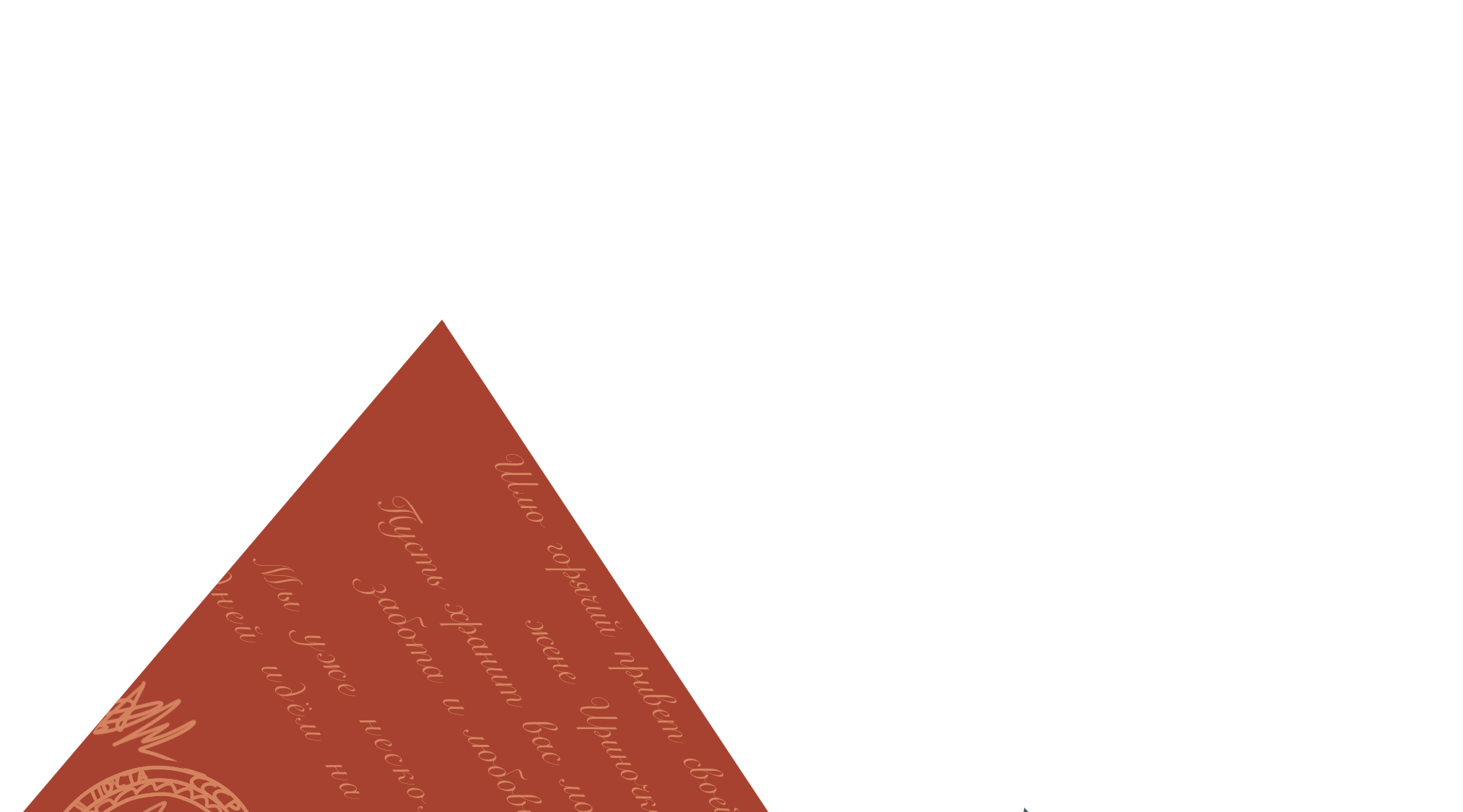 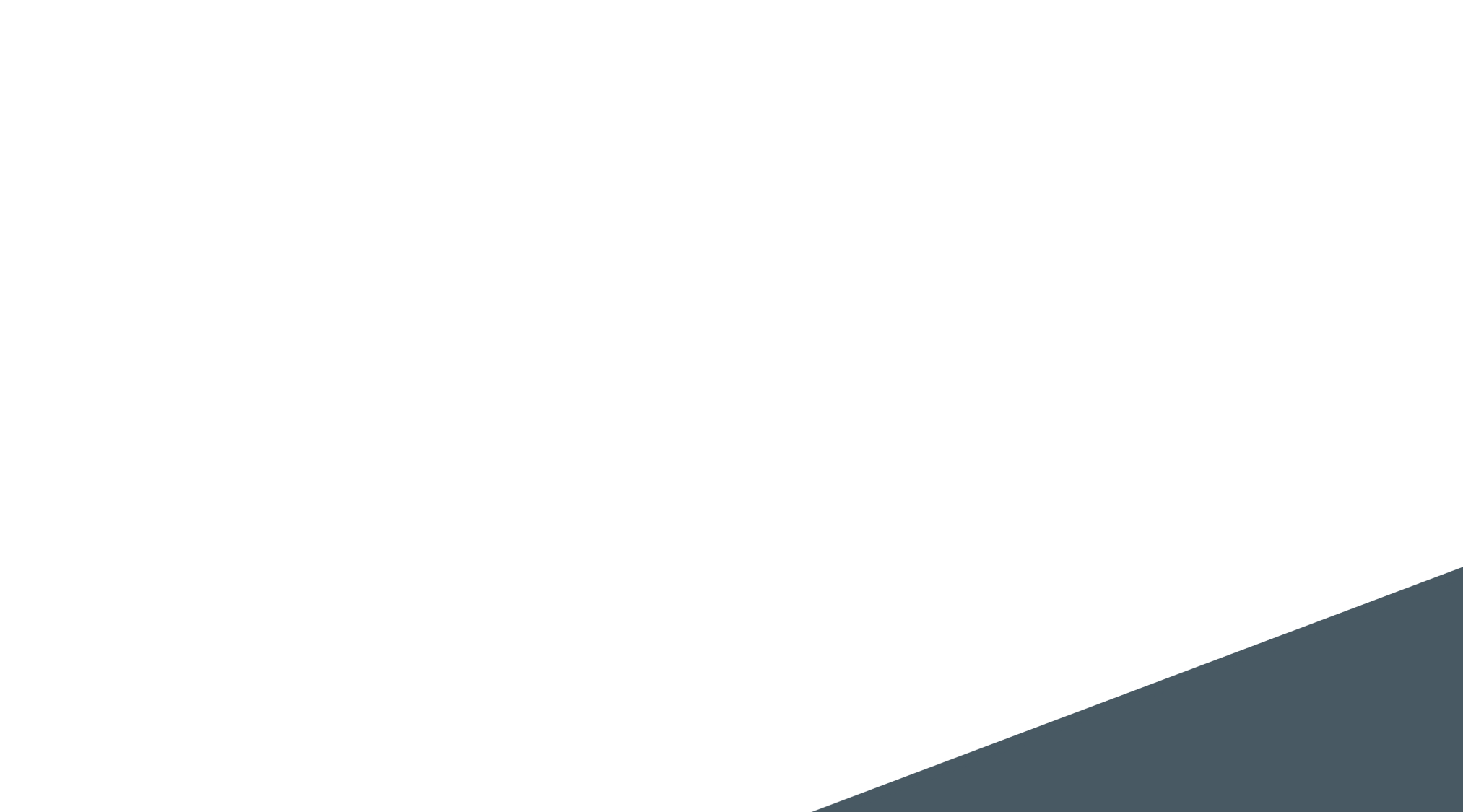 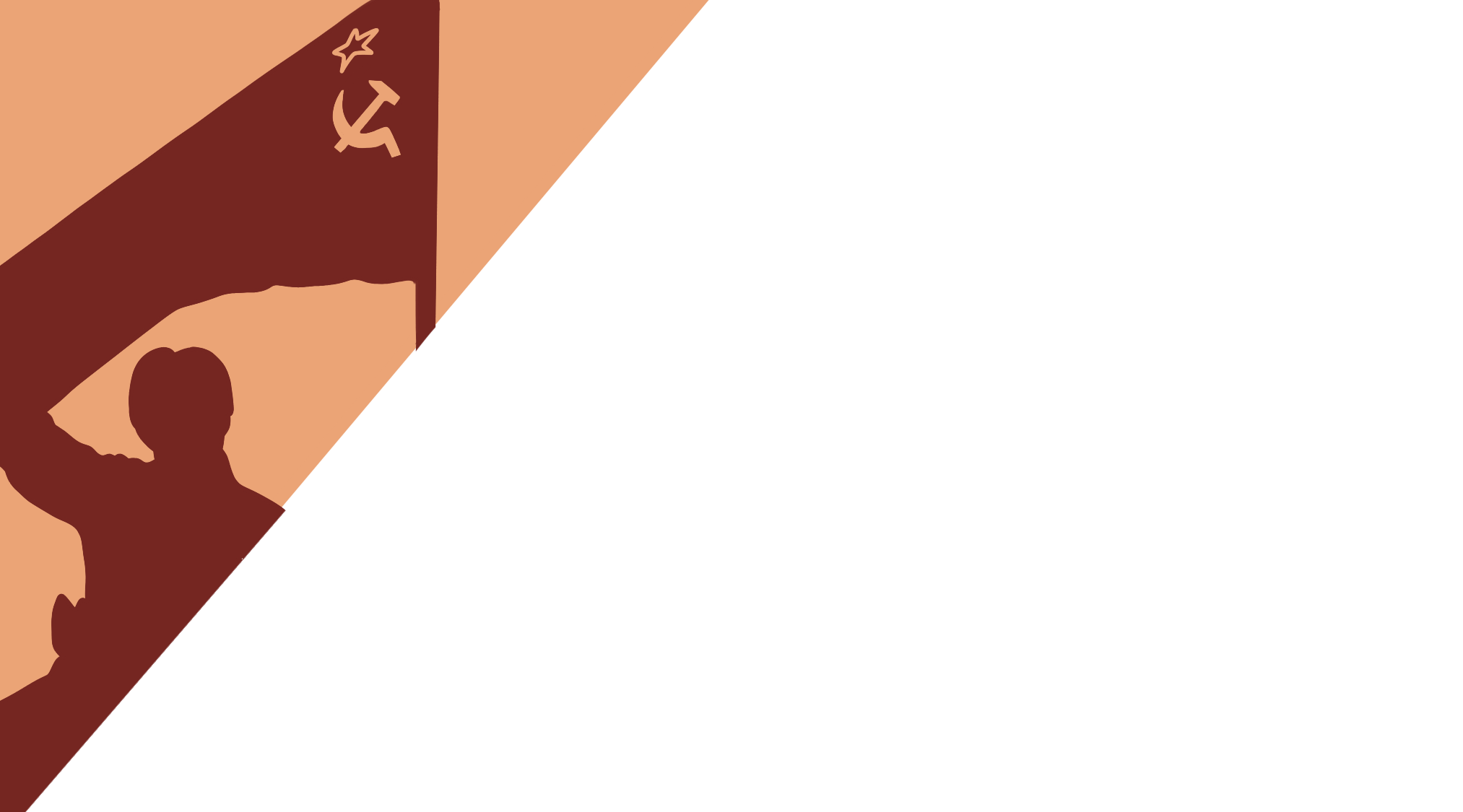 Название выставки
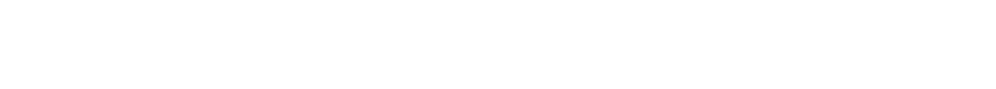 Вставить фотографию
 выставки школьного музея
Описание выставки
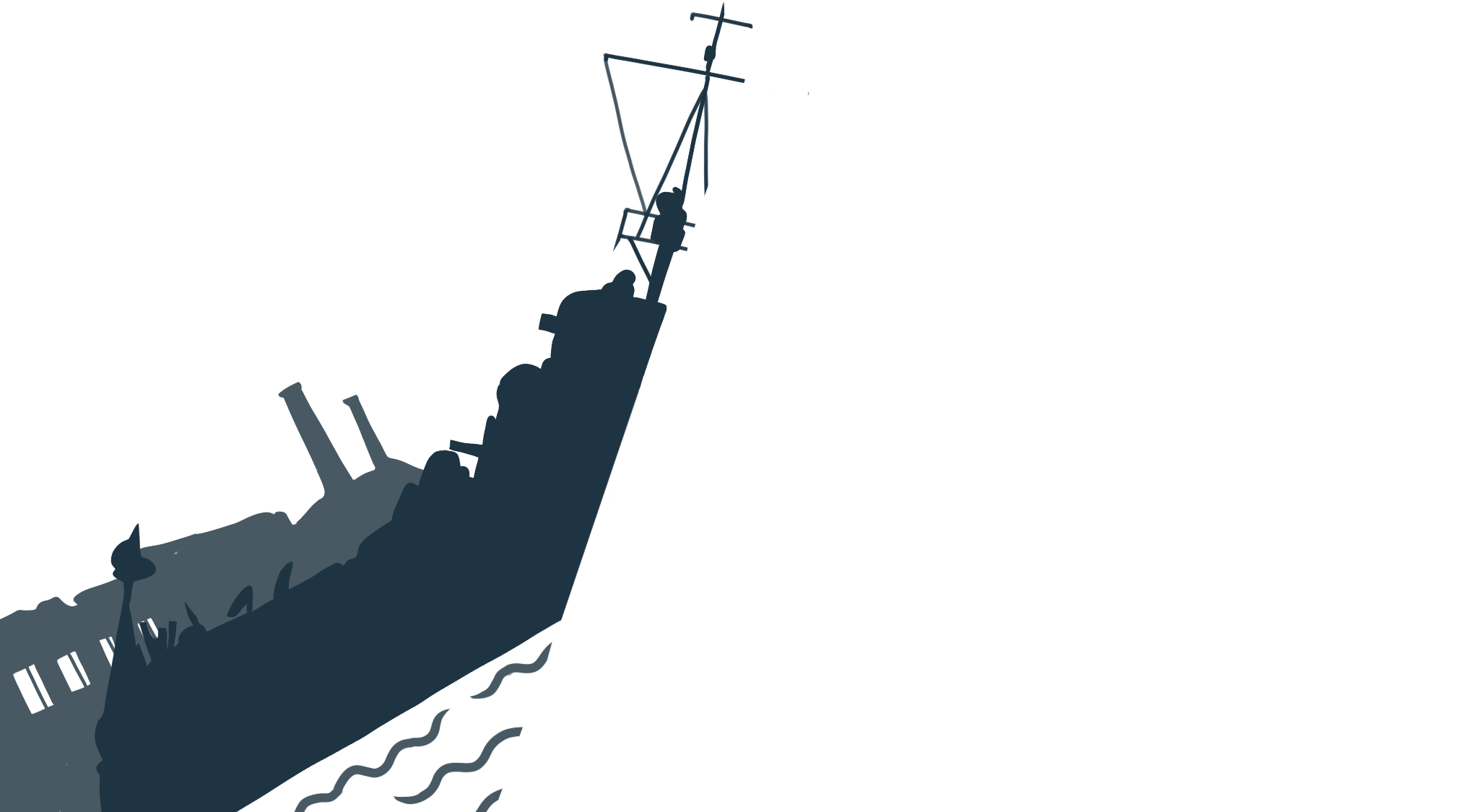 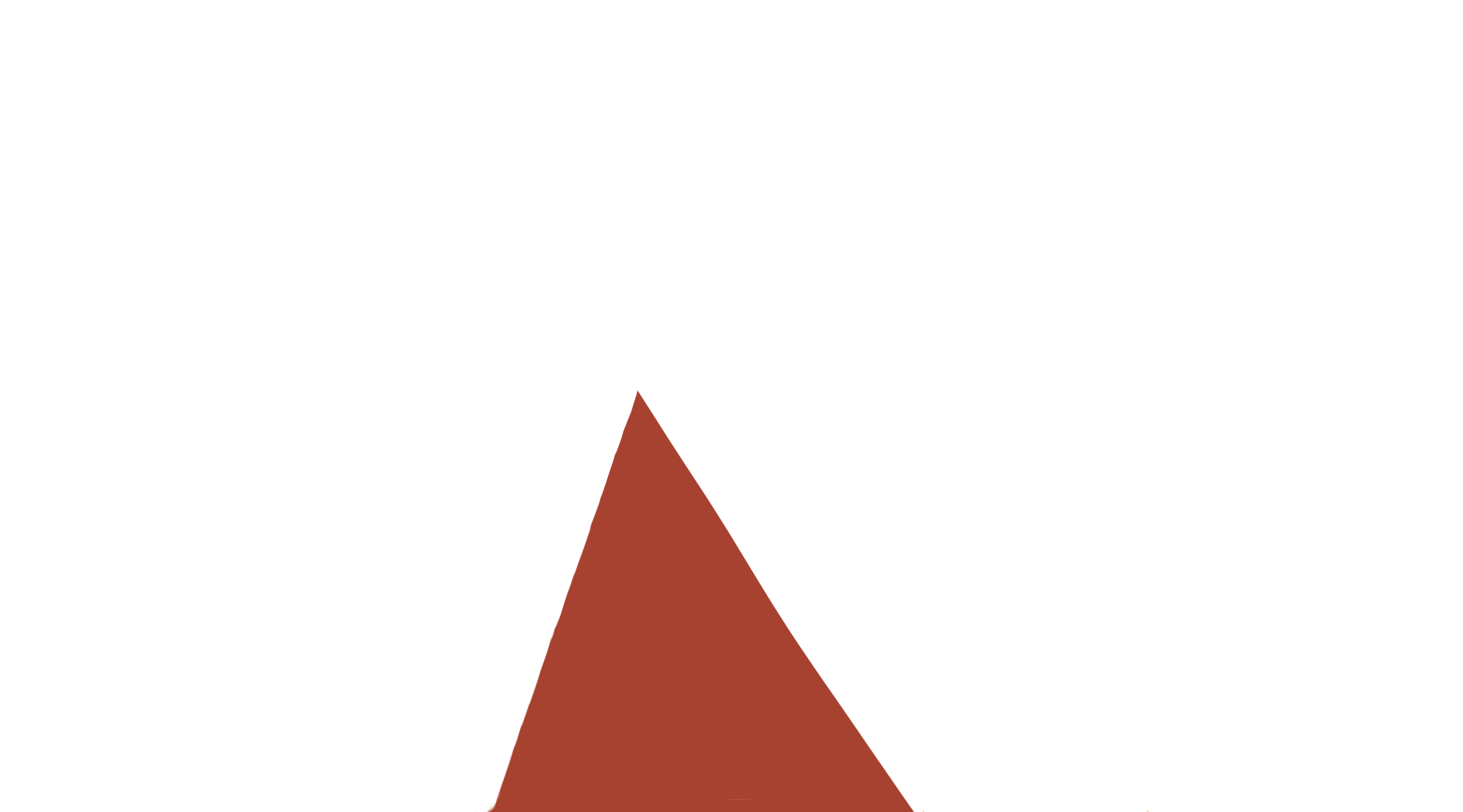 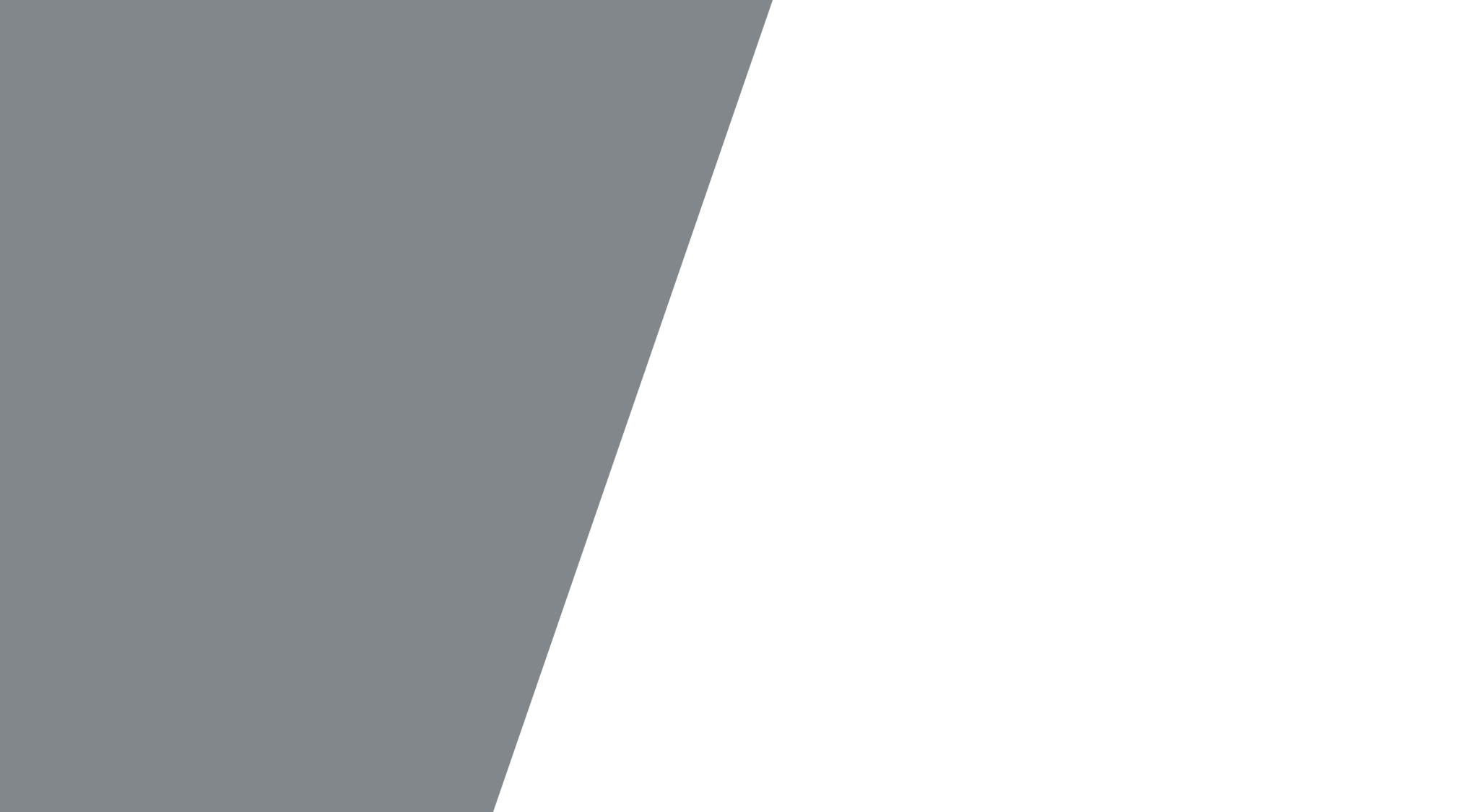 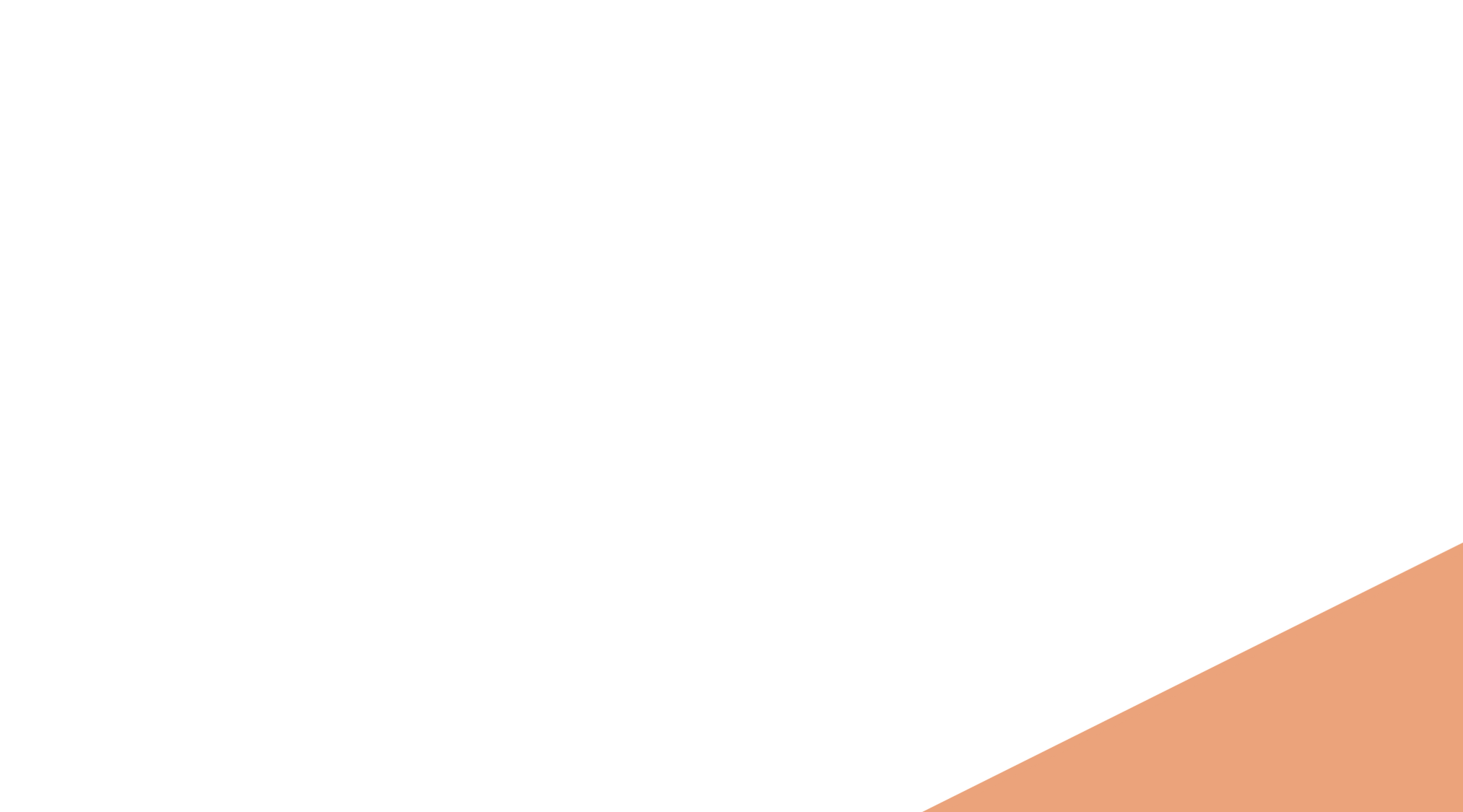 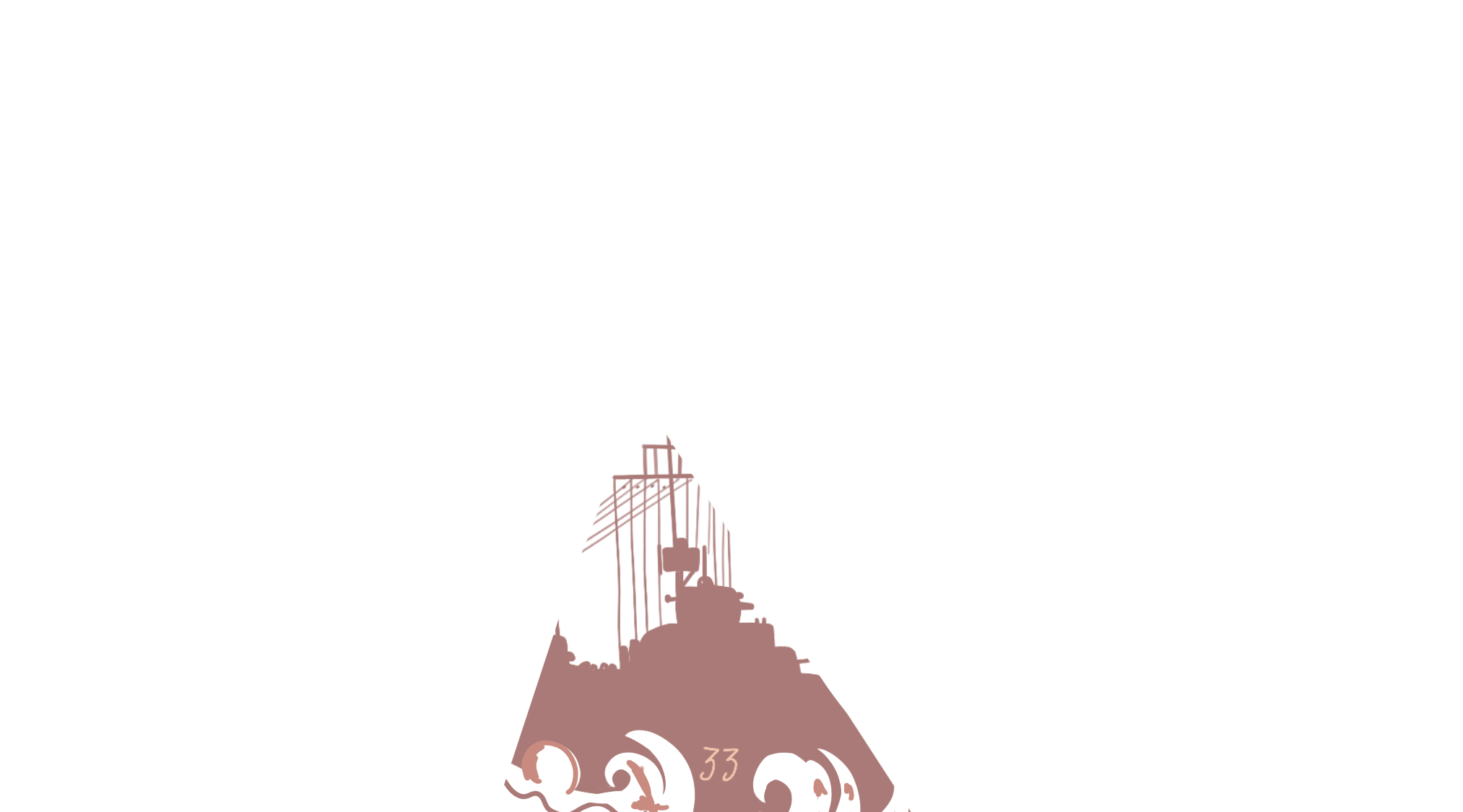 Название выставки
Вставить фотографию
 выставки школьного музея
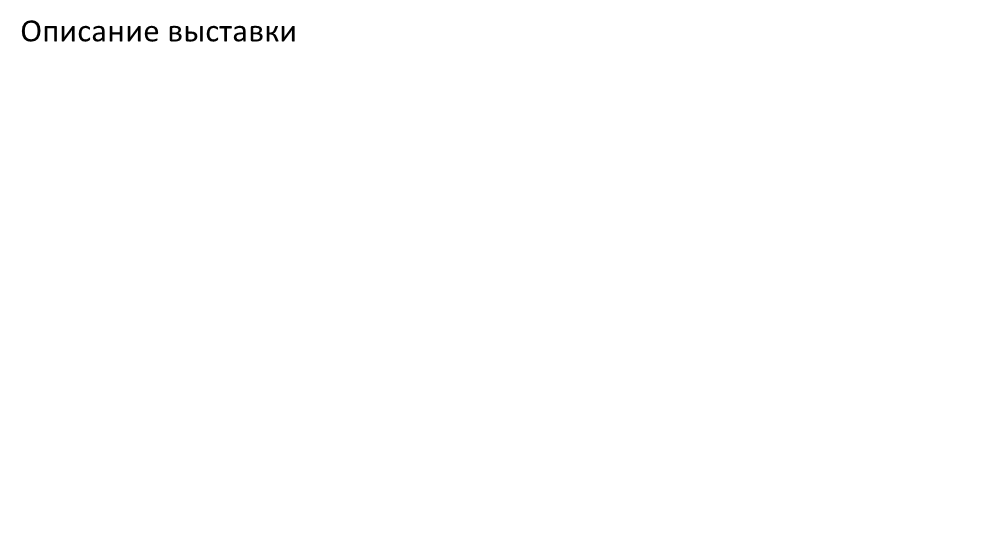 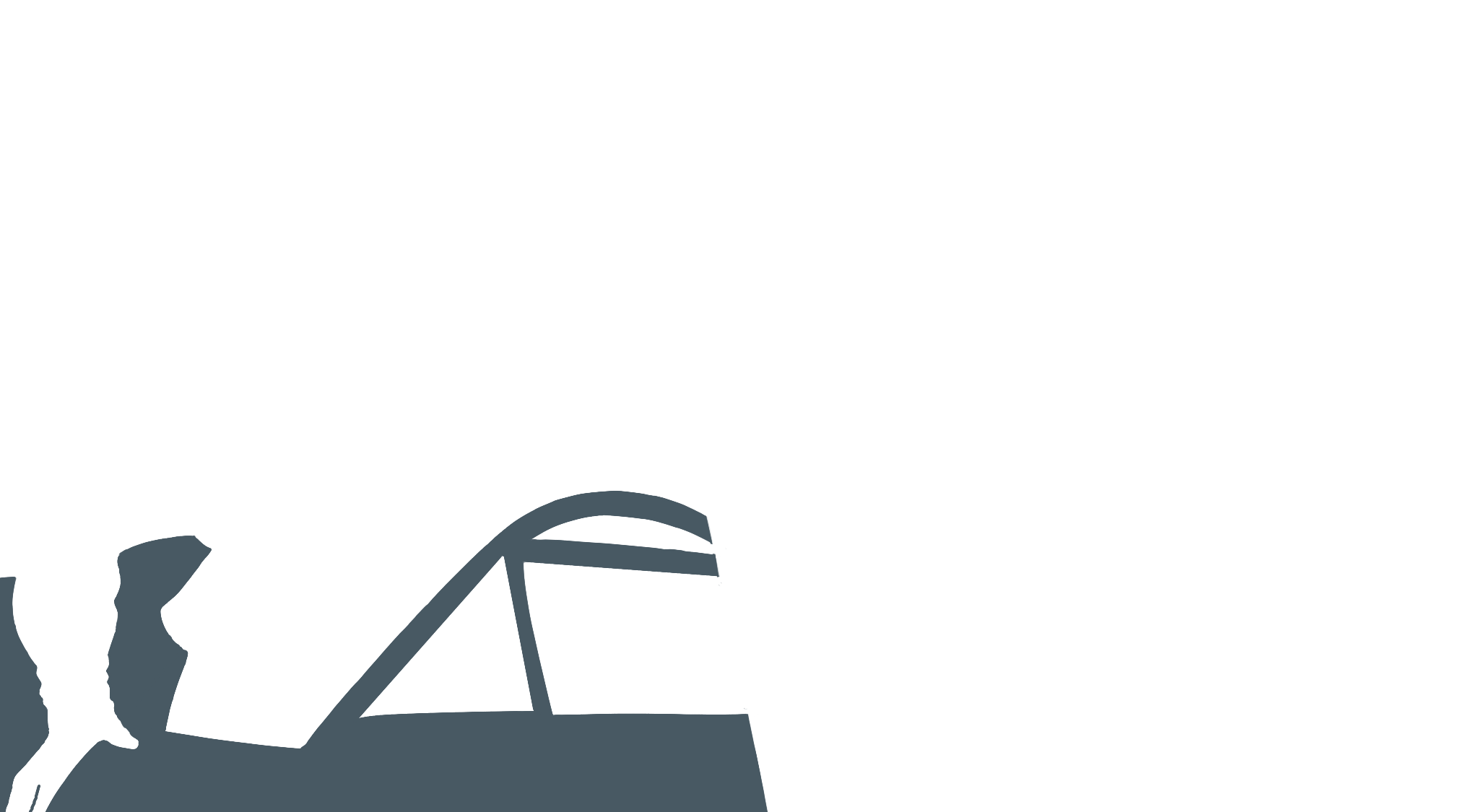 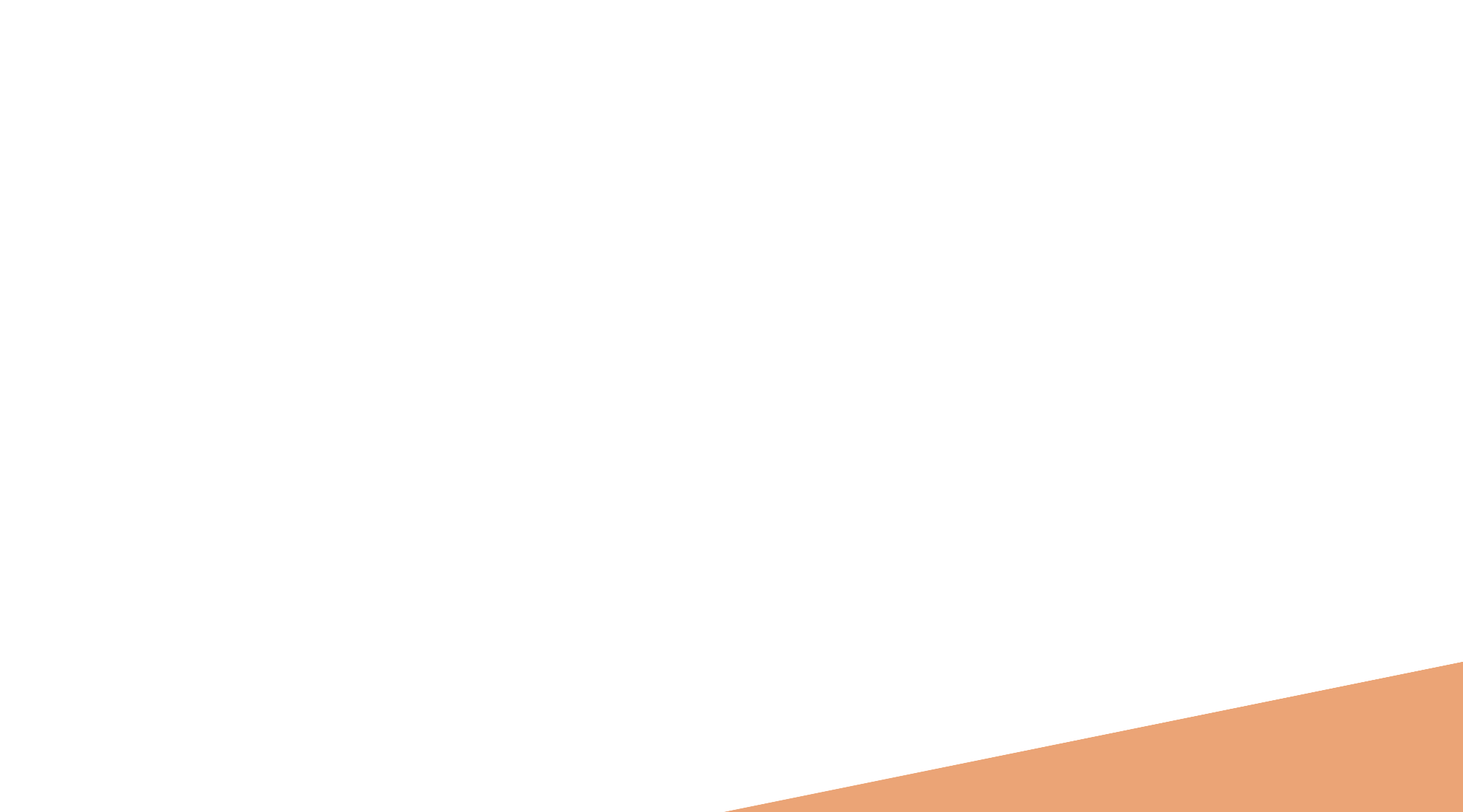 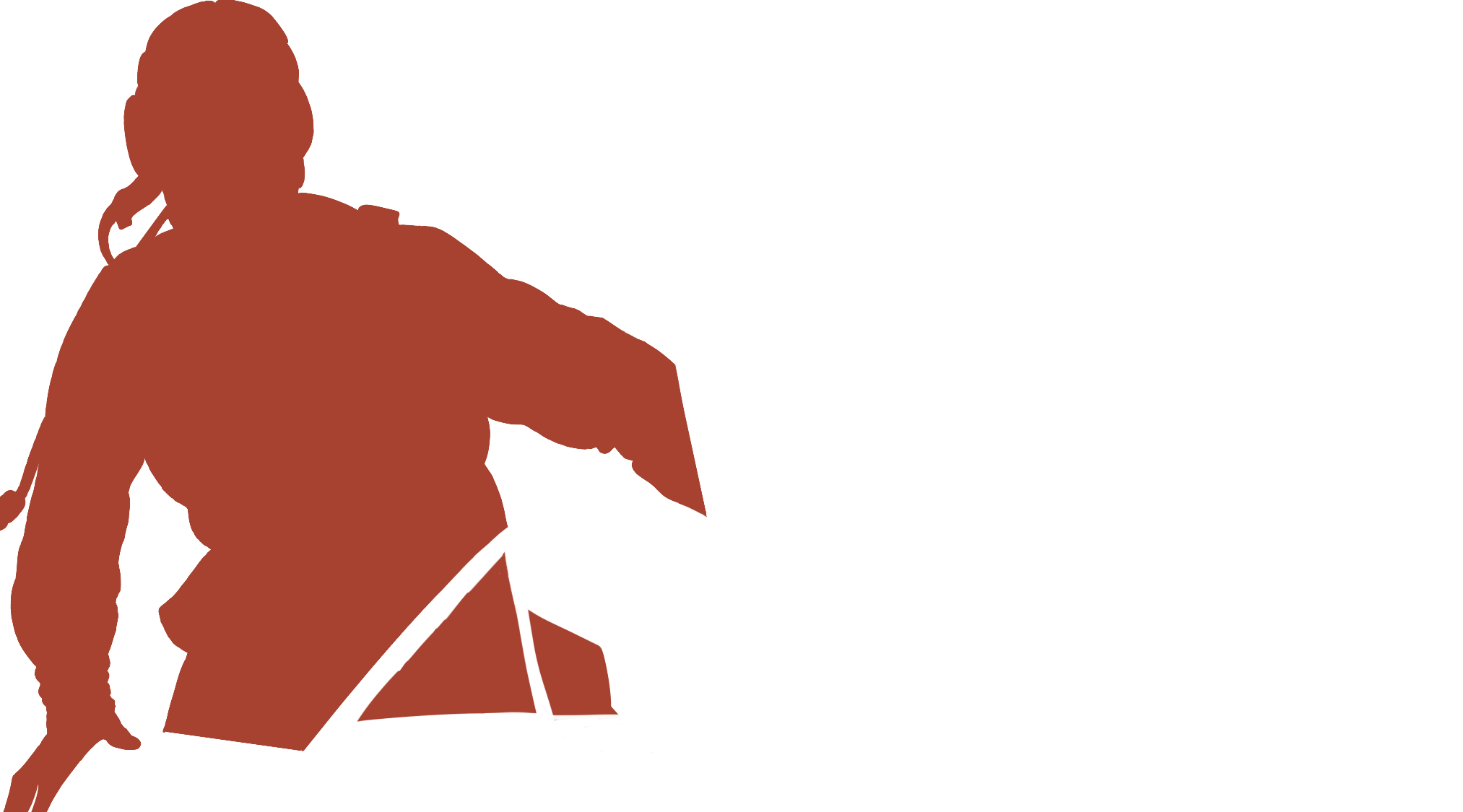 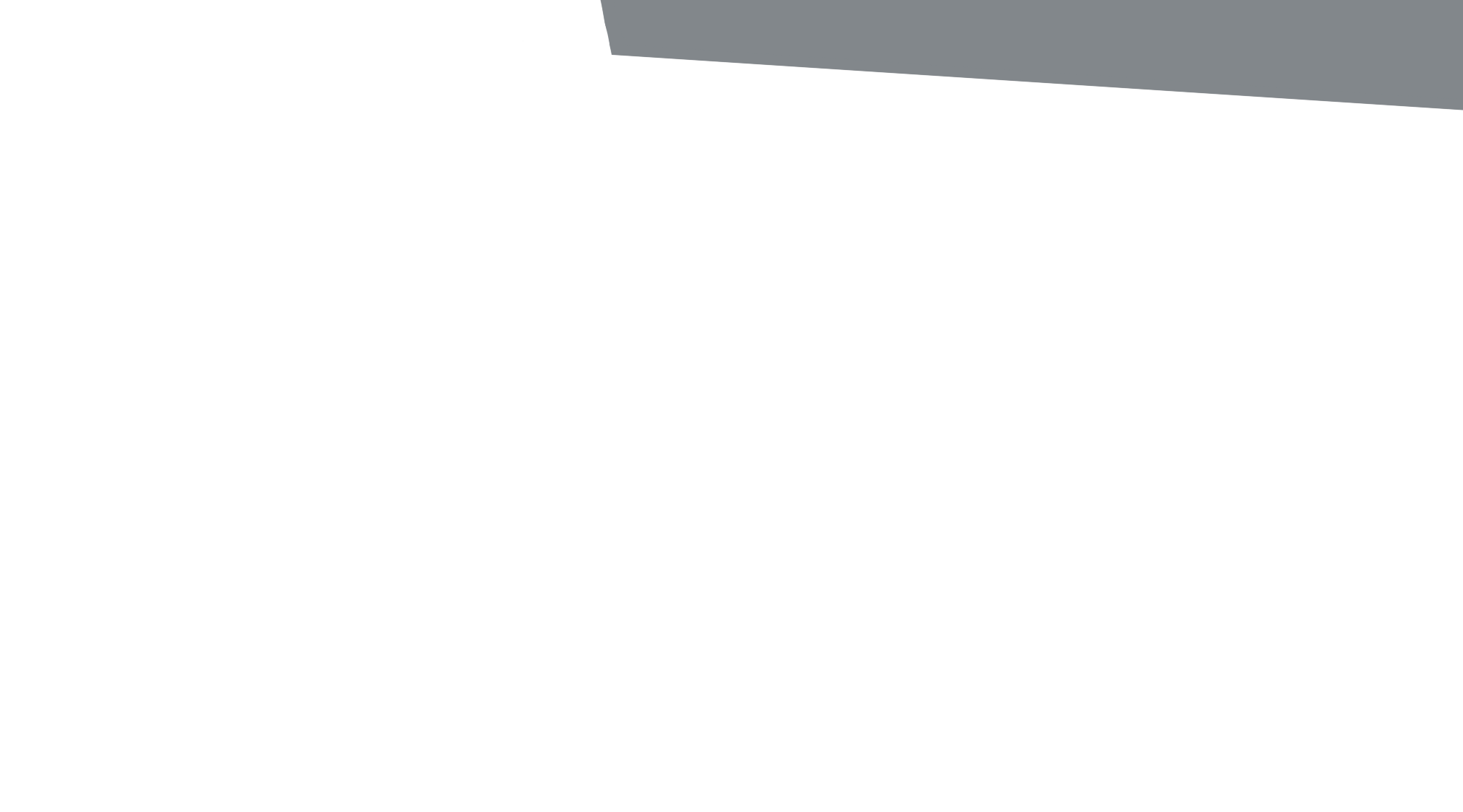 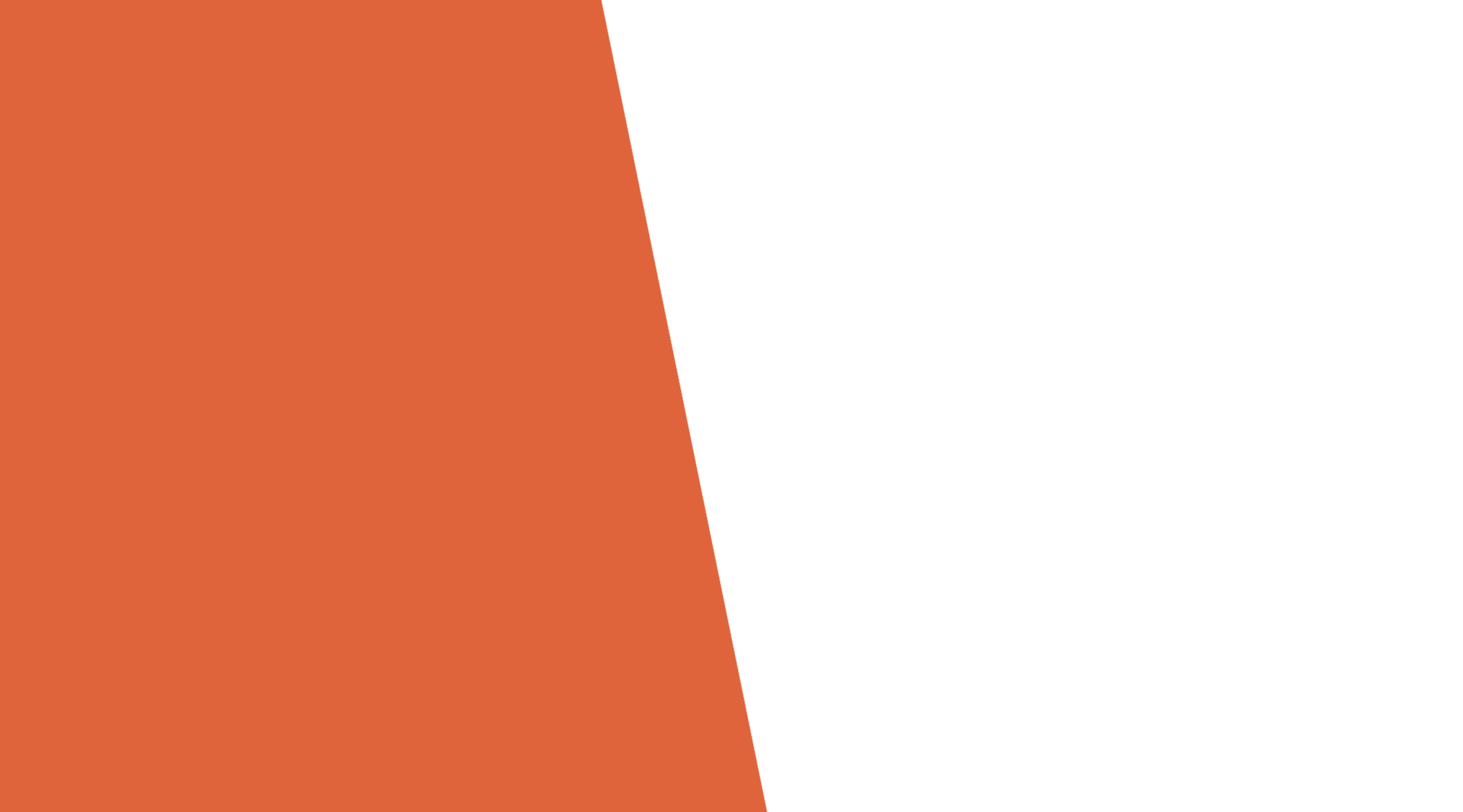 Название выставки
Вставить фотографию
 выставки школьного музея
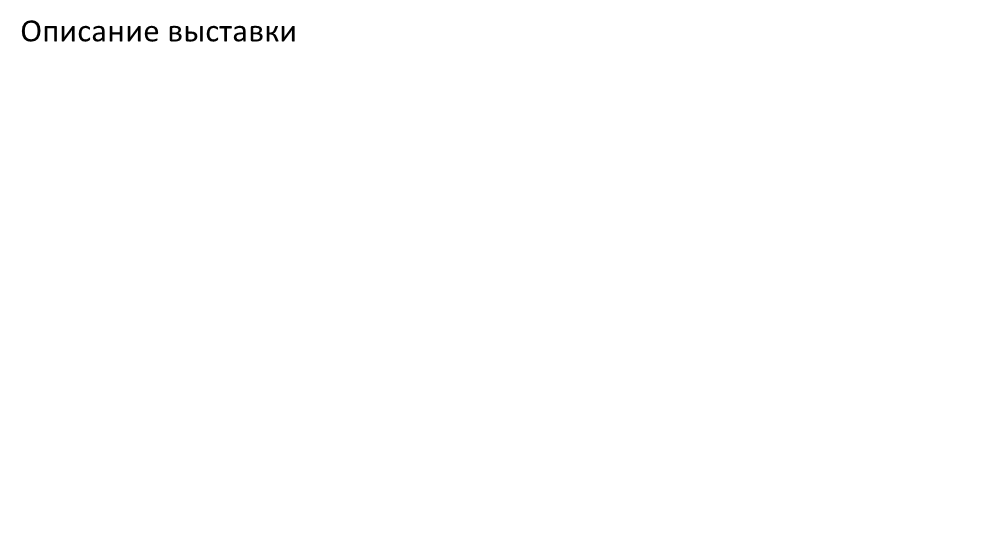 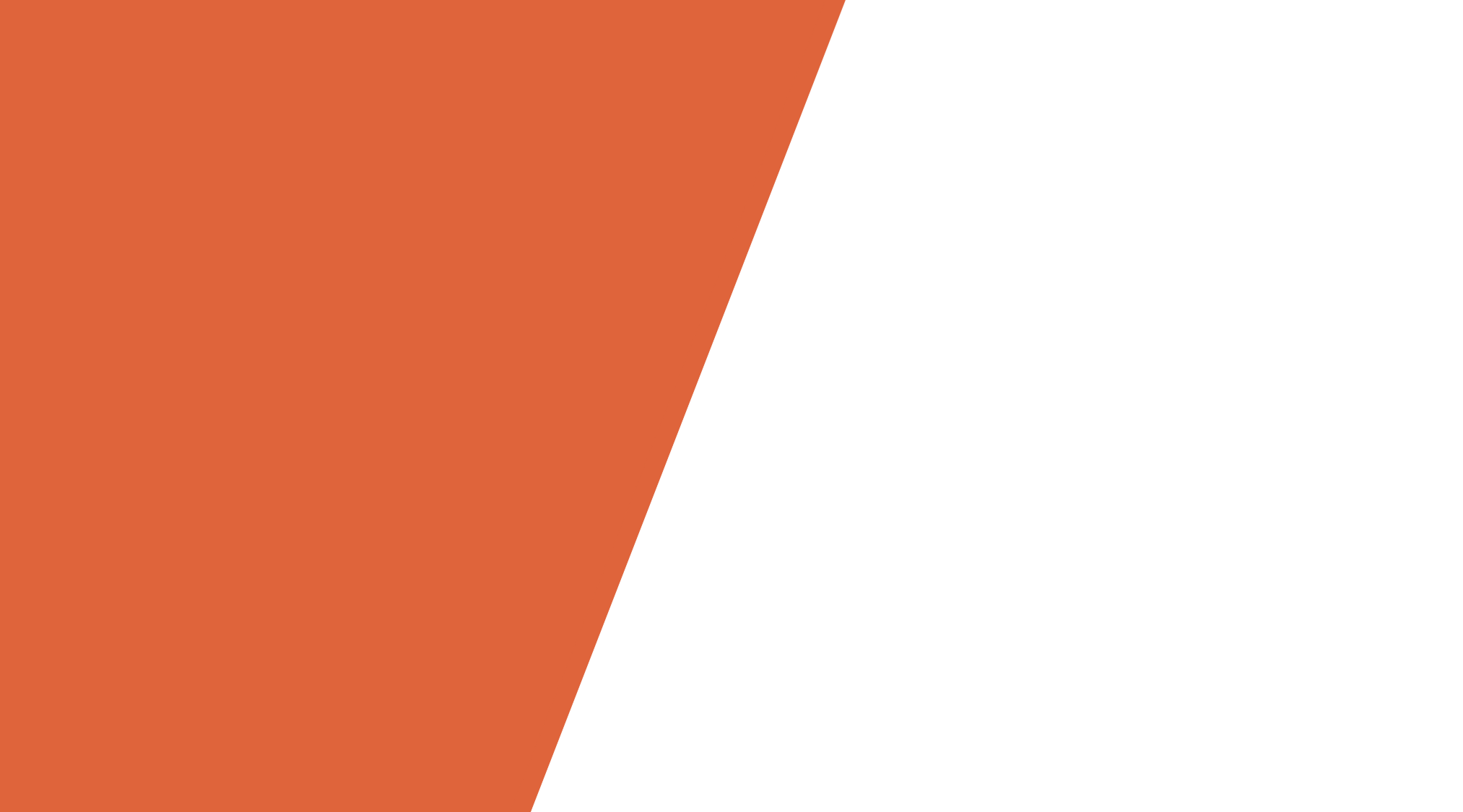 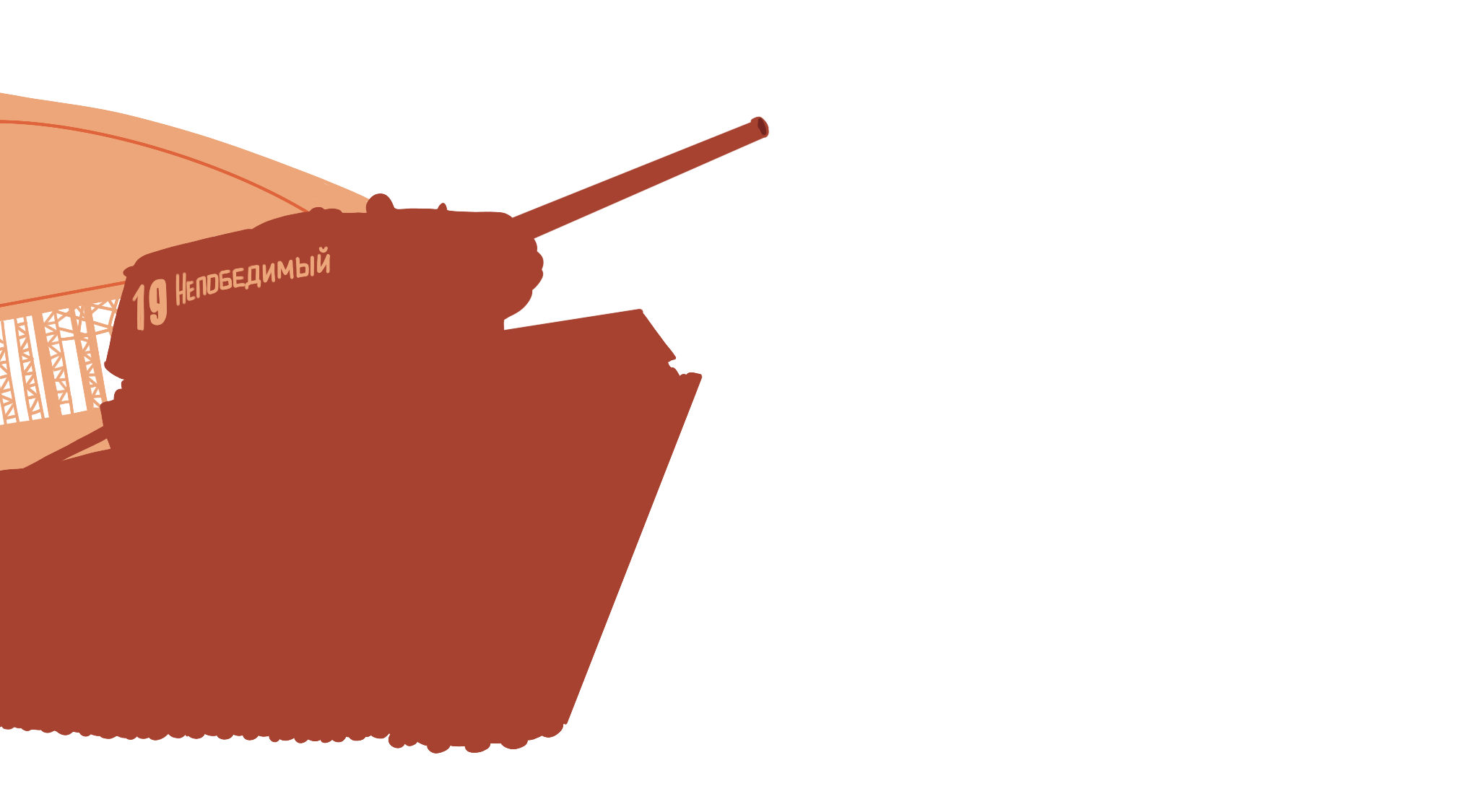 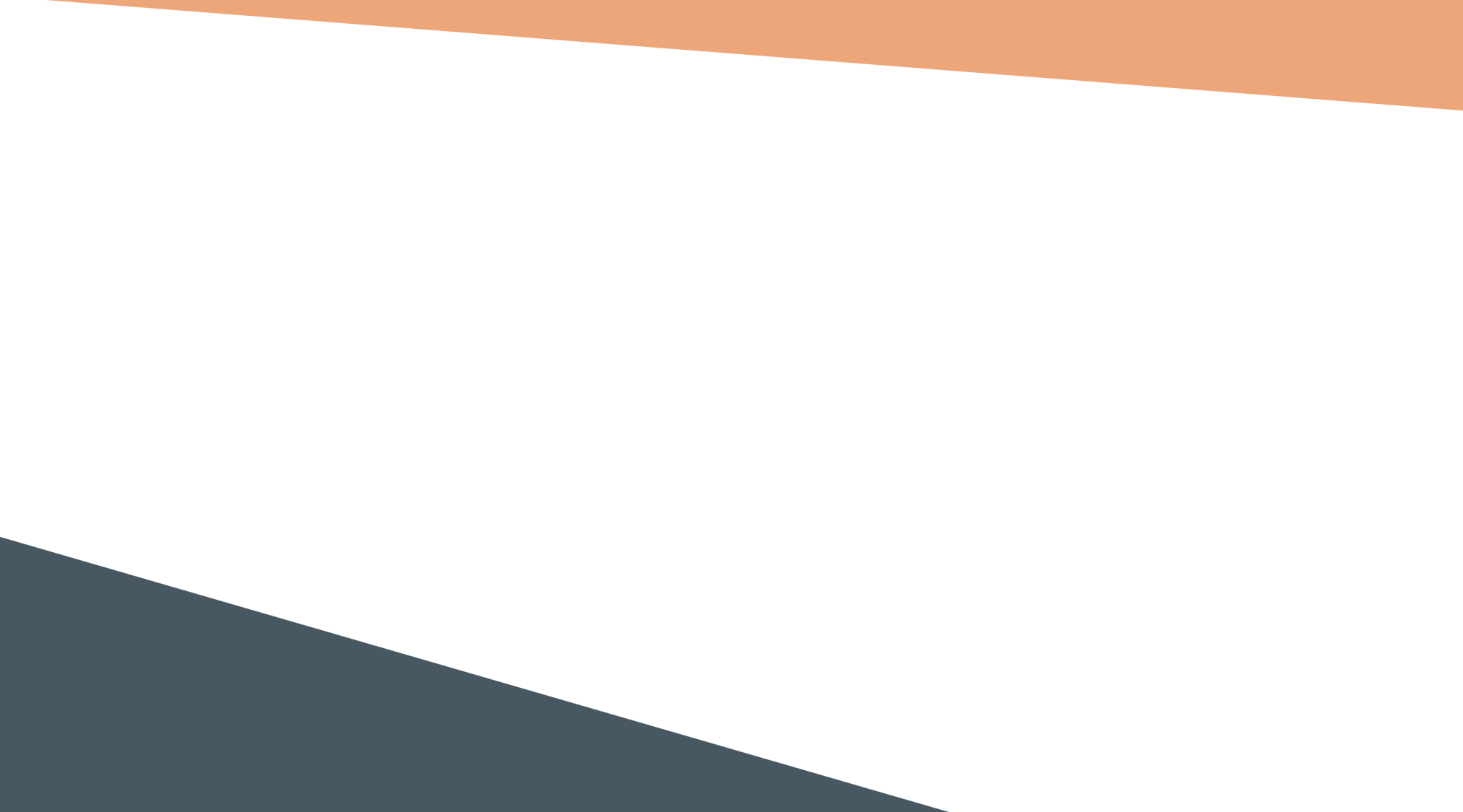 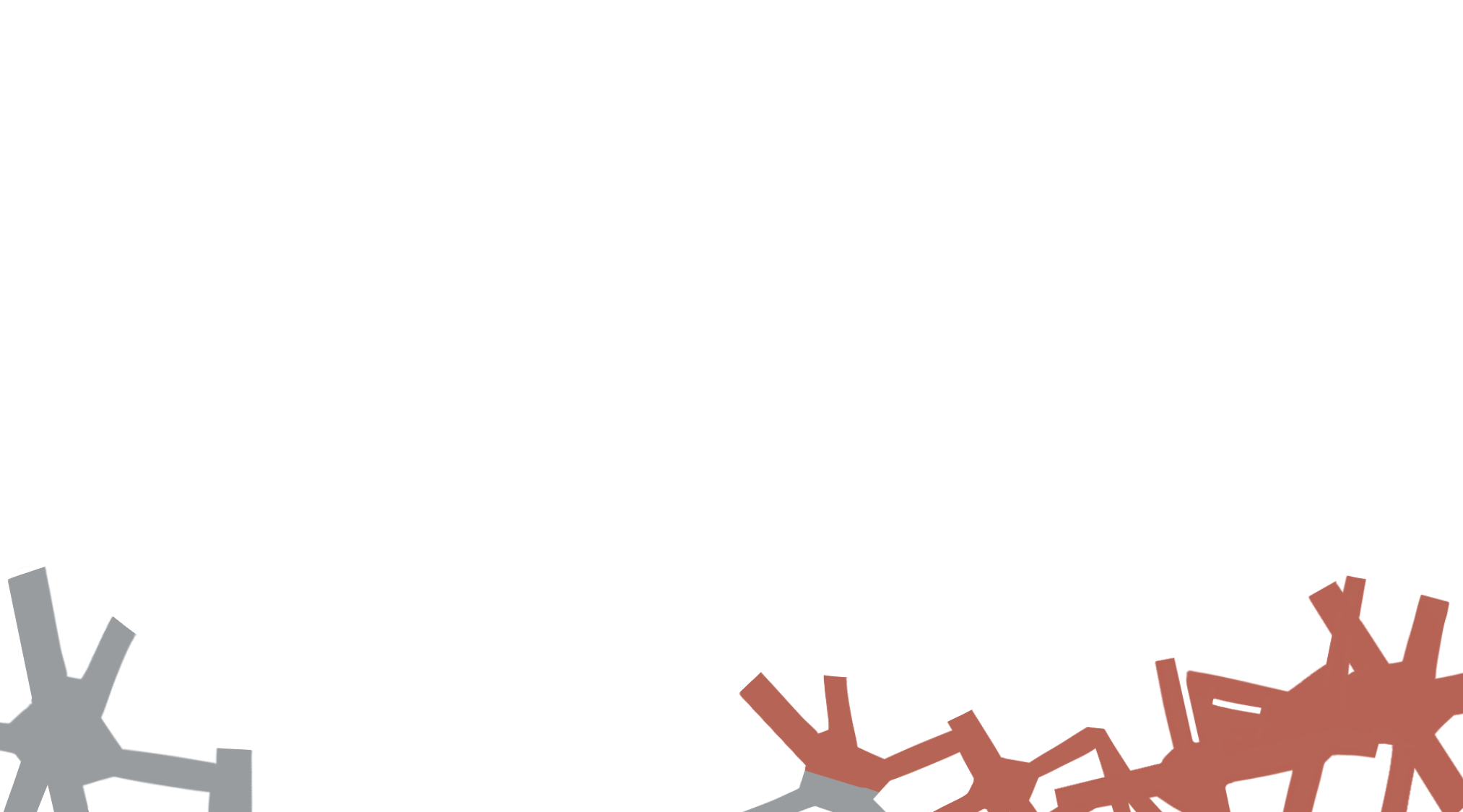 Название выставки
Вставить фотографию
 выставки школьного музея
Описание выставки
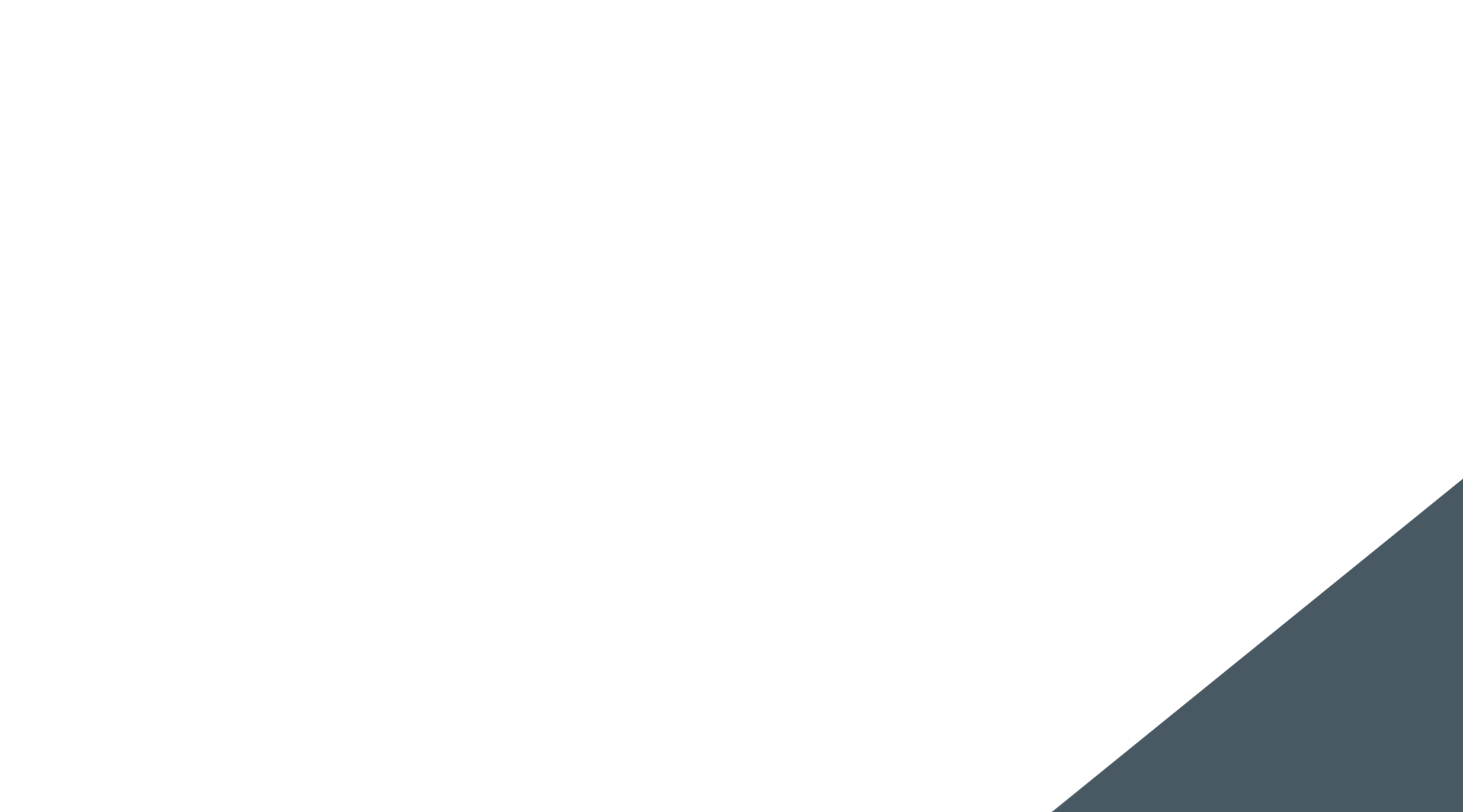 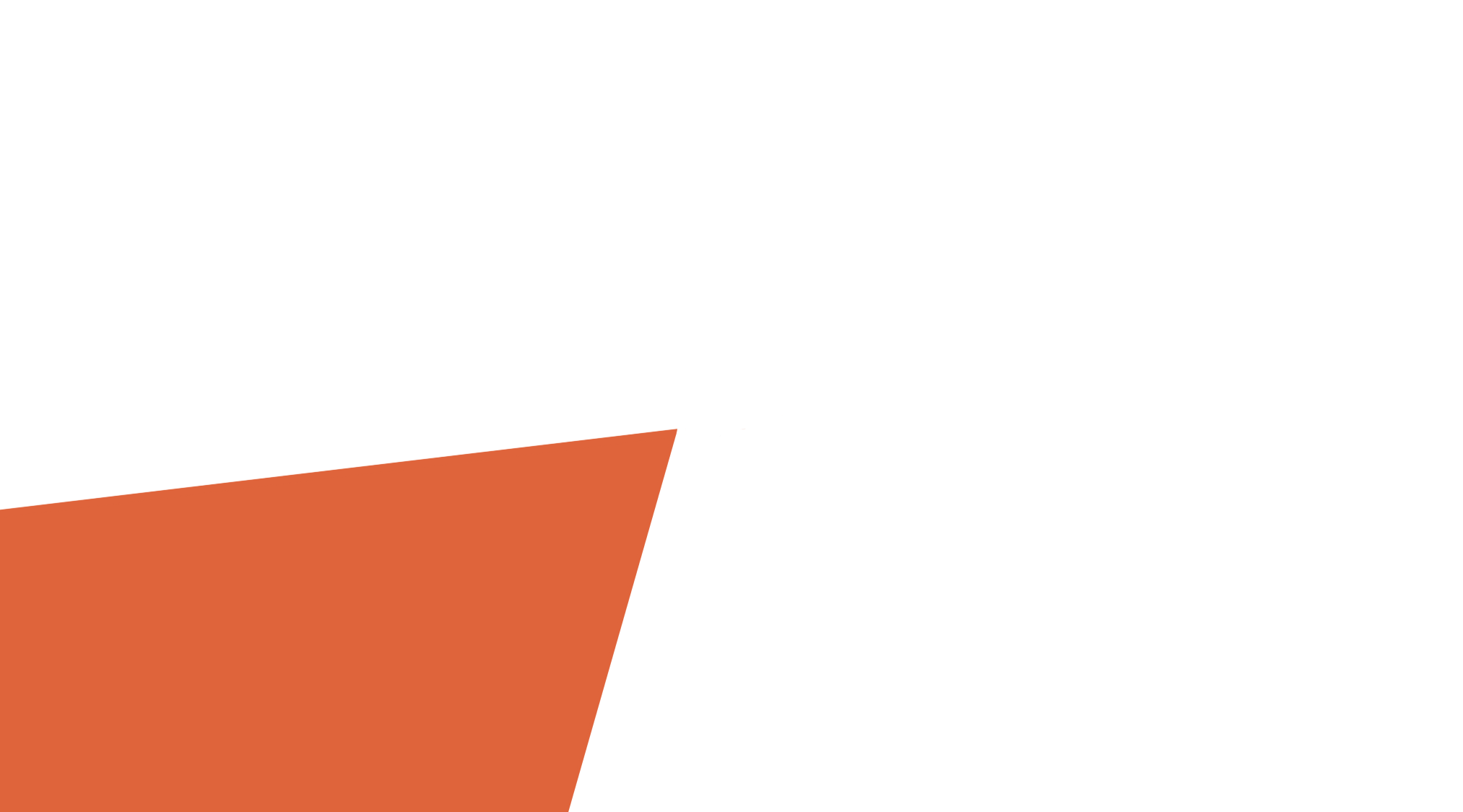 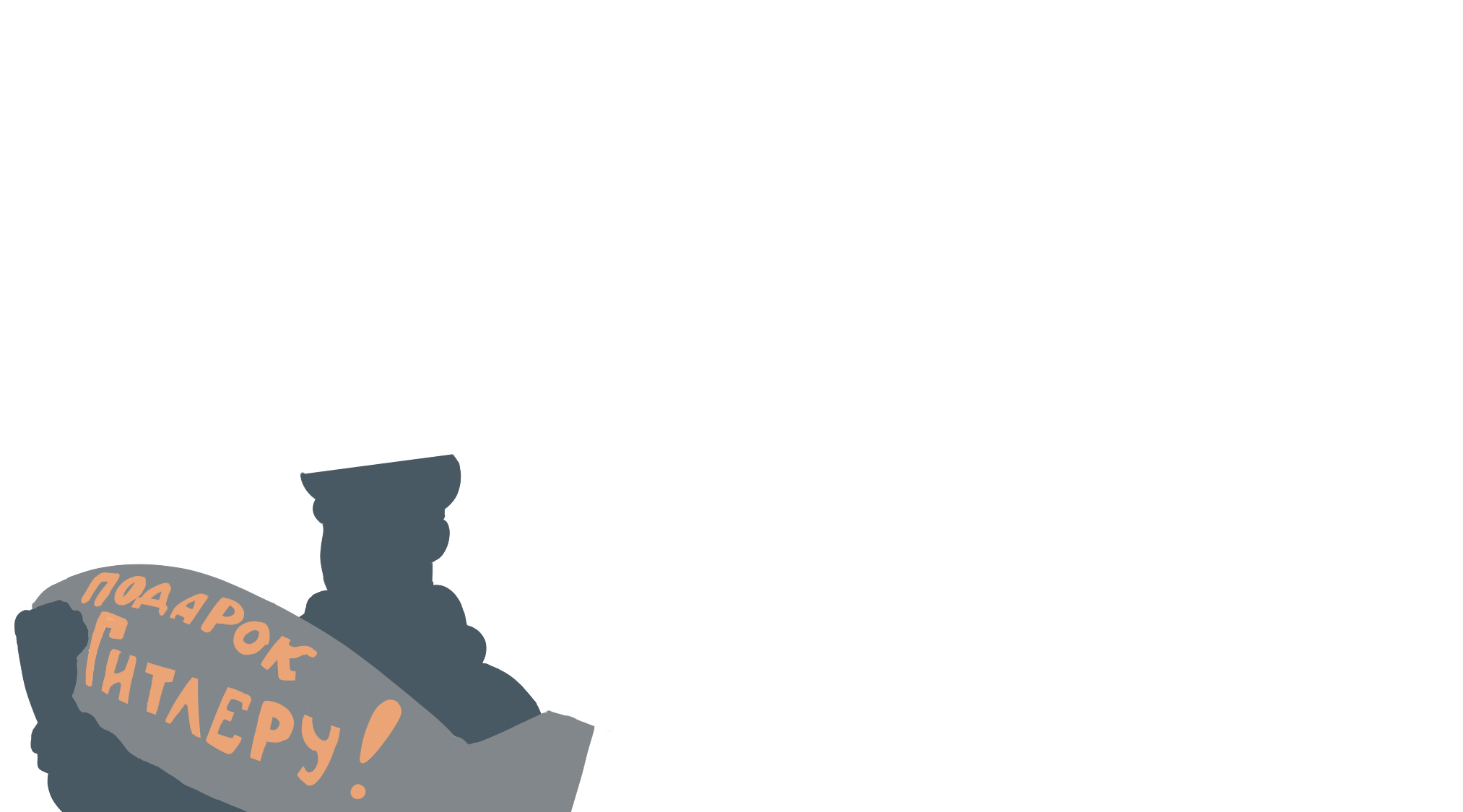 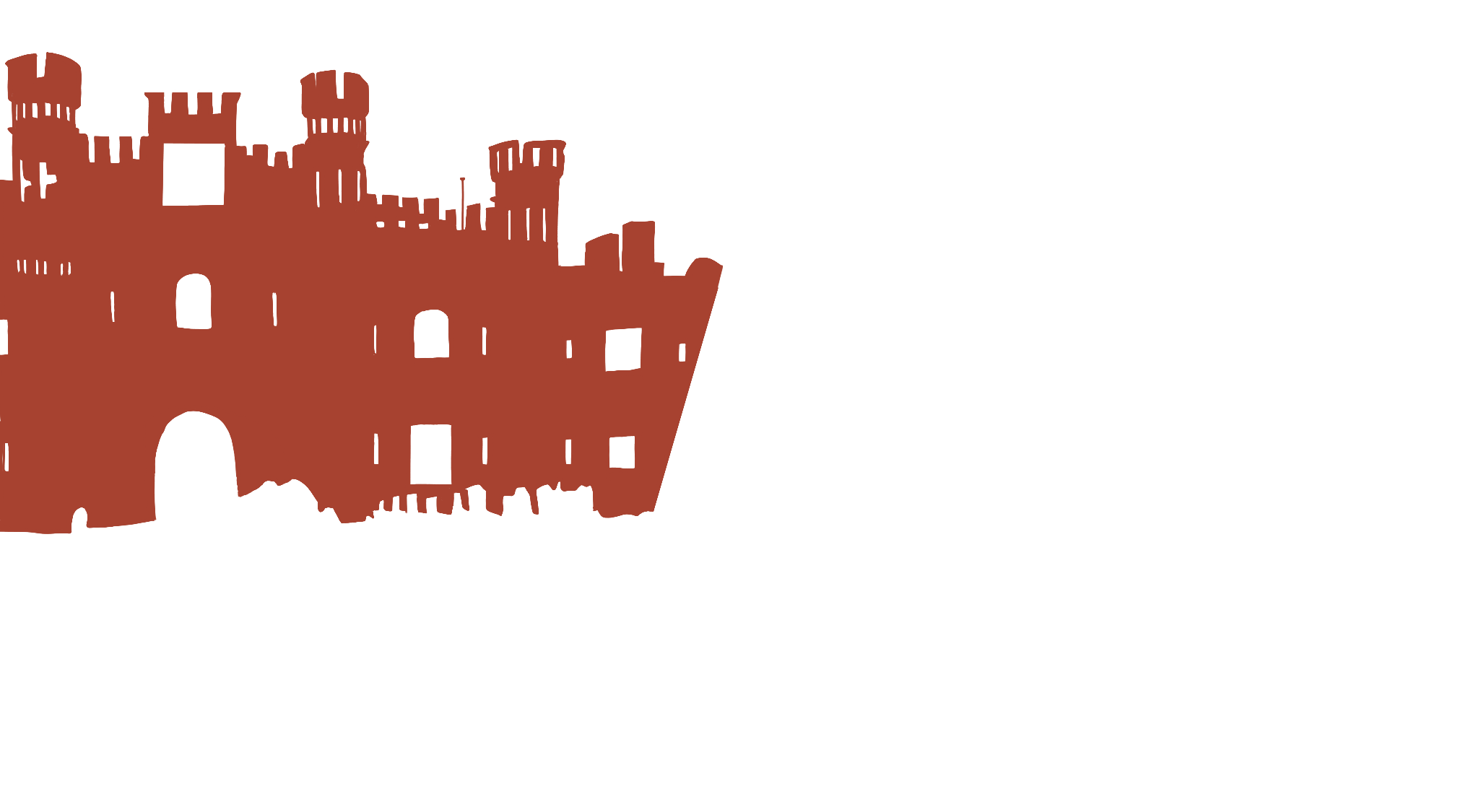 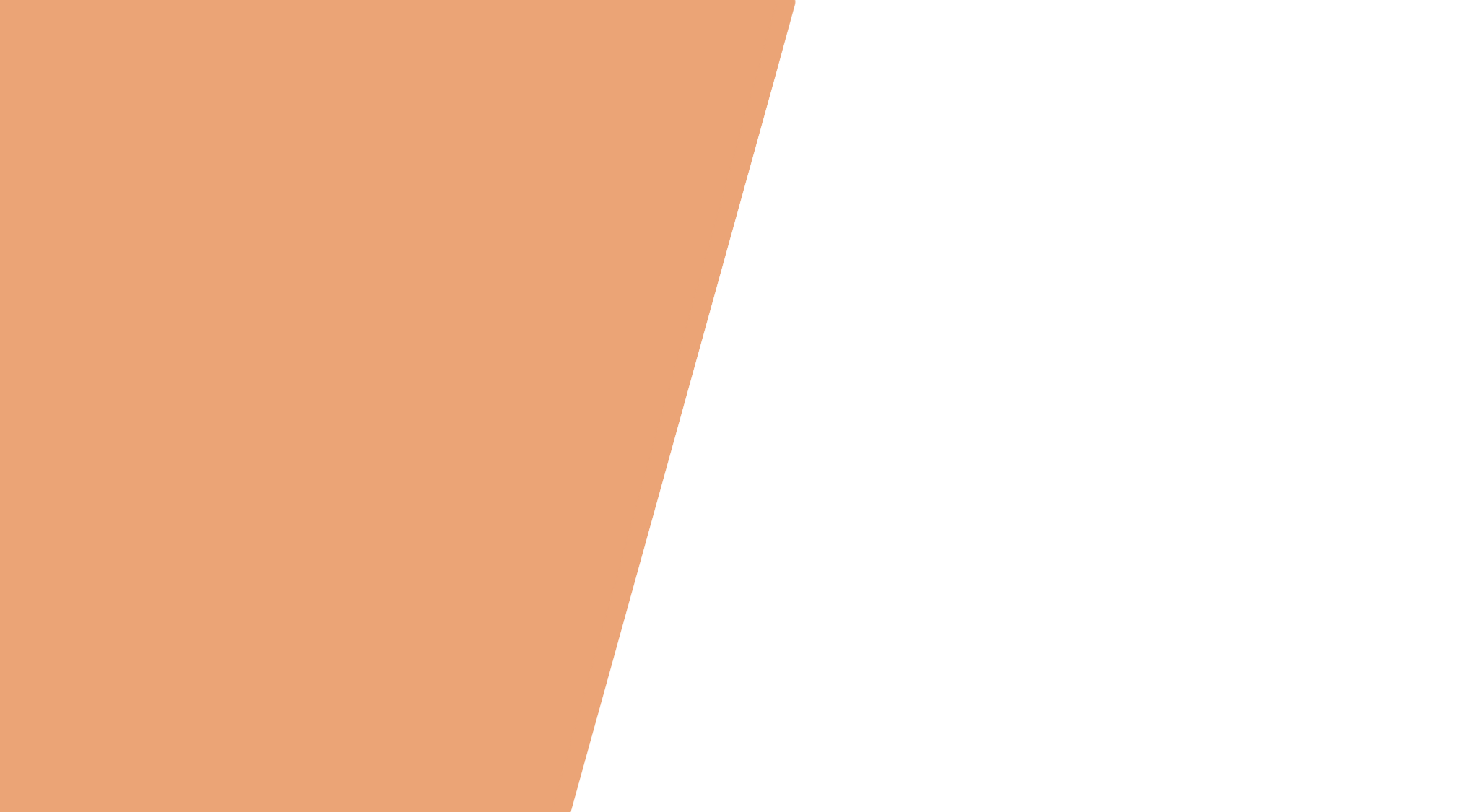 Название выставки
Вставить фотографию
 выставки школьного музея
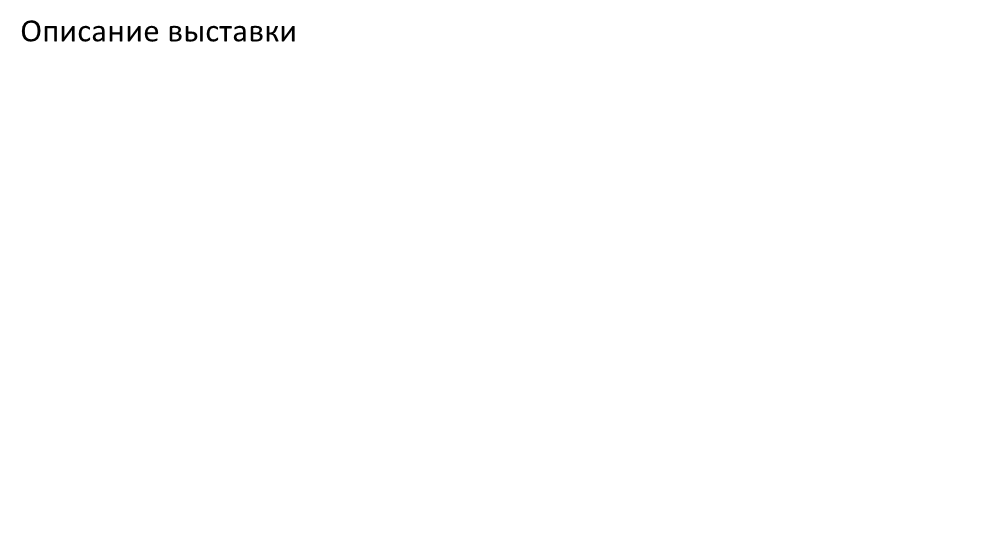 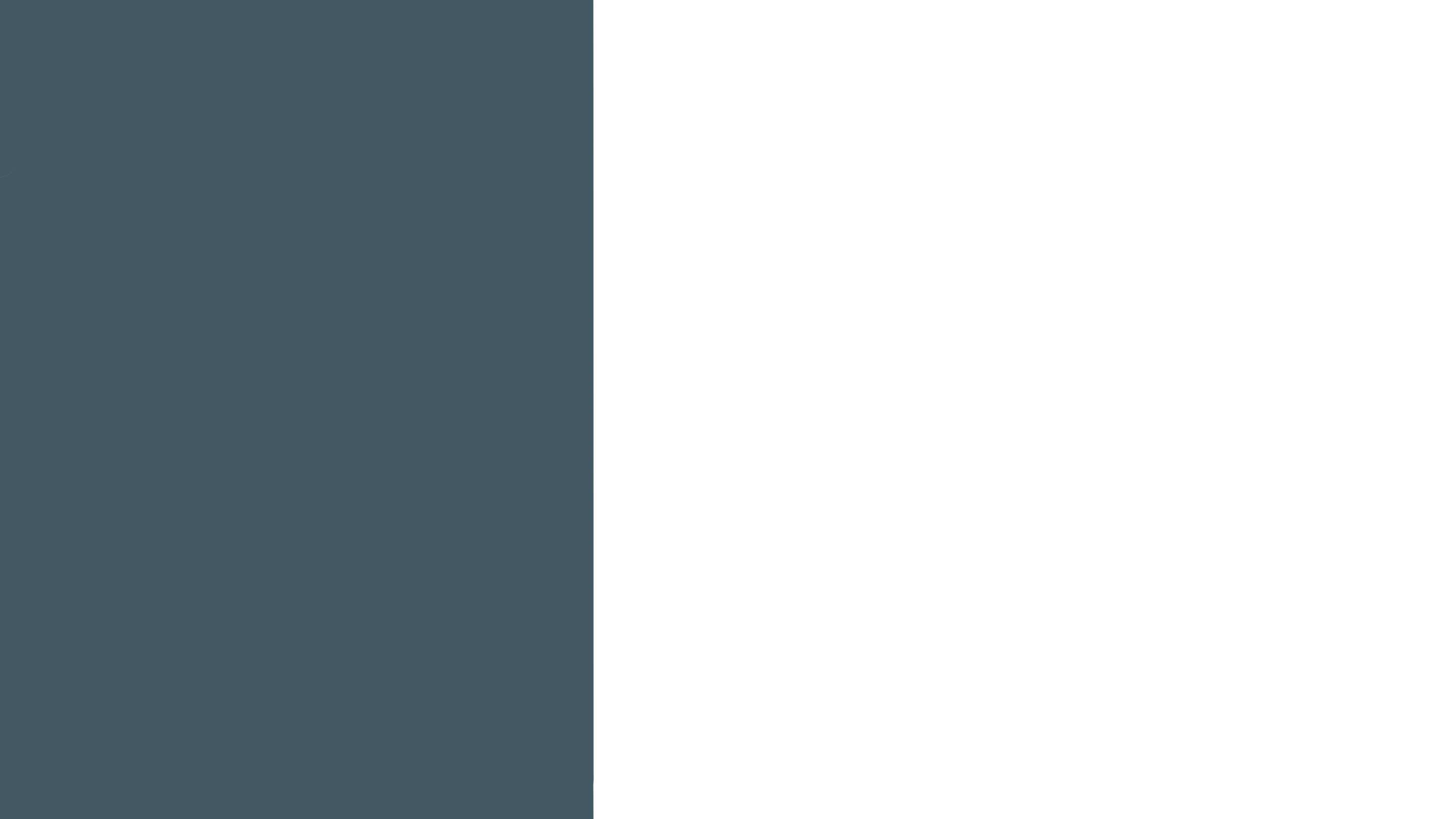 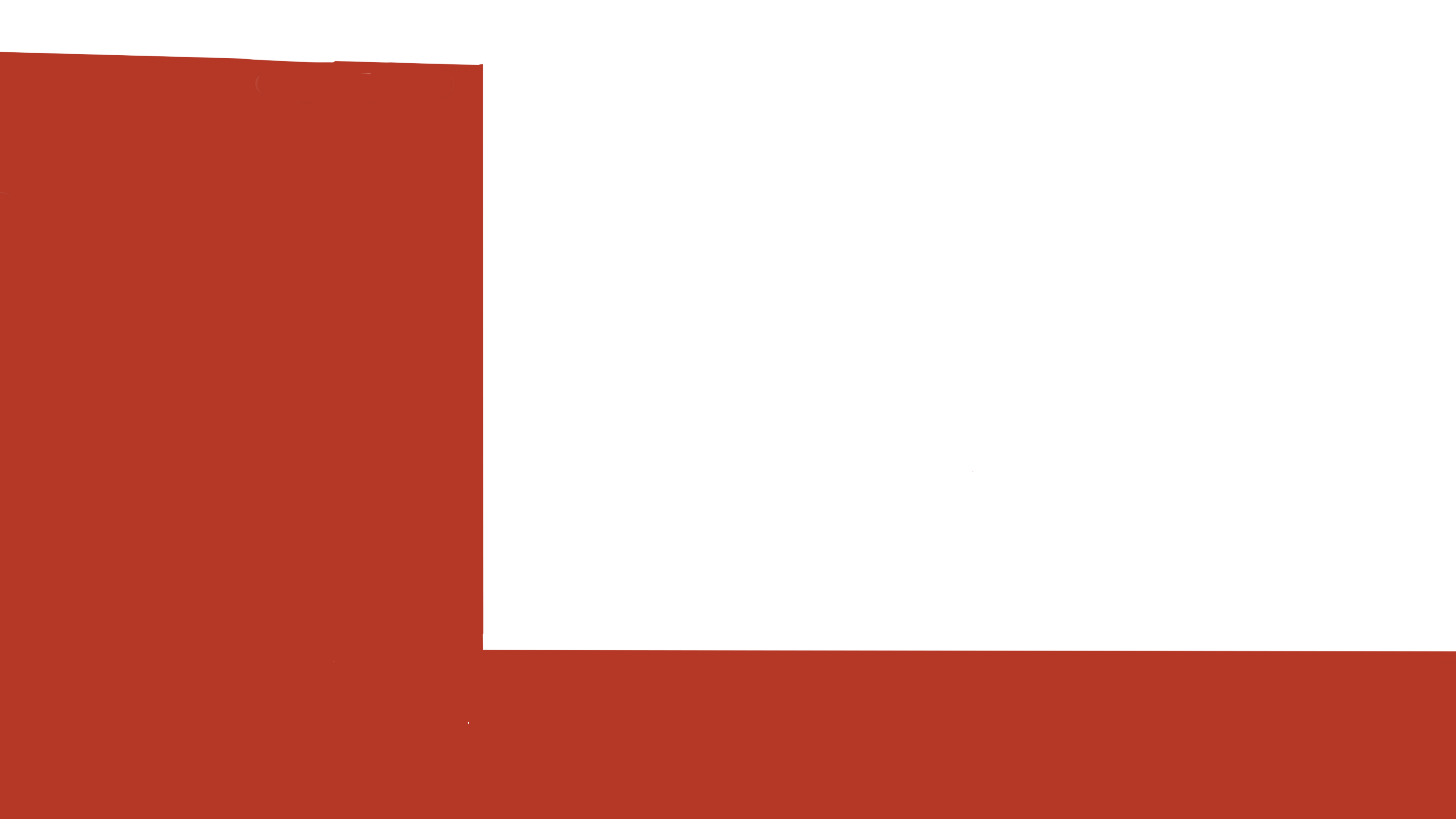 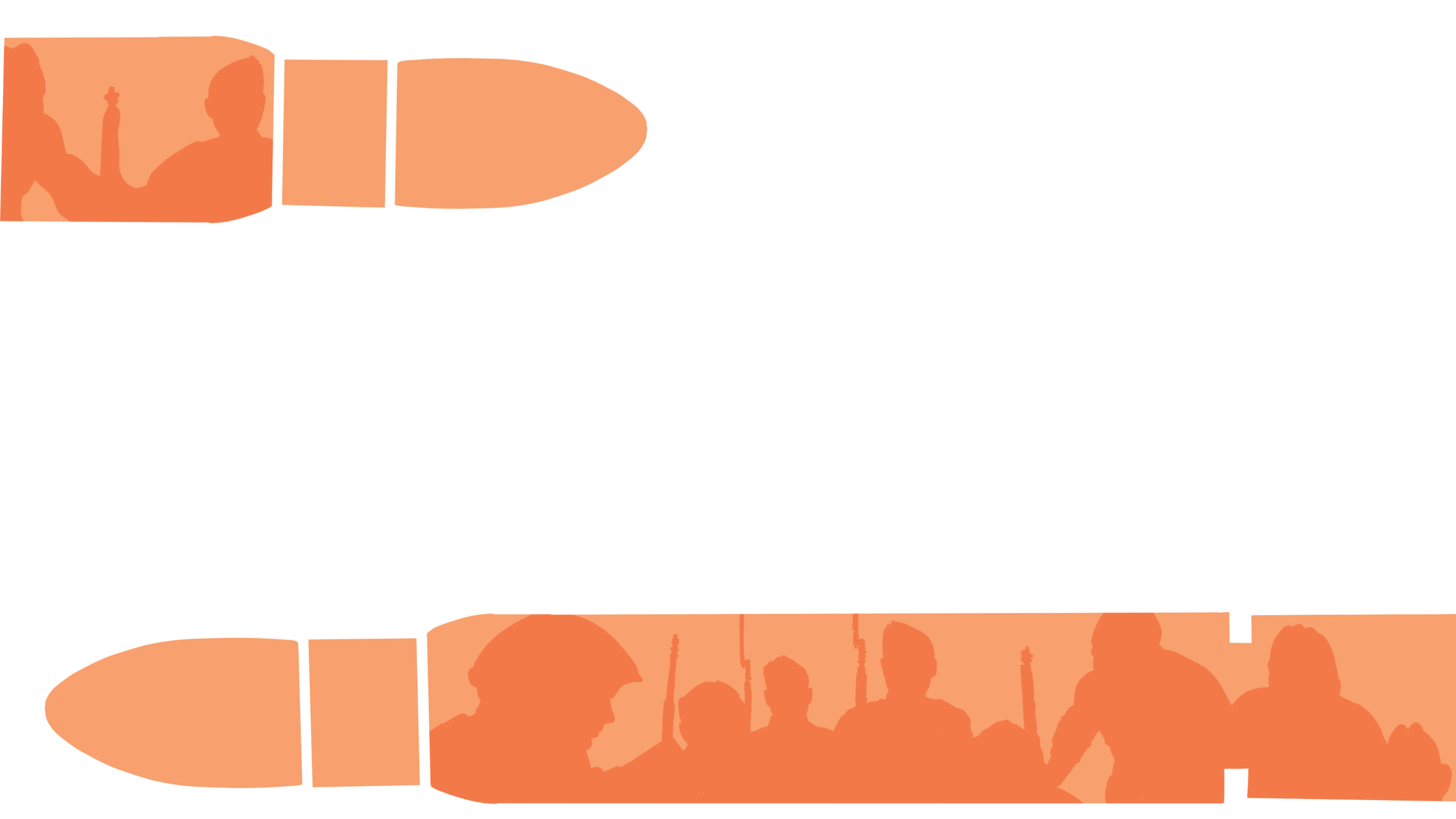 Название выставки
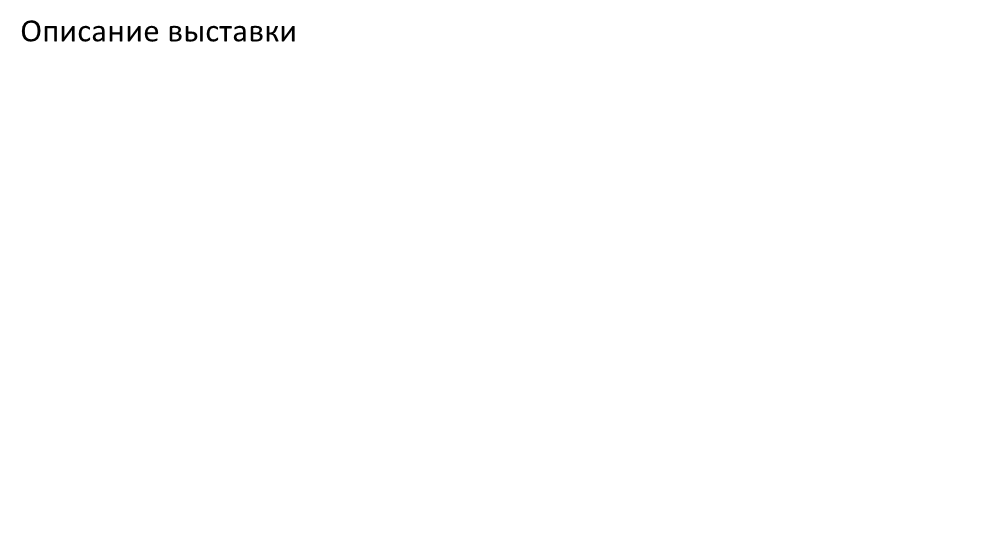 Вставить фотографию
 выставки школьного музея
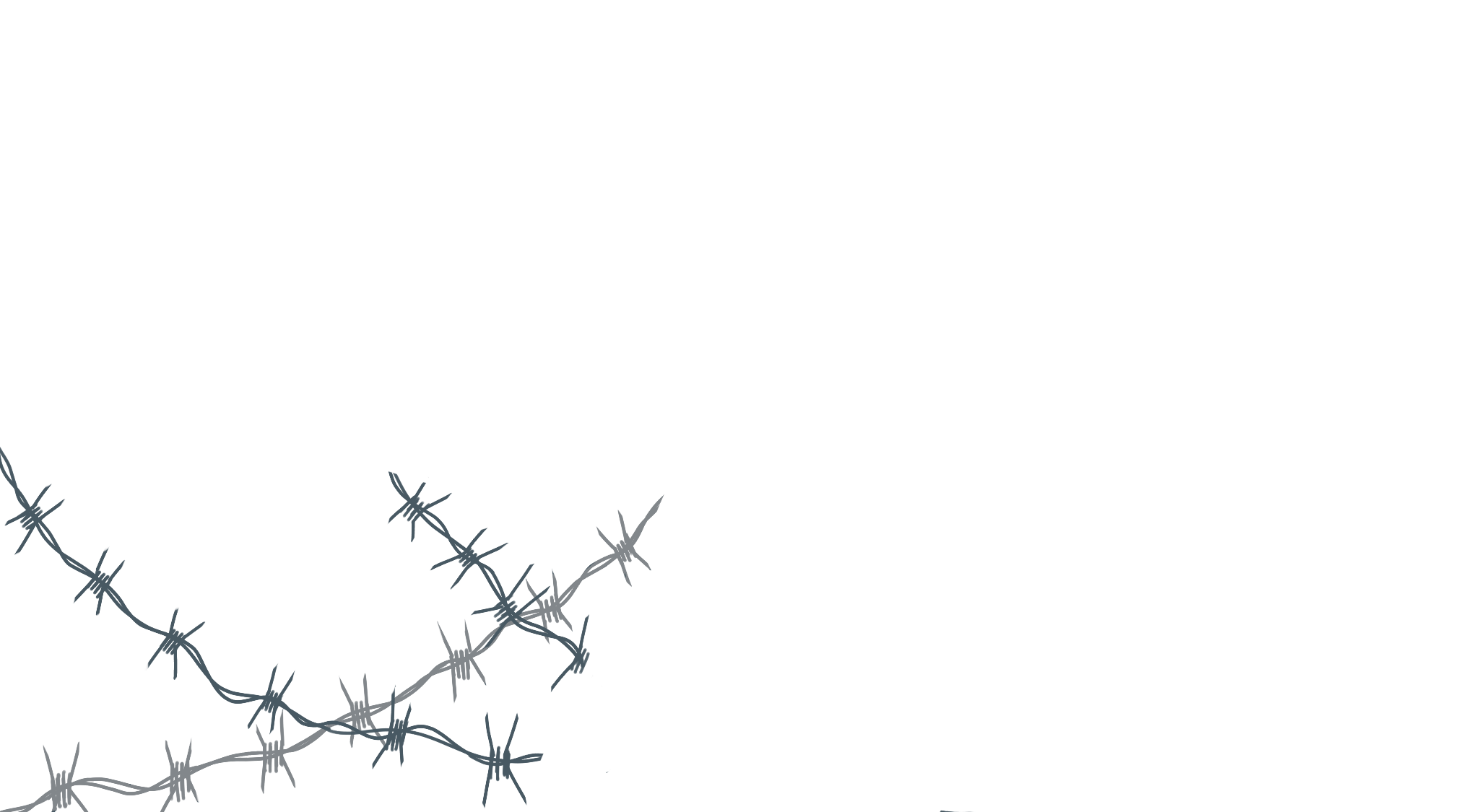 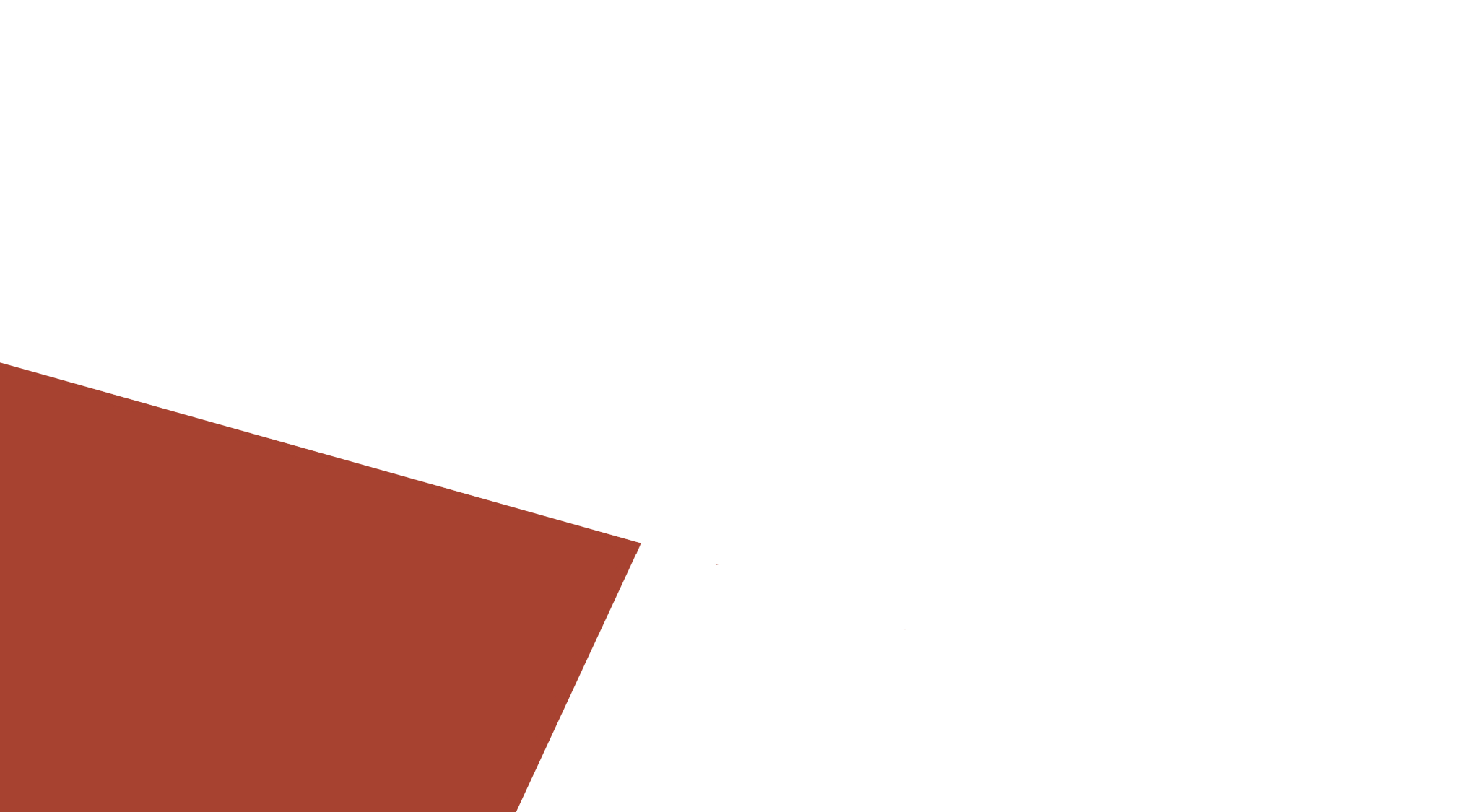 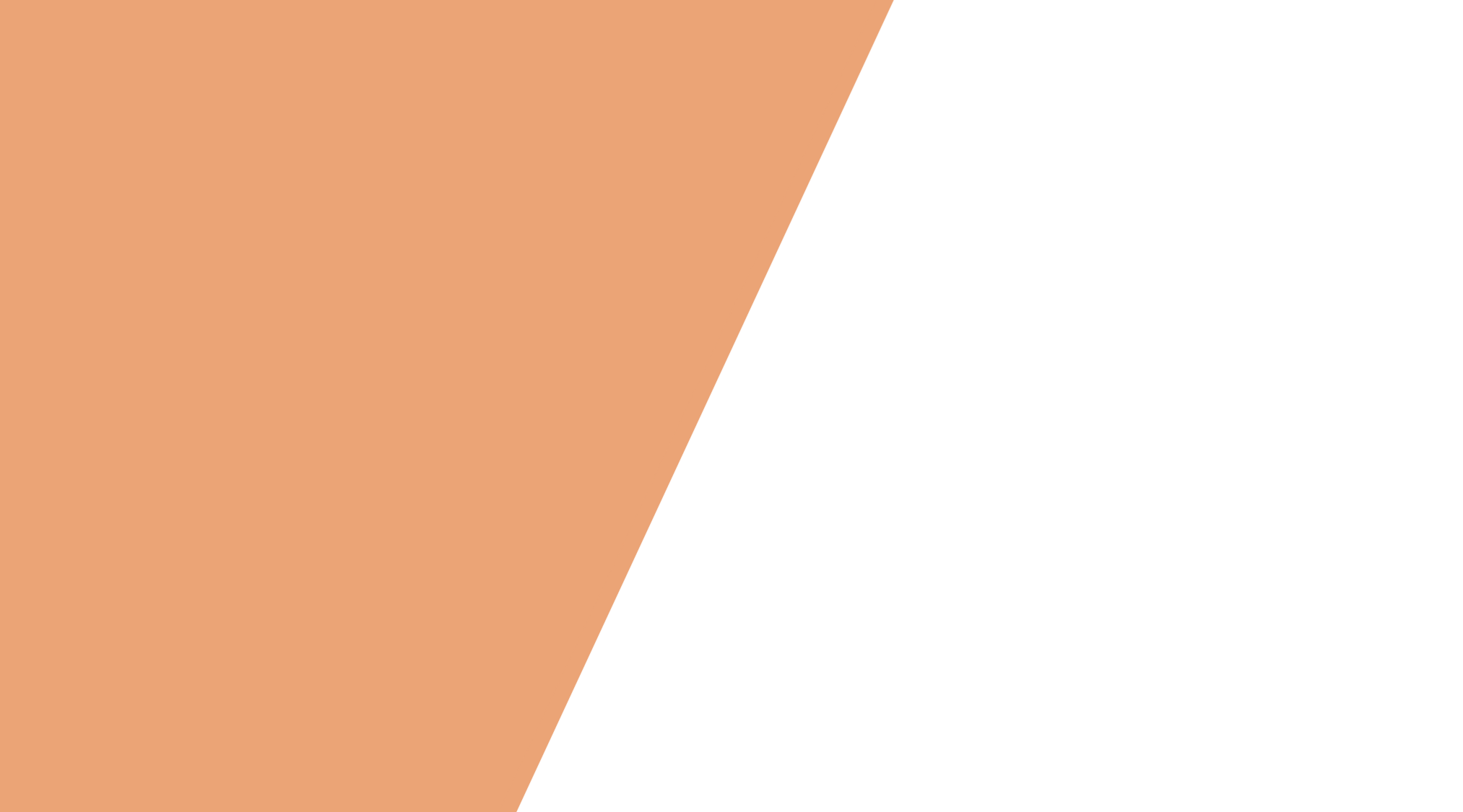 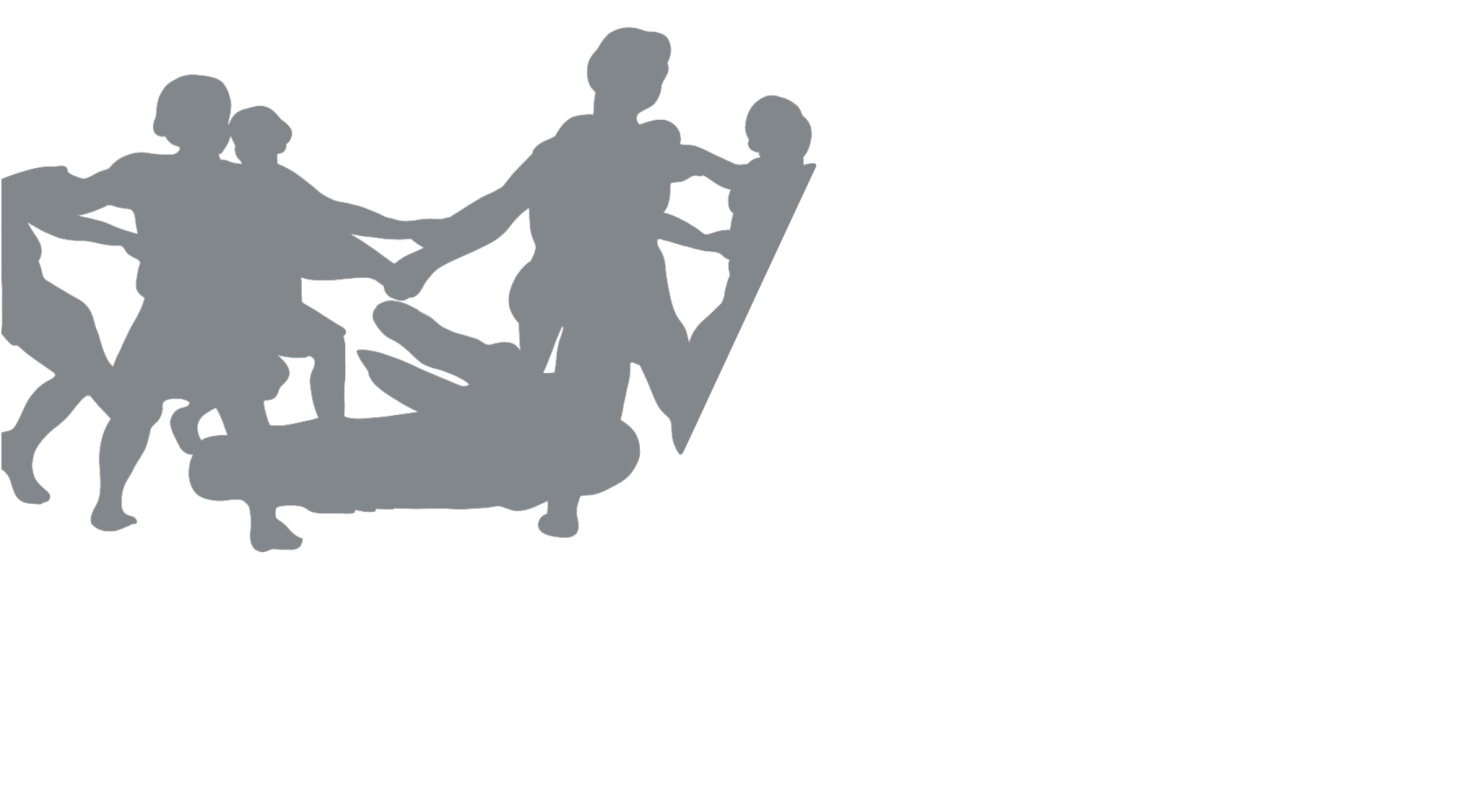 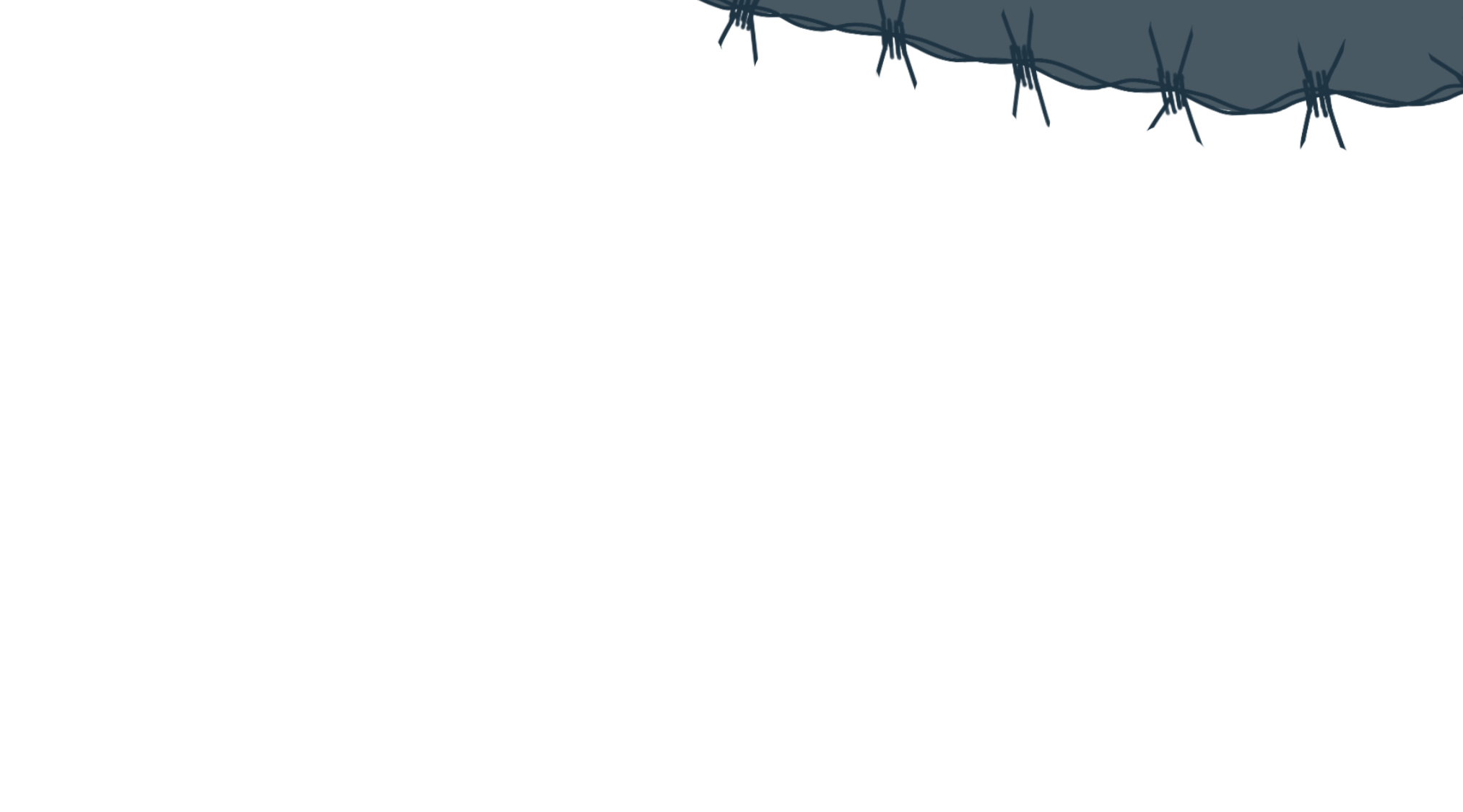 Название выставки
Вставить фотографию
 выставки школьного музея
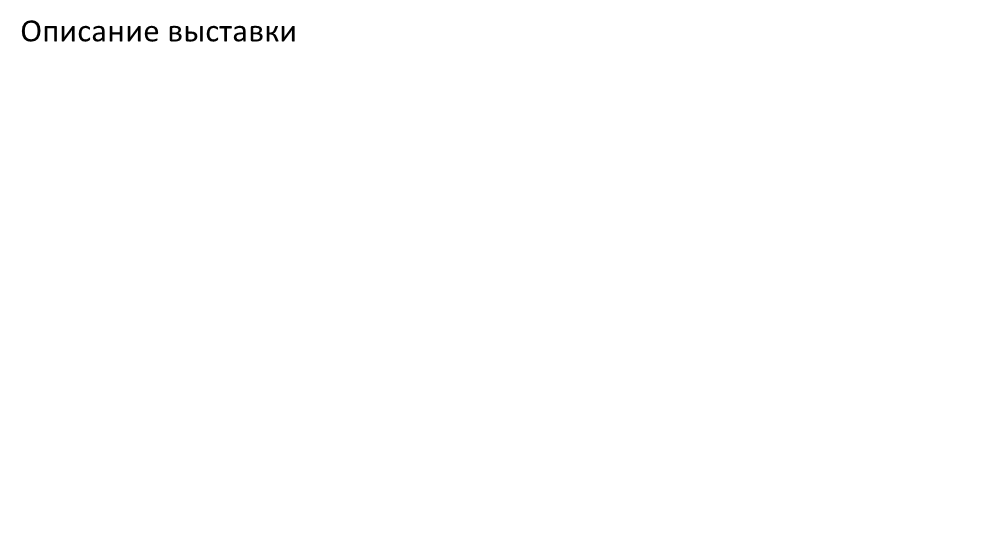 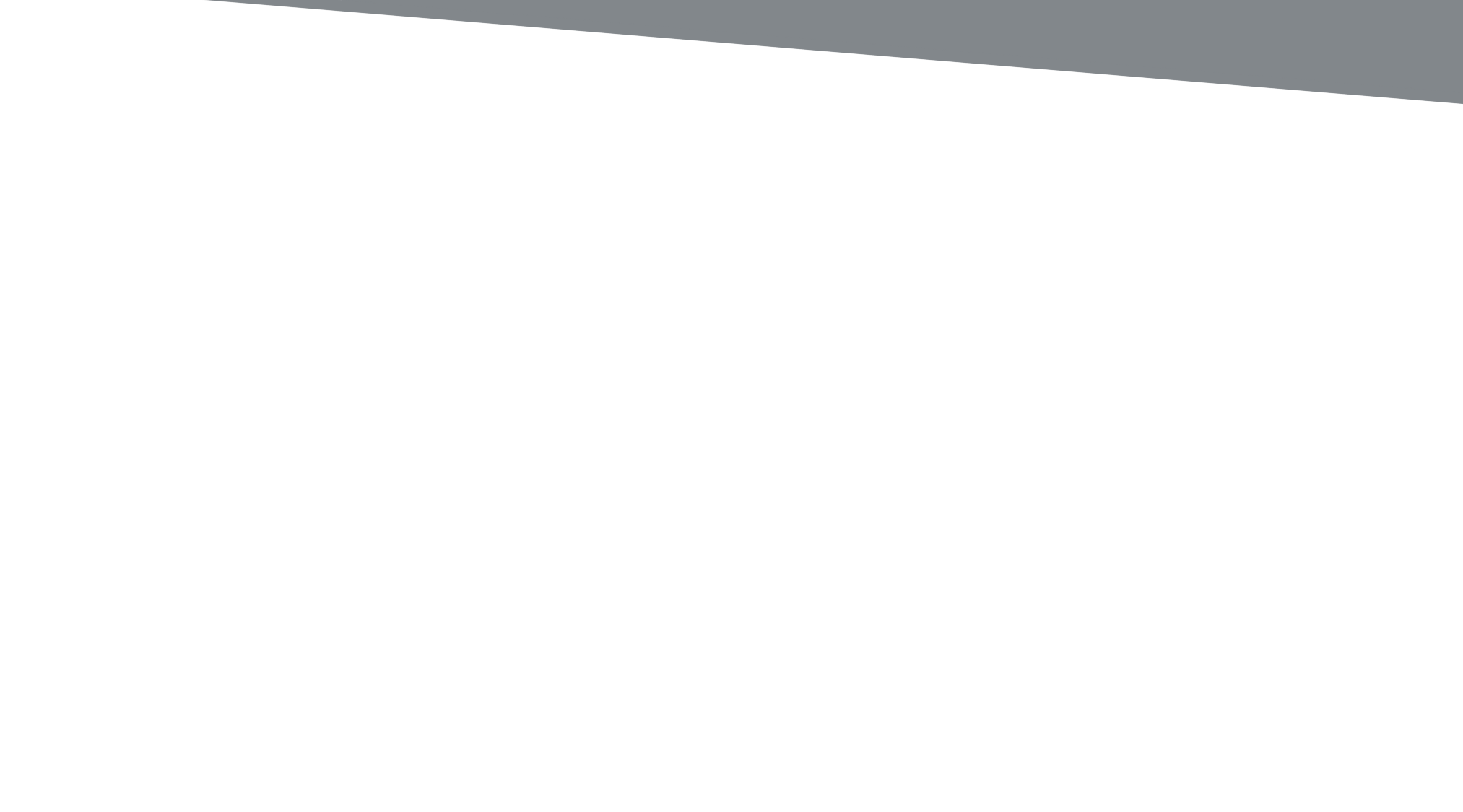 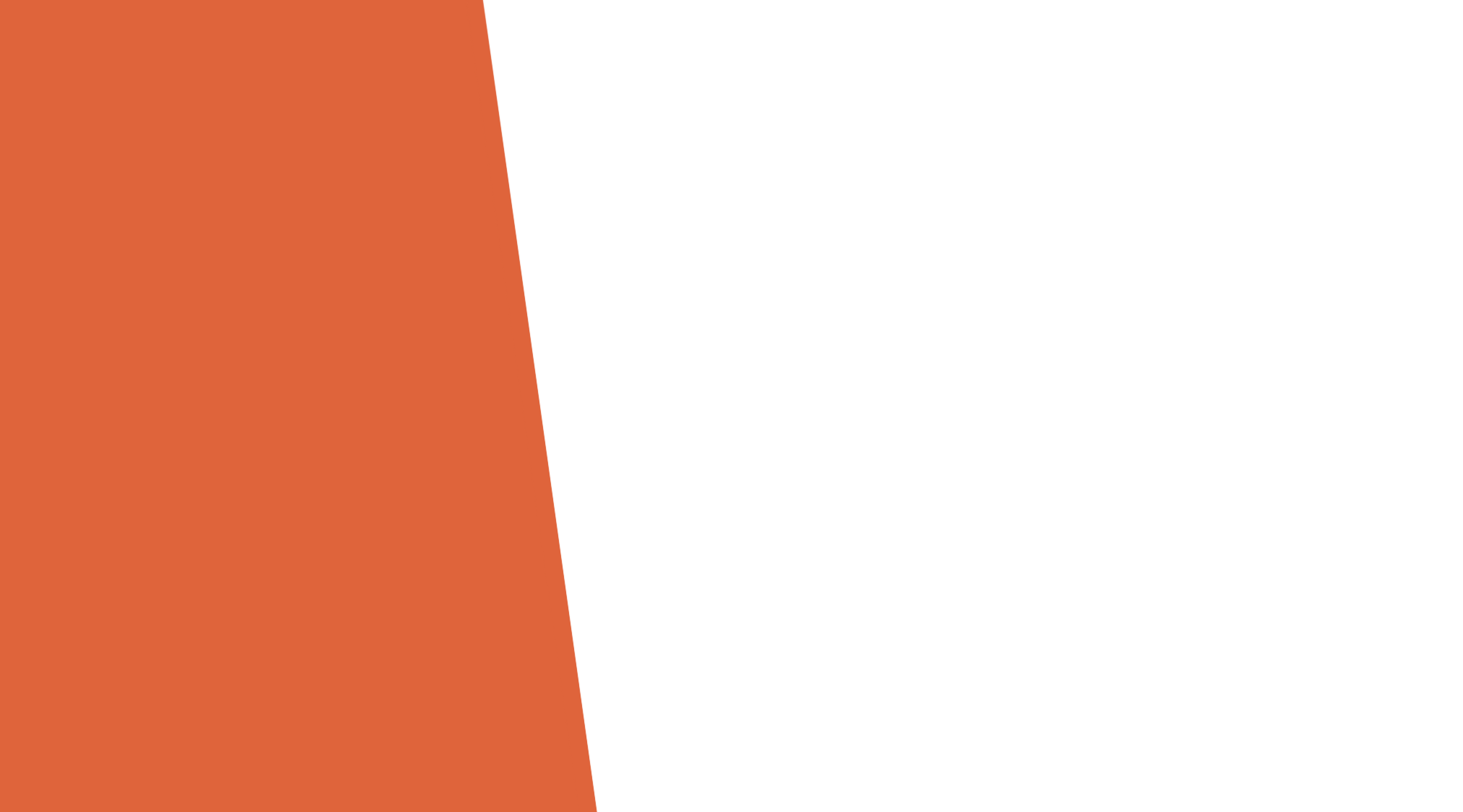 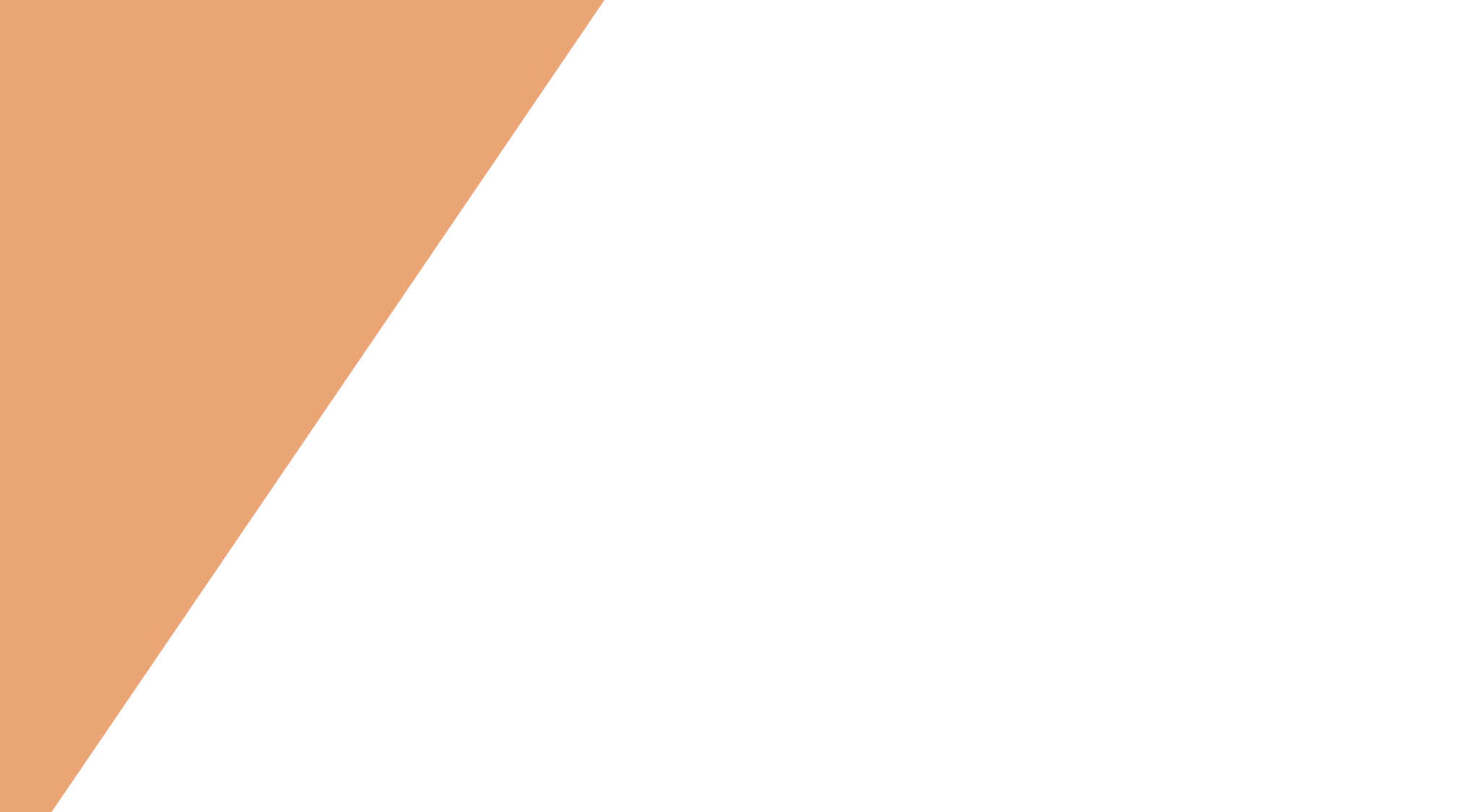 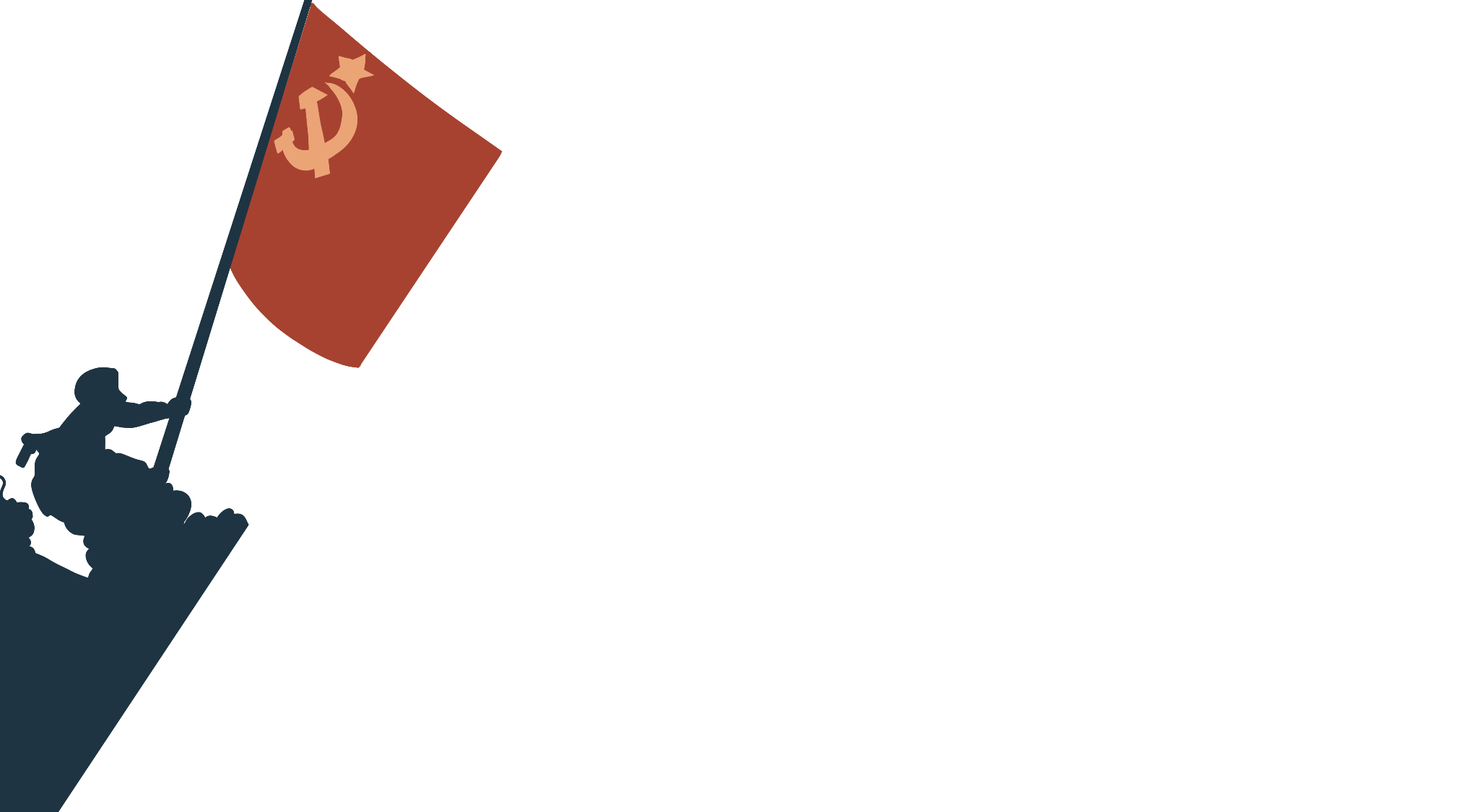 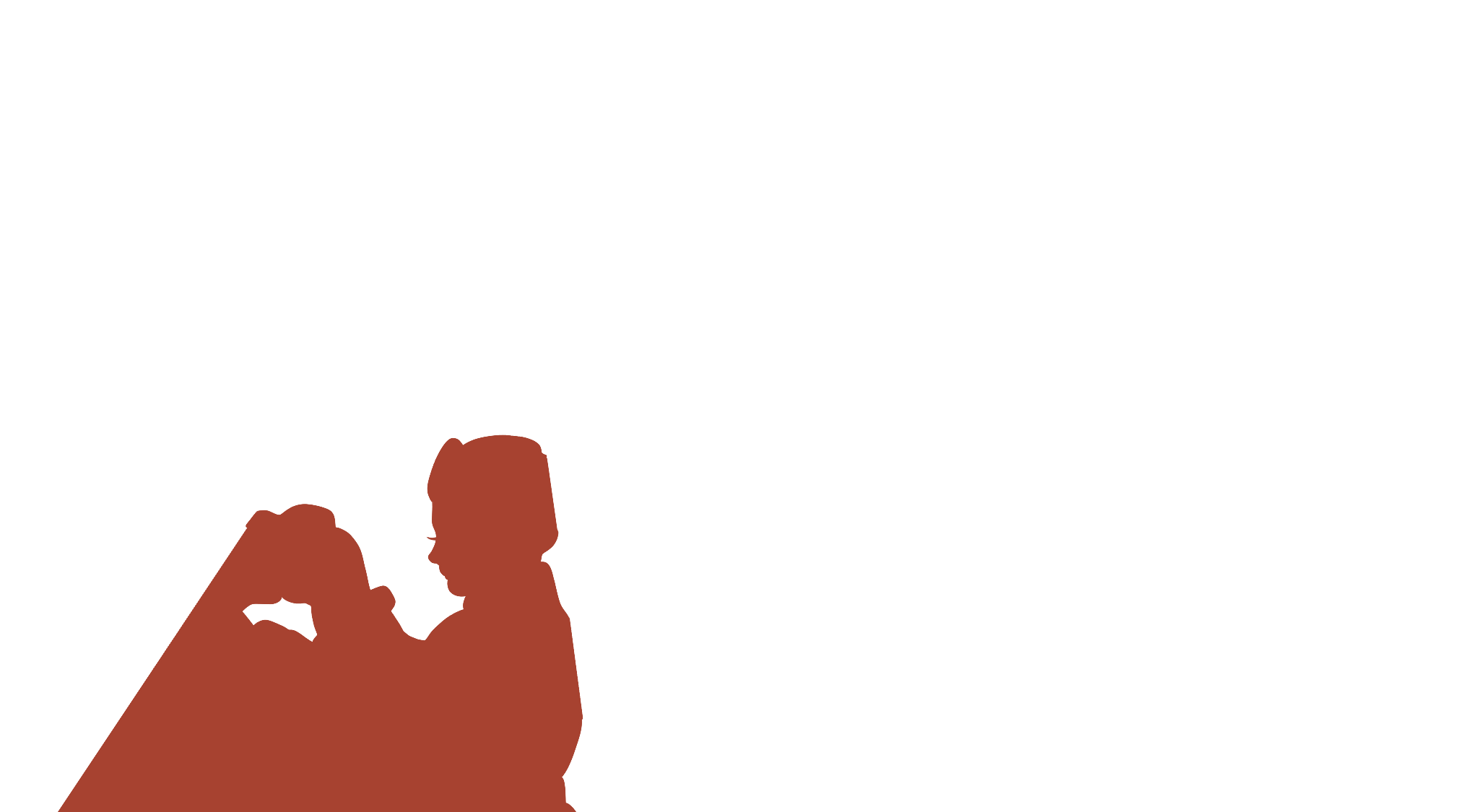 Название выставки
Вставить фотографию
 выставки школьного музея
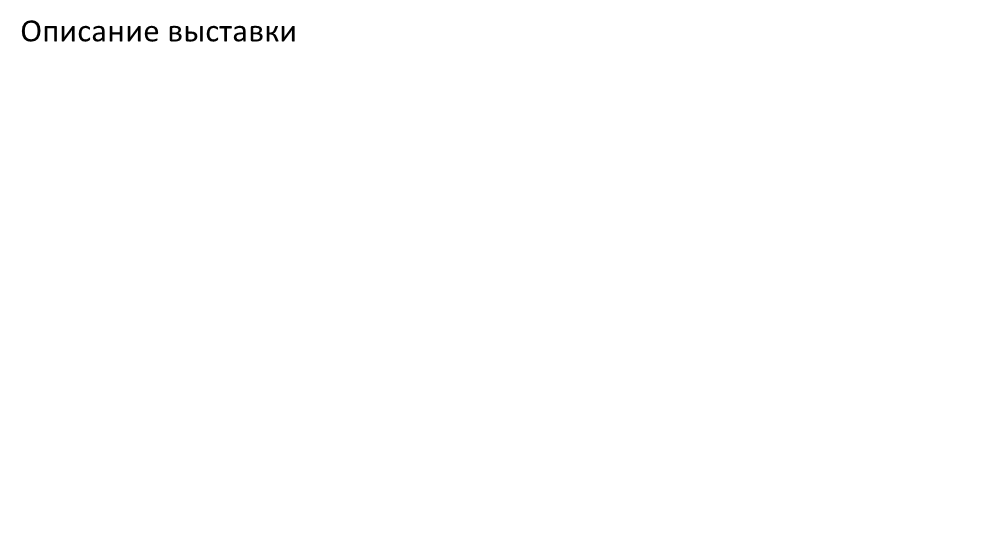 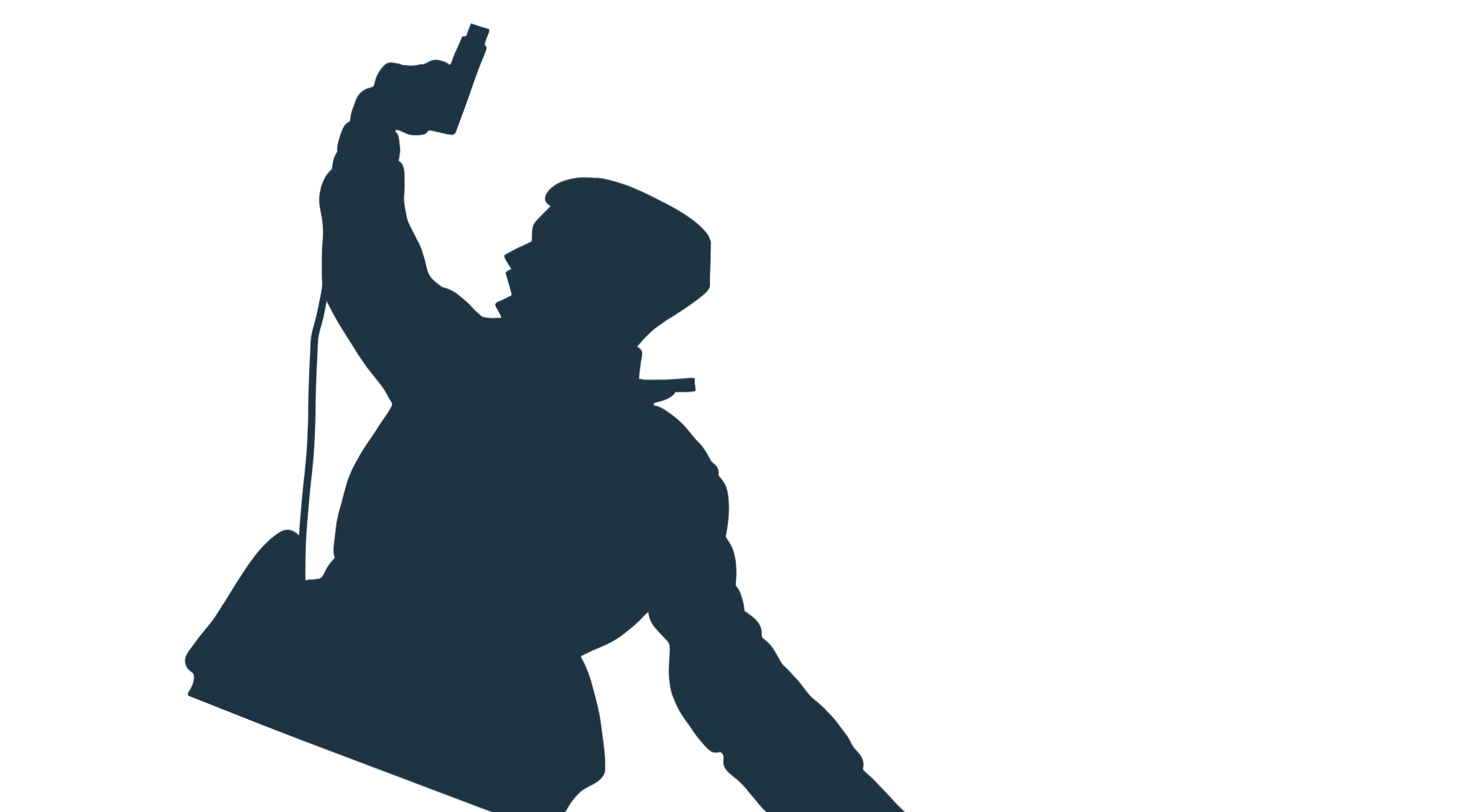 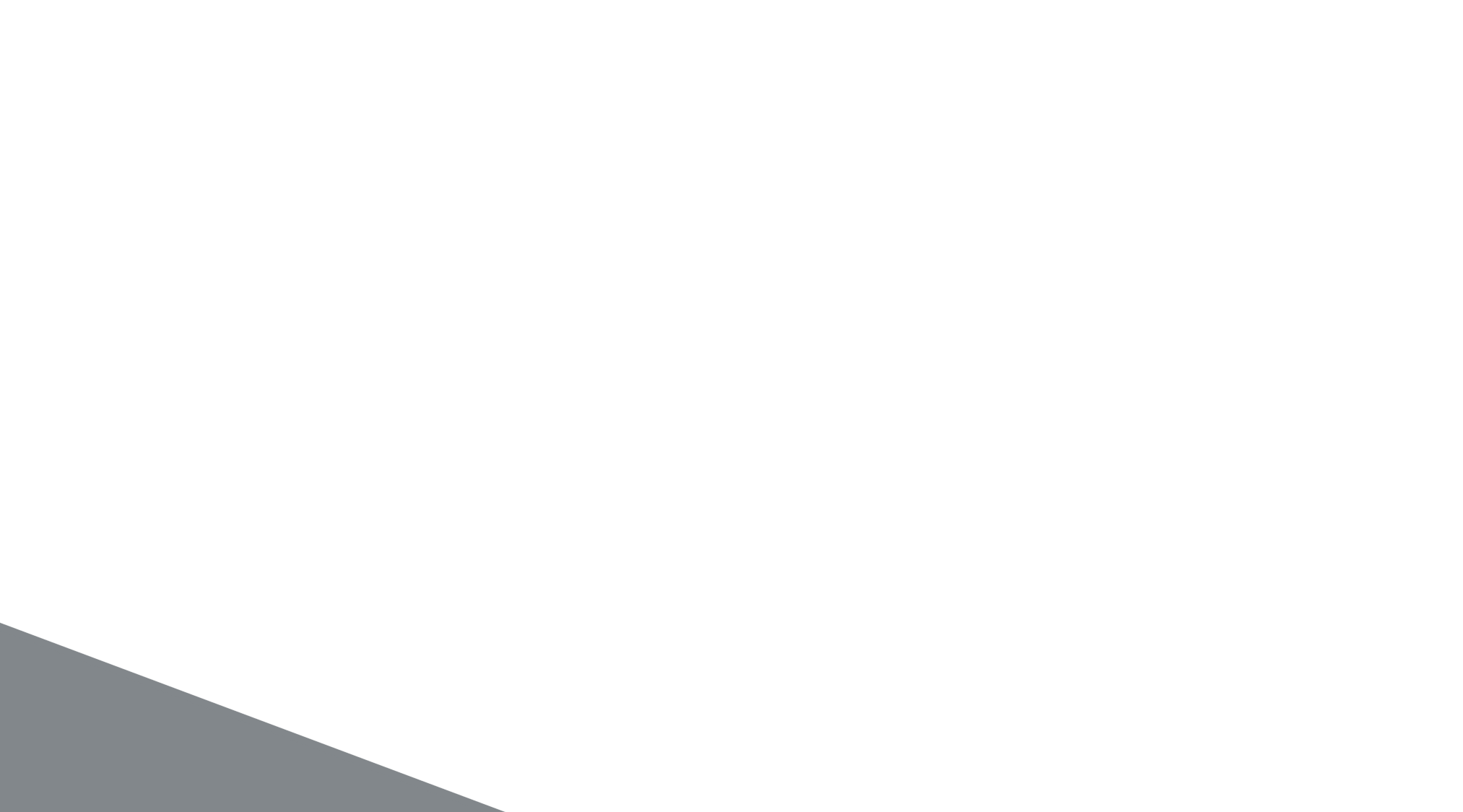 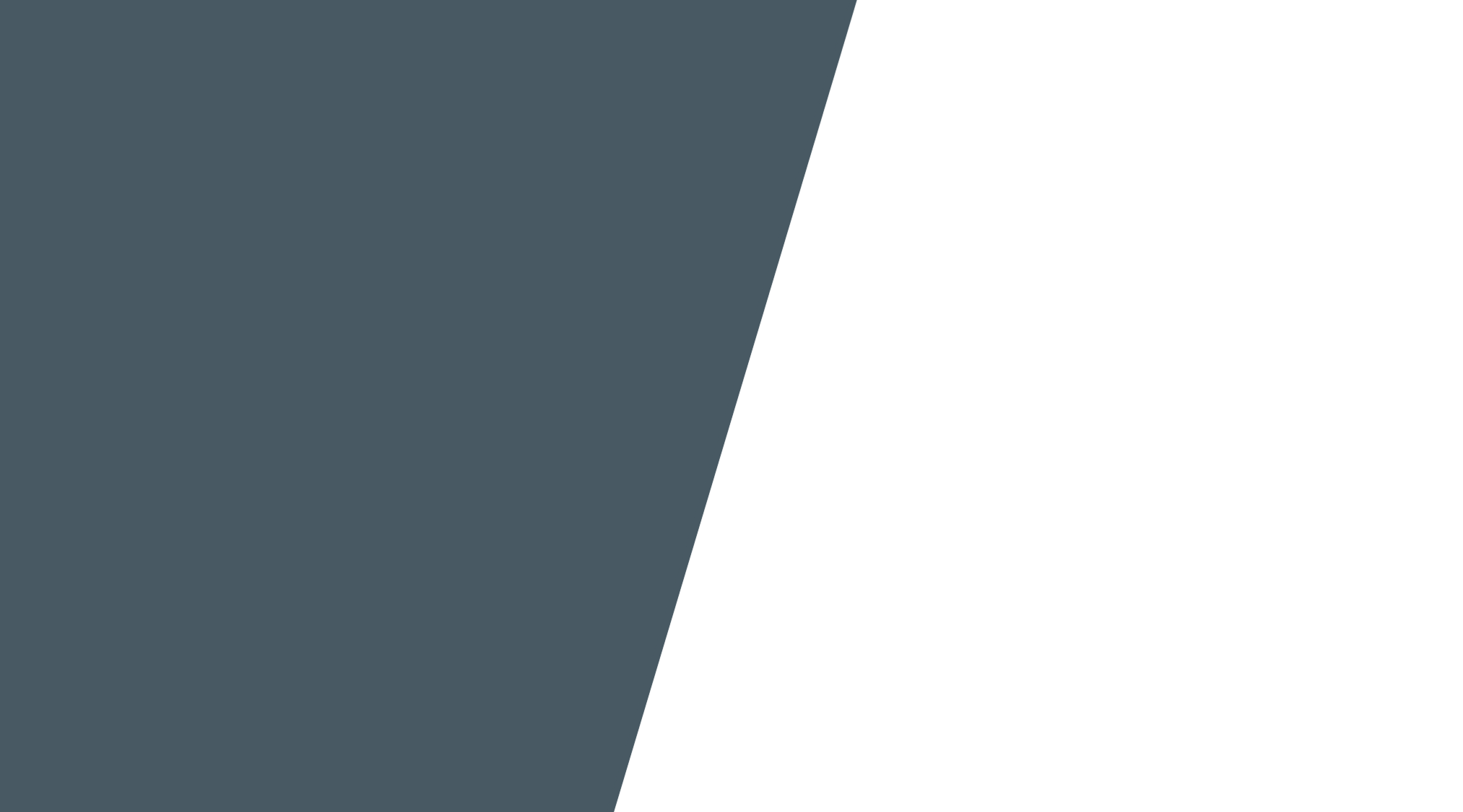 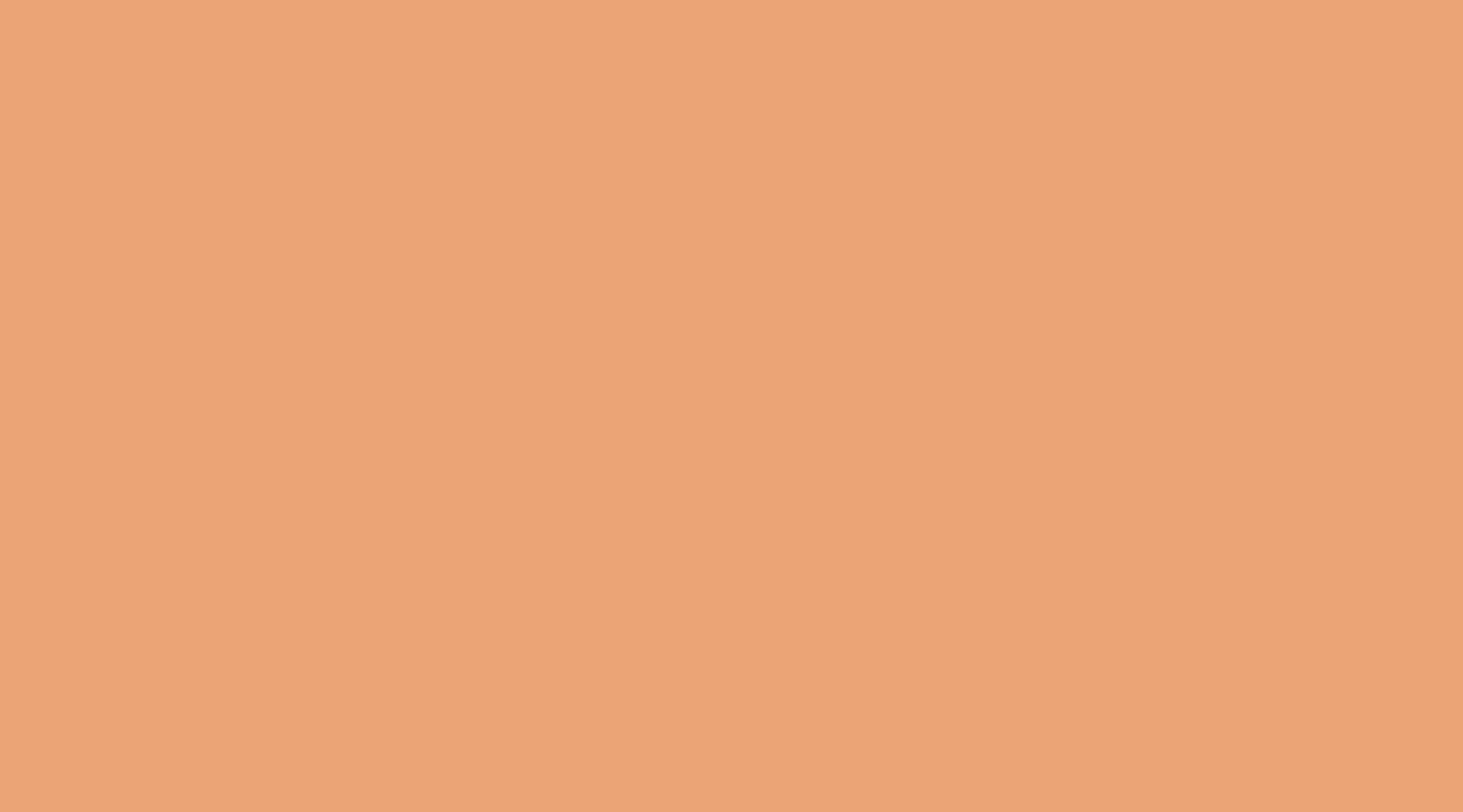 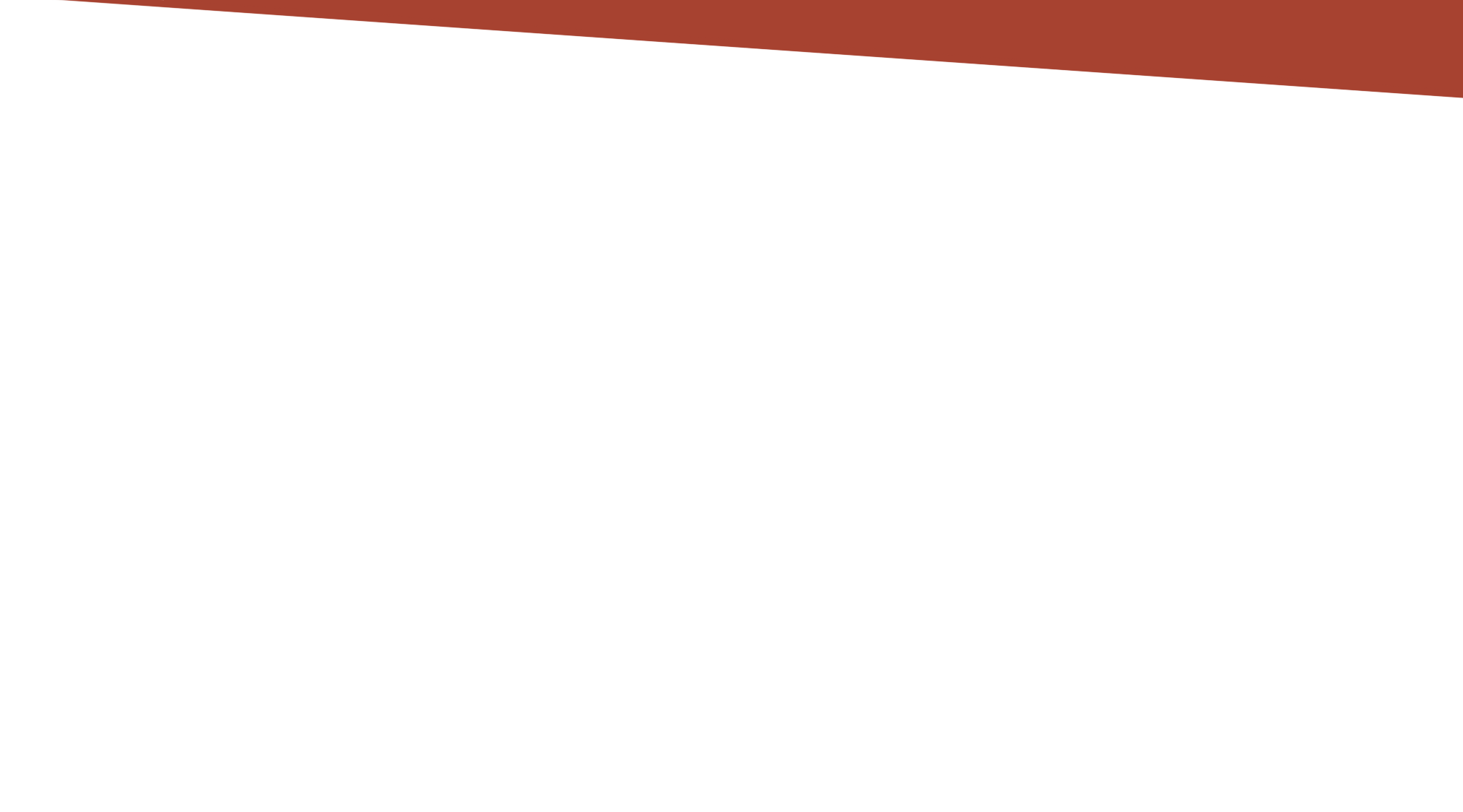 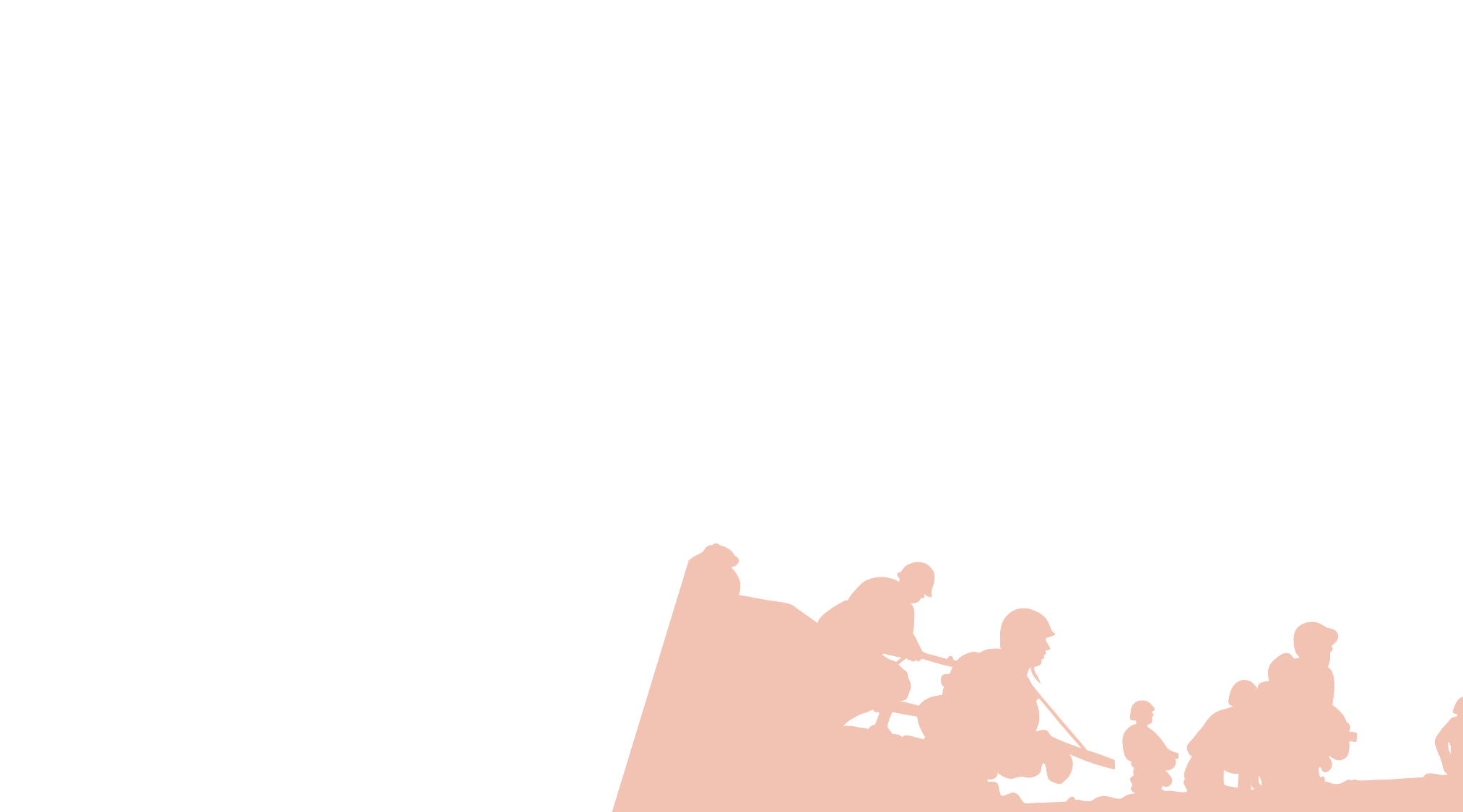 Название выставки
Вставить фотографию
 выставки школьного музея
Описание выставки
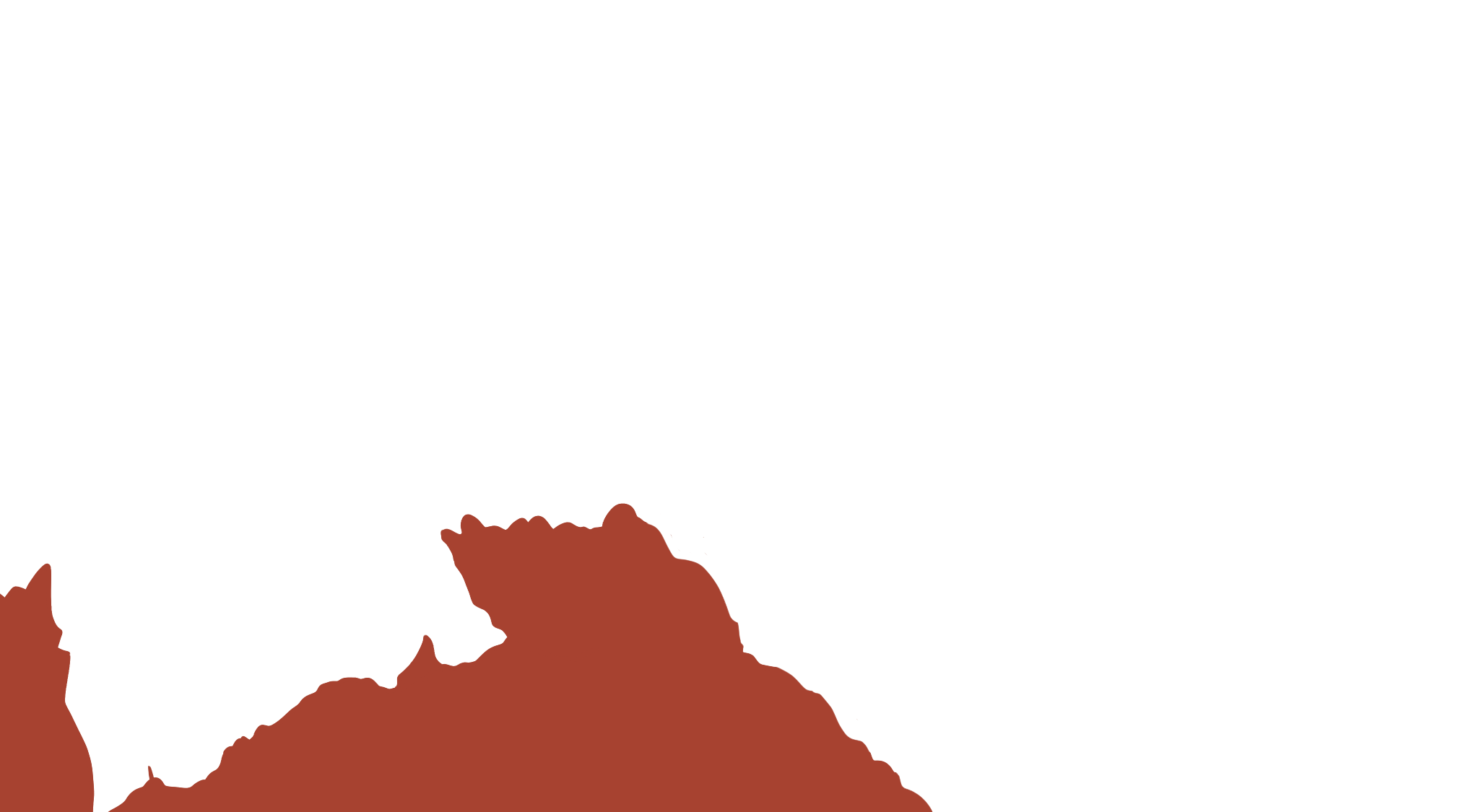 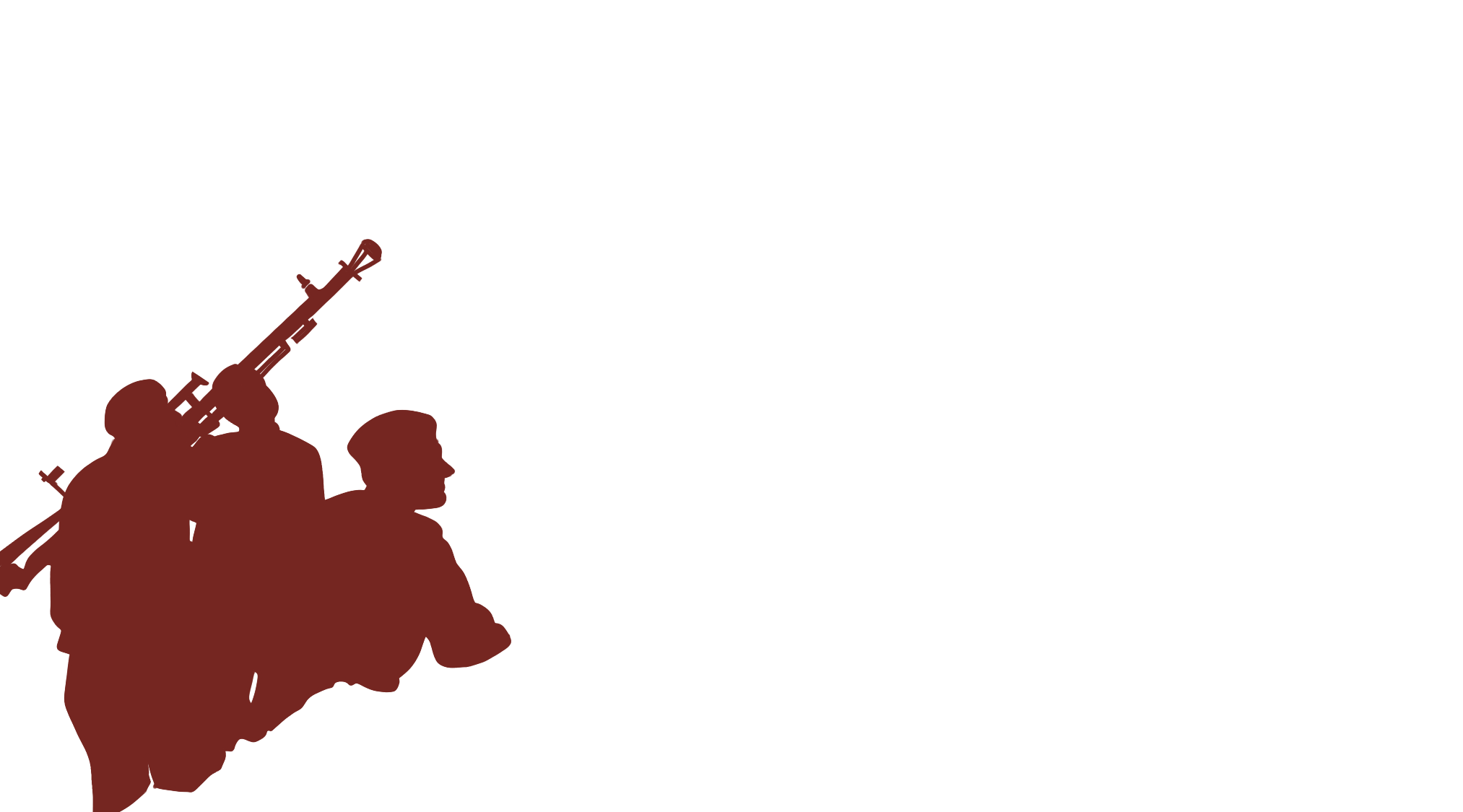 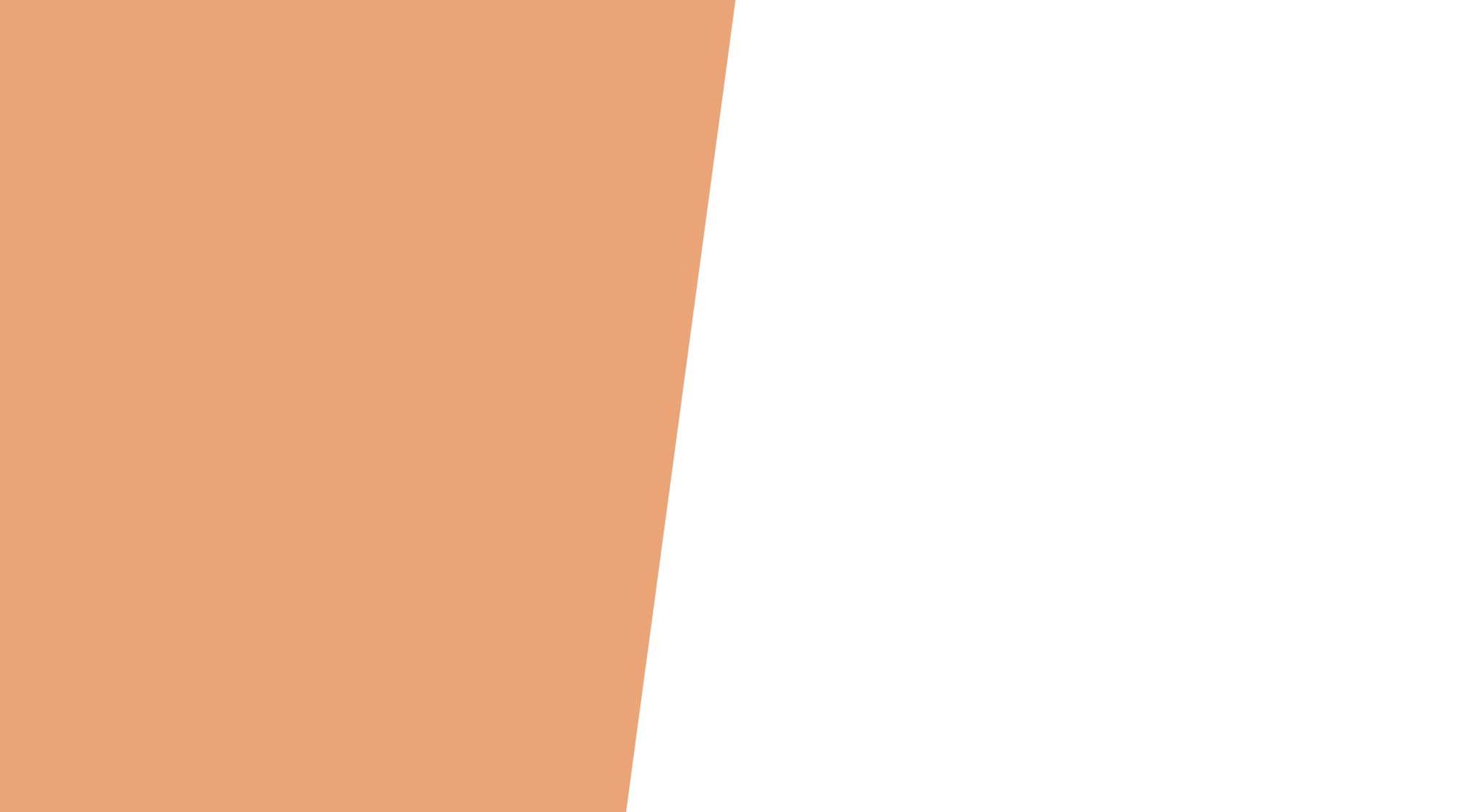 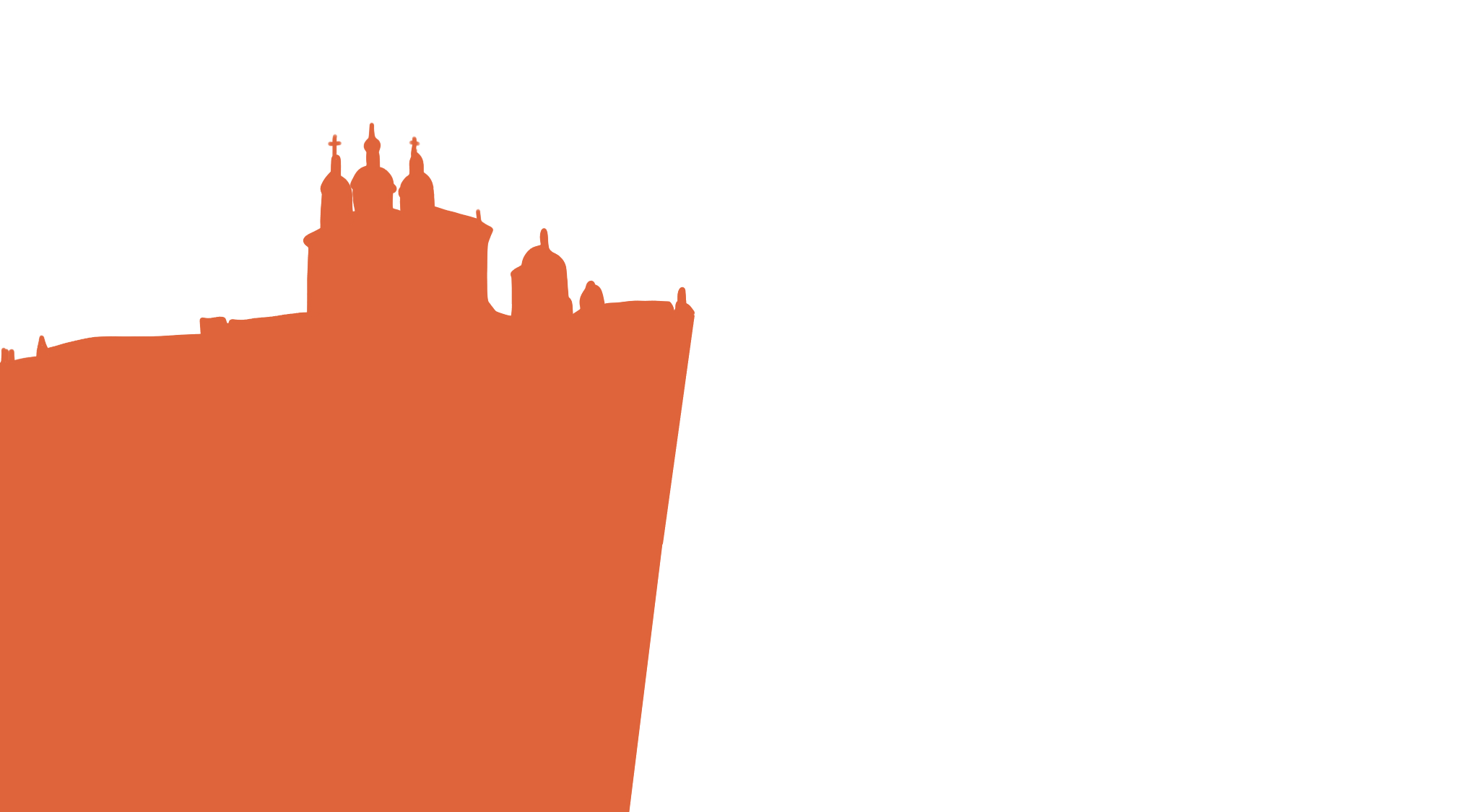 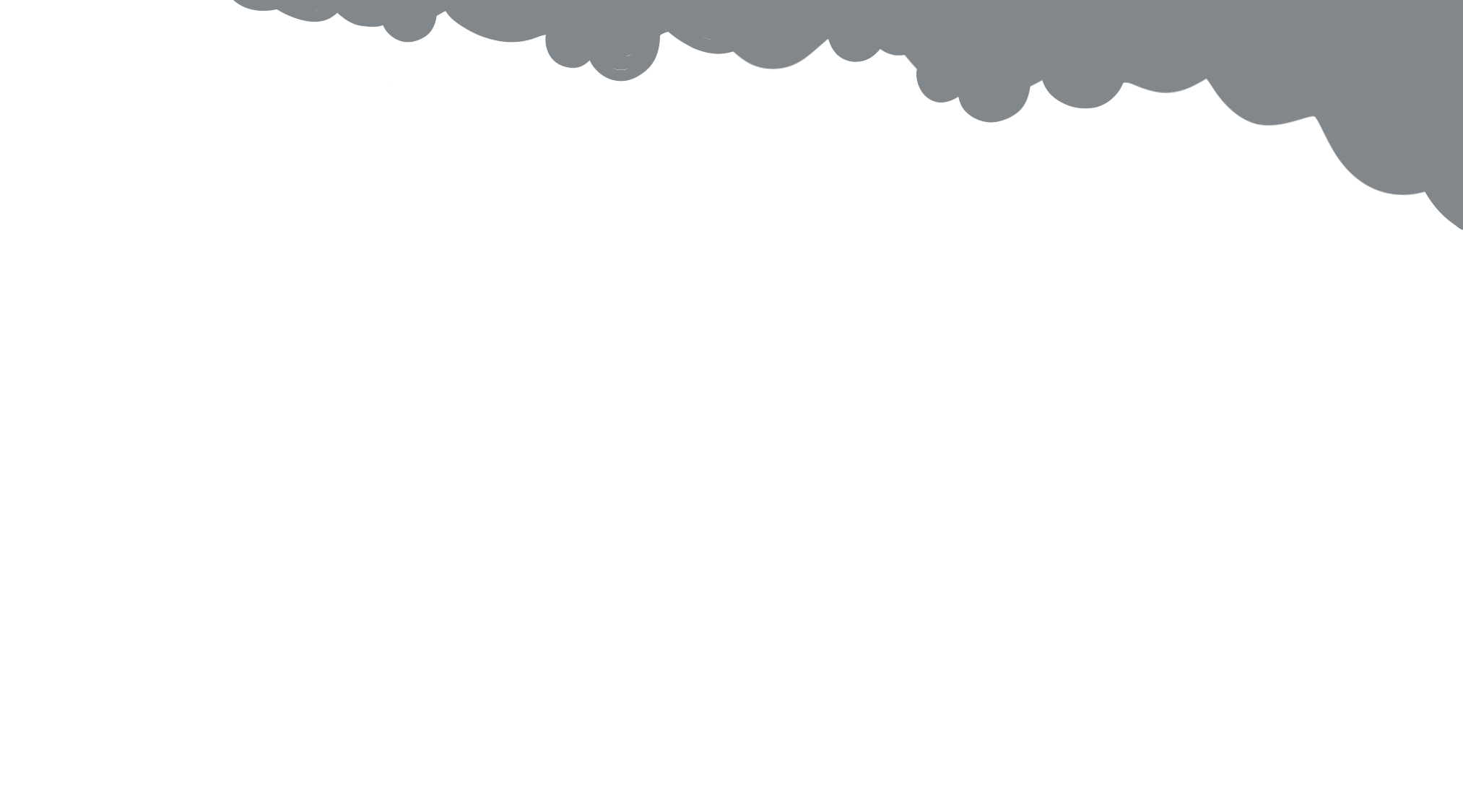 Название выставки
Вставить фотографию
 выставки школьного музея
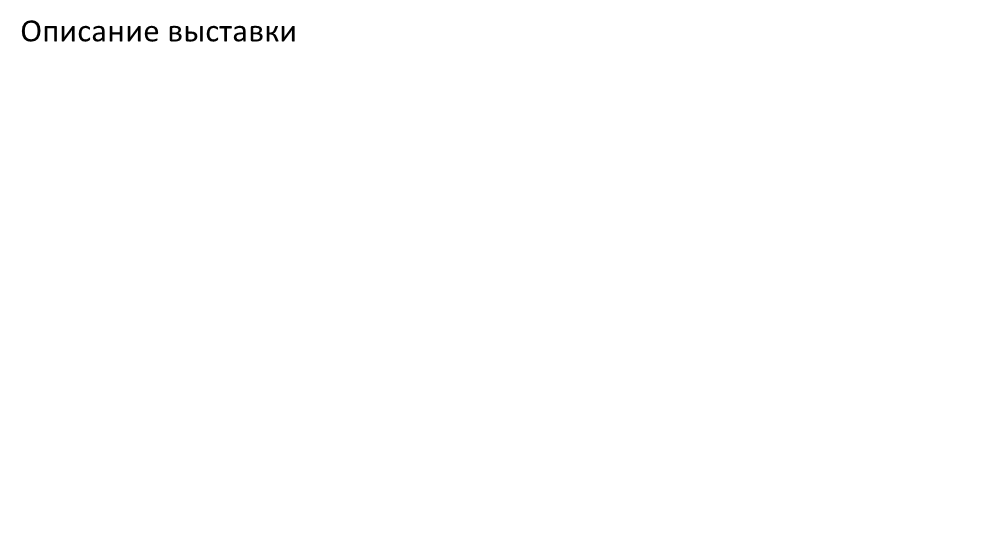